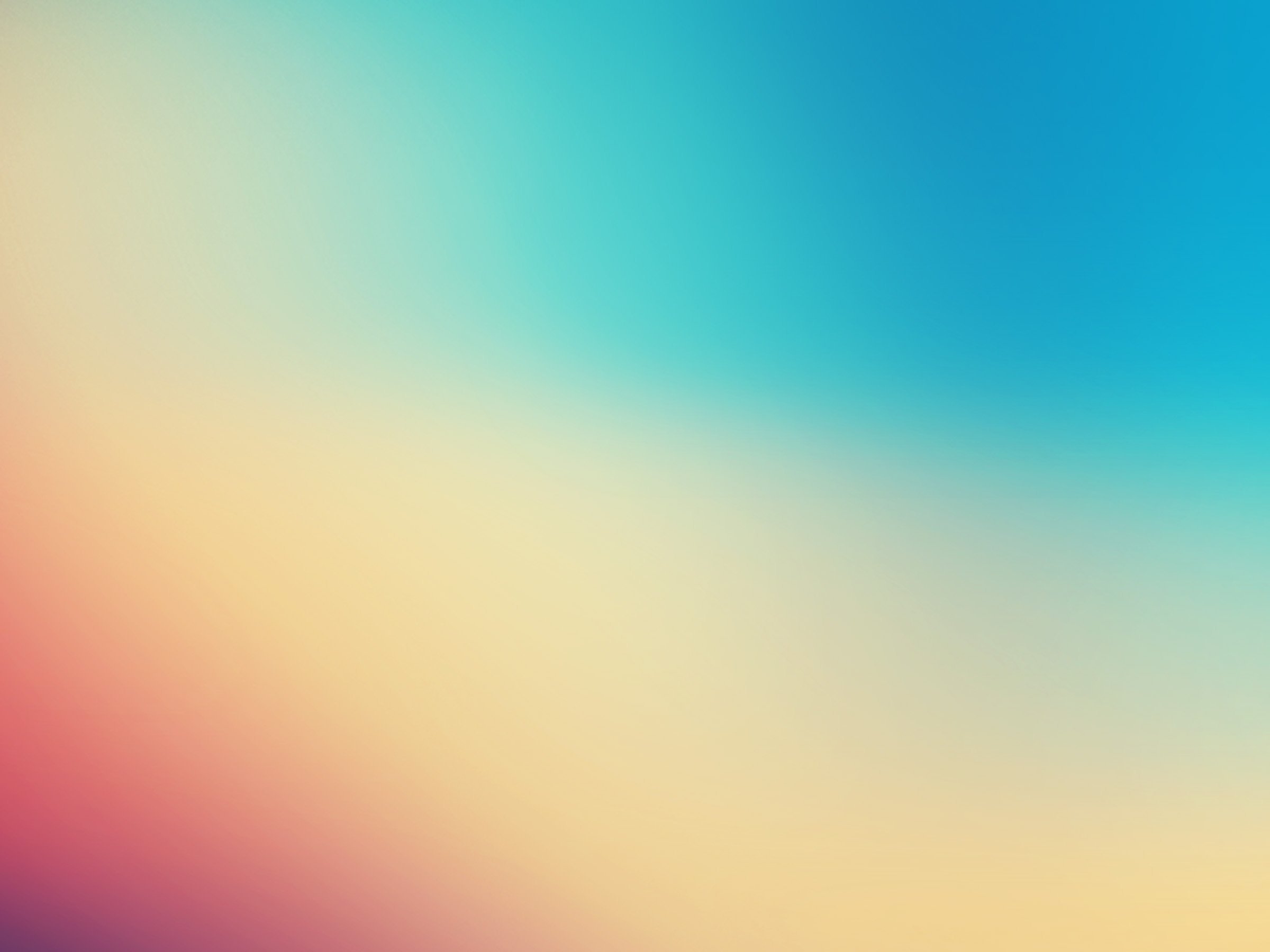 Министерство образования Республики Мордовия      Портфолио           Девиной Марии Валерьевнывоспитателя МДОУ «Детский сад №85 комбинированного вида
Дата рождения: 29.05.1990 г.
Профессиональное образование:  ФГБОУ "МГУ им.   
Н. П. Огарева», 2013г. 
Специальность: «Народное художественное творчество»  № диплома и дата выдачи: КГ № 05426, 01.06.2013г. 
Переподготовка: ГБУДПО “МРИО” по программе "Педагогика и методика дошкольного образования“, 
2019 г. 
Общий трудовой стаж: 4 года
Стаж педагогической работы: 4 года
Наличие квалификационной категории: соответствие занимаемой должности, приказ №319 от 21.09.2021г.
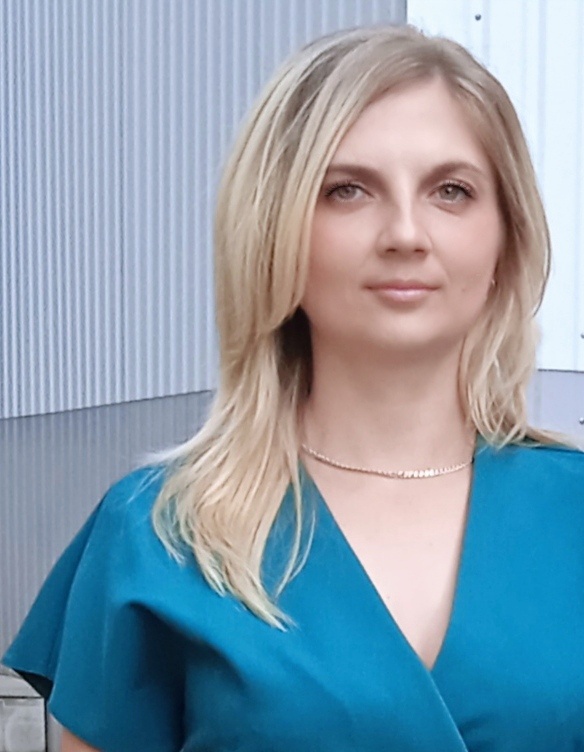 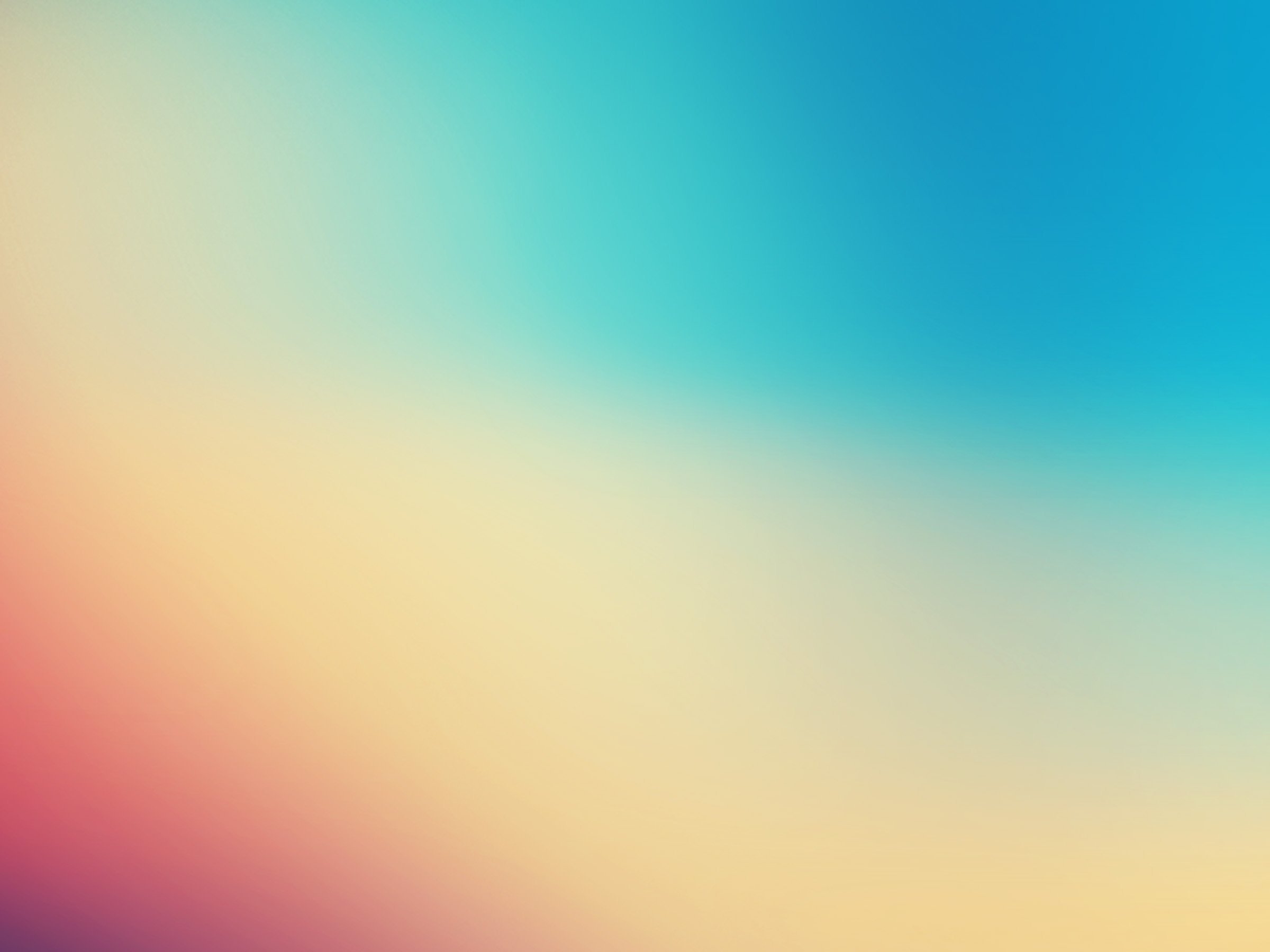 Педагогический опыт «Развитие творческих способностей детей в продуктивной деятельности» представлен на сайтеhttps://ds85sar.schoolrm.ru/ Оригинальность педагогического опыта составляет: 75% Материал проверен на плагиат на сайте:https://users.antiplagiat.ru
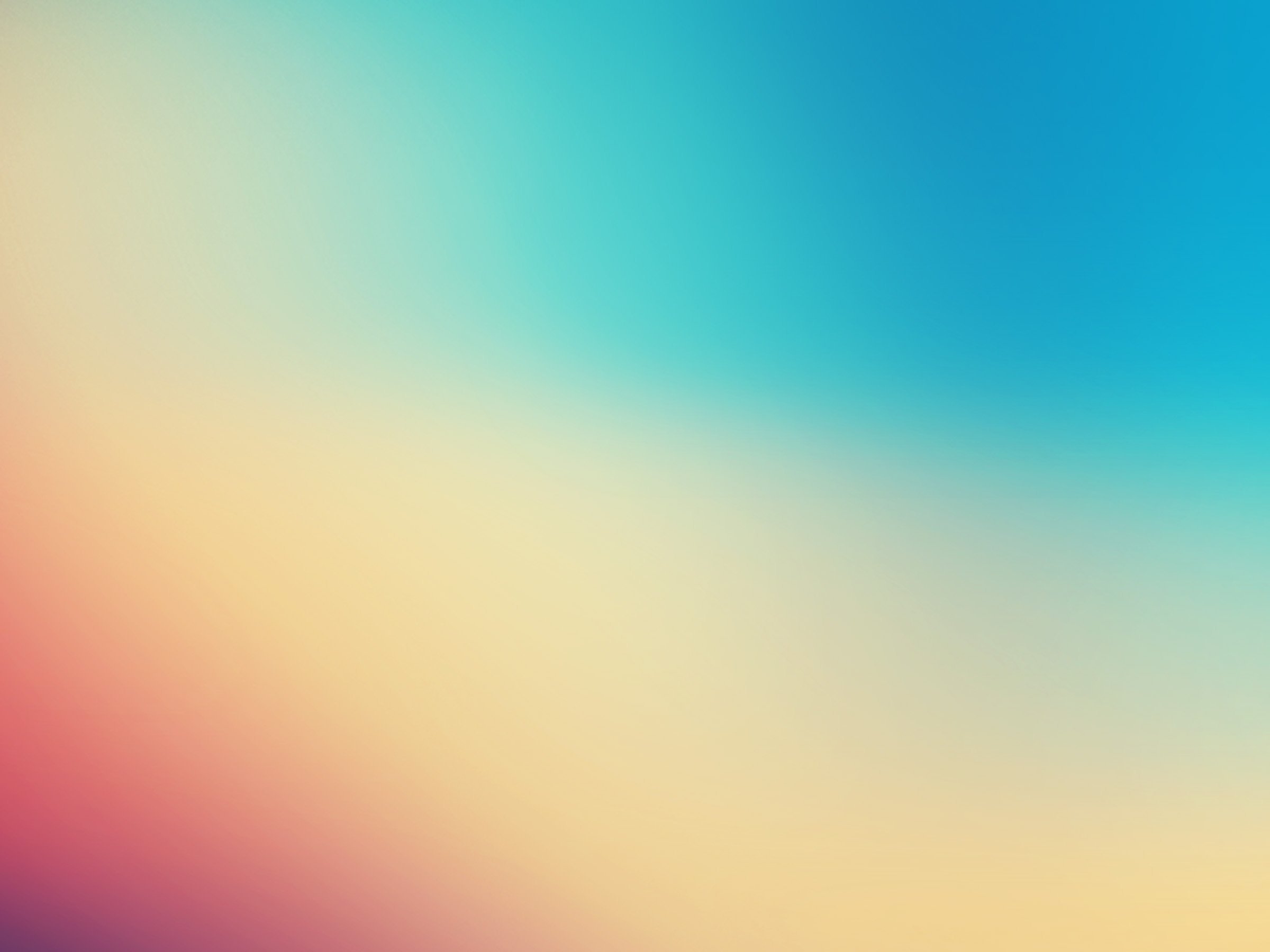 Содержание
Раздел 1. Участие в инновационной (экспериментальной) деятельности Раздел 2. НаставничествоРаздел 3. Наличие публикаций. Раздел 4. Результаты участия воспитанников: в конкурсах выставках, турнирах, соревнованиях, акциях, фестивалях.Раздел 5. Наличие авторских программ, методических пособий. Раздел 6. Выступления на заседаниях методических советов, научно-практических конференциях, педагогических чтениях, семинарах, секциях, форумах, радиопередачах.Раздел 7. Проведение открытых занятий, мастер- классов, мероприятий.Раздел 8. Экспертная деятельность.Раздел 9. Общественно -  педагогическая активность педагога : участие в комиссиях, педагогических сообществах, в жюри конкурсов.Раздел 10. Позитивные результаты работы с воспитанниками. Раздел 11. Качество взаимодействия с родителями. Раздел 12. Работа с детьми из социально – неблагополучных семей.  Раздел 13. Участие педагога в профессиональных конкурсах.Раздел 14. Награды и поощрения.
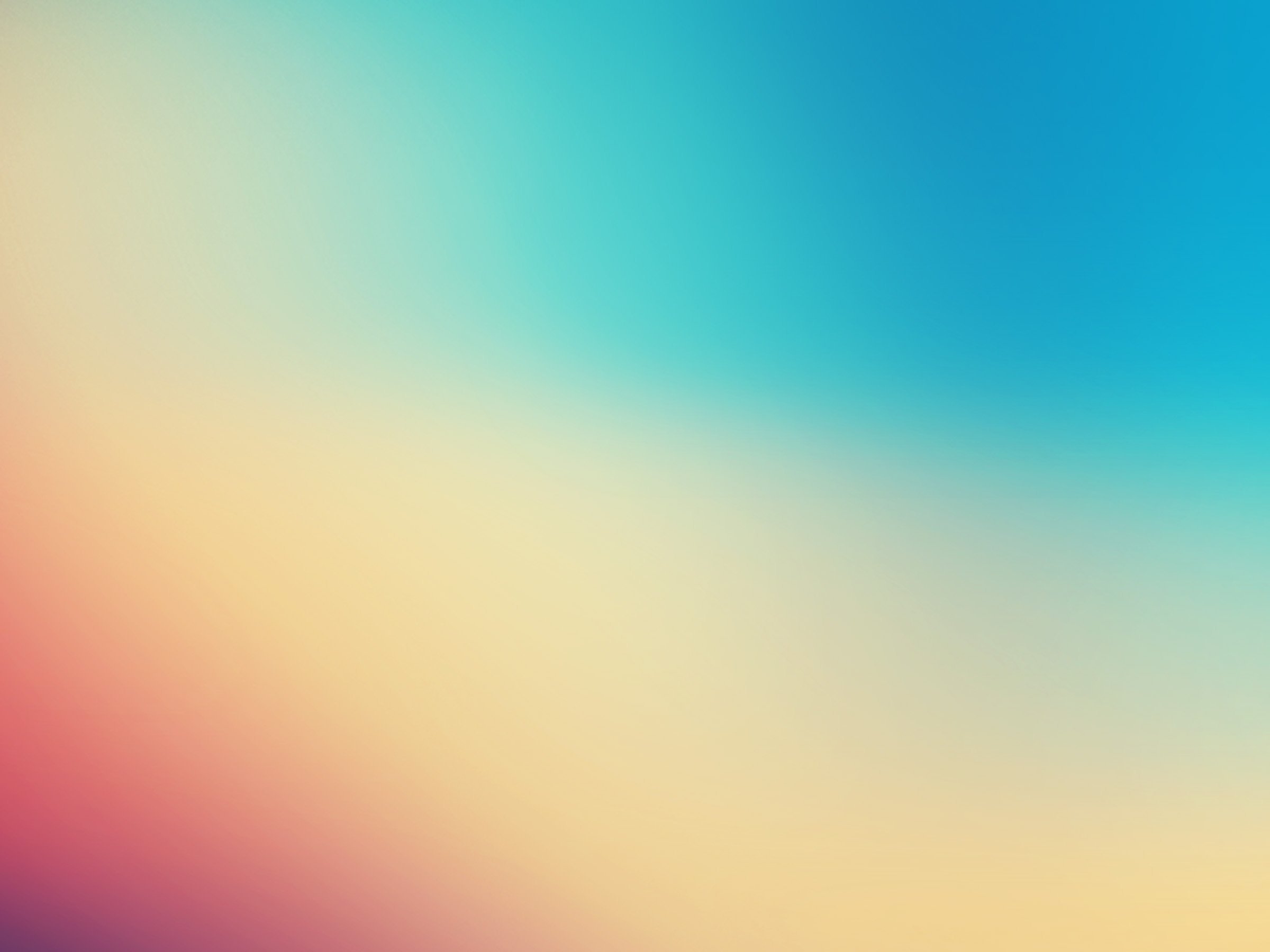 1. Участие в инновационной (экспериментальной) деятельности
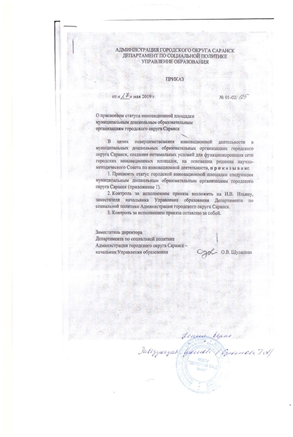 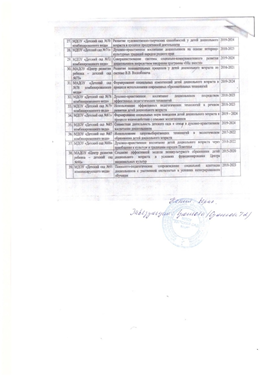 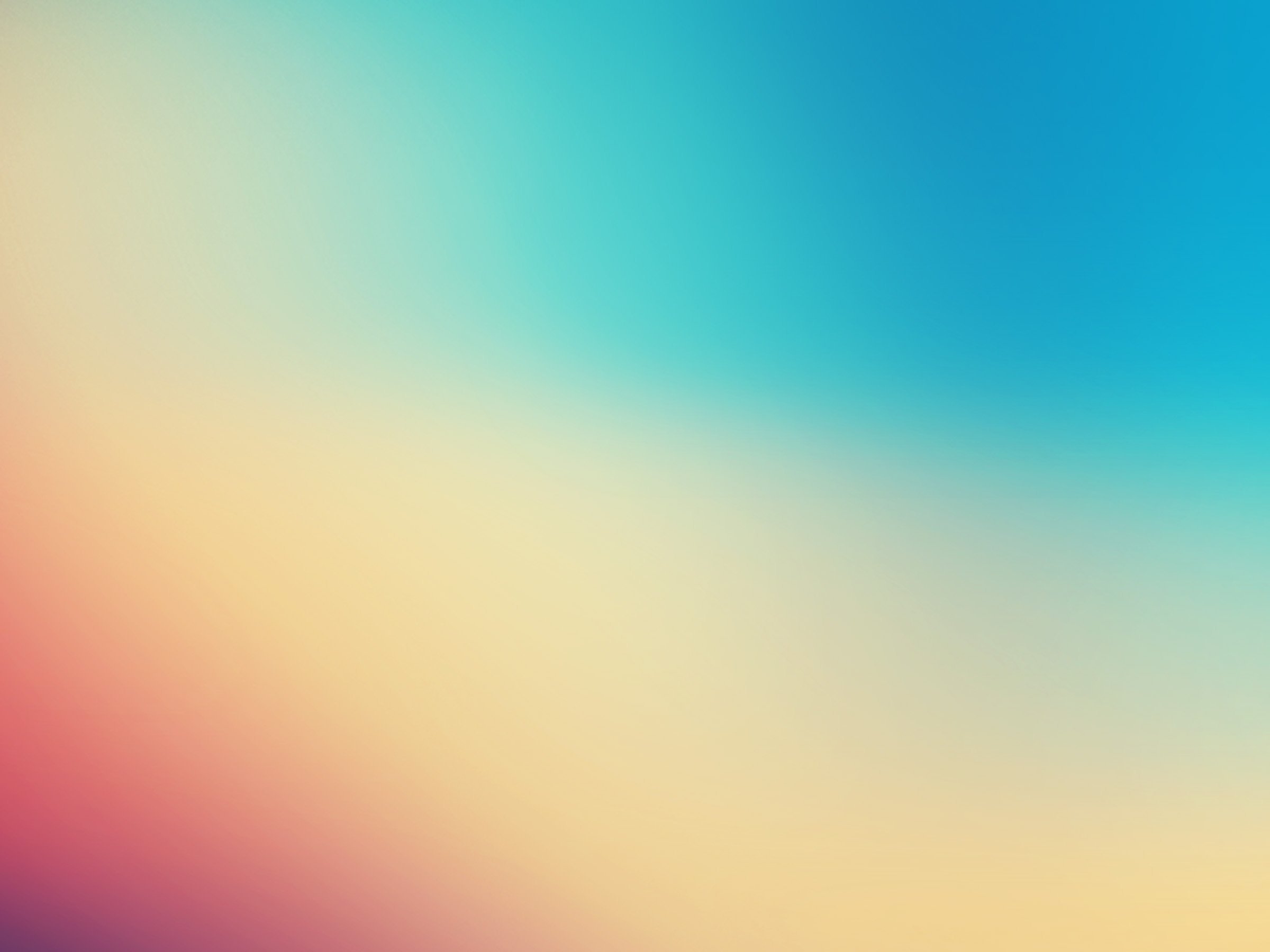 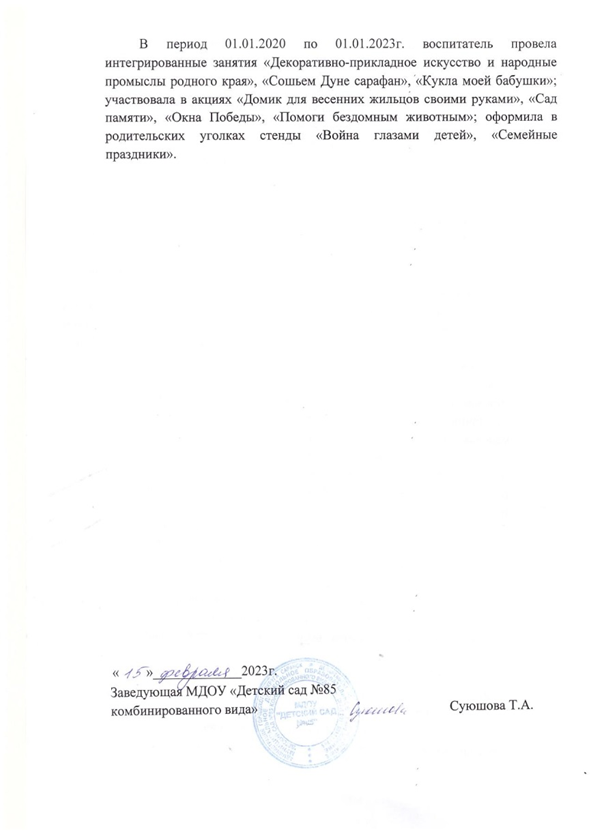 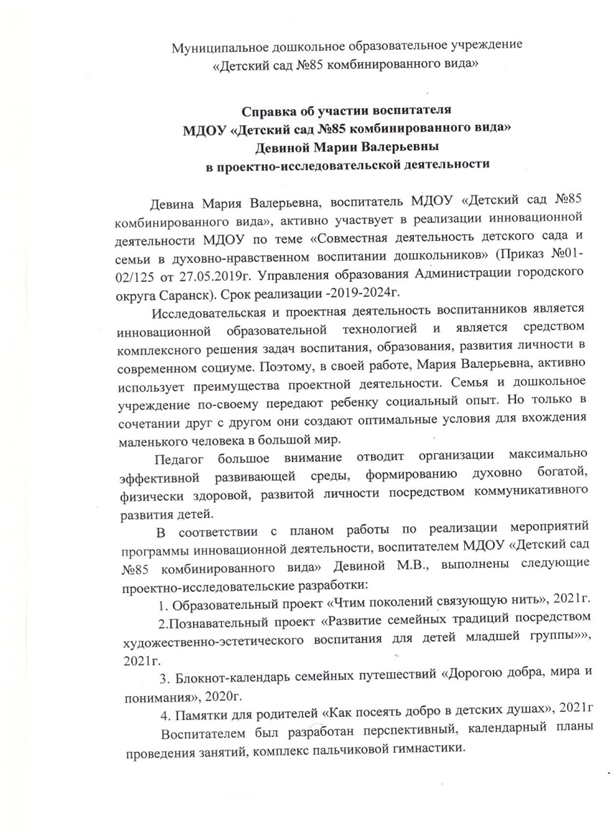 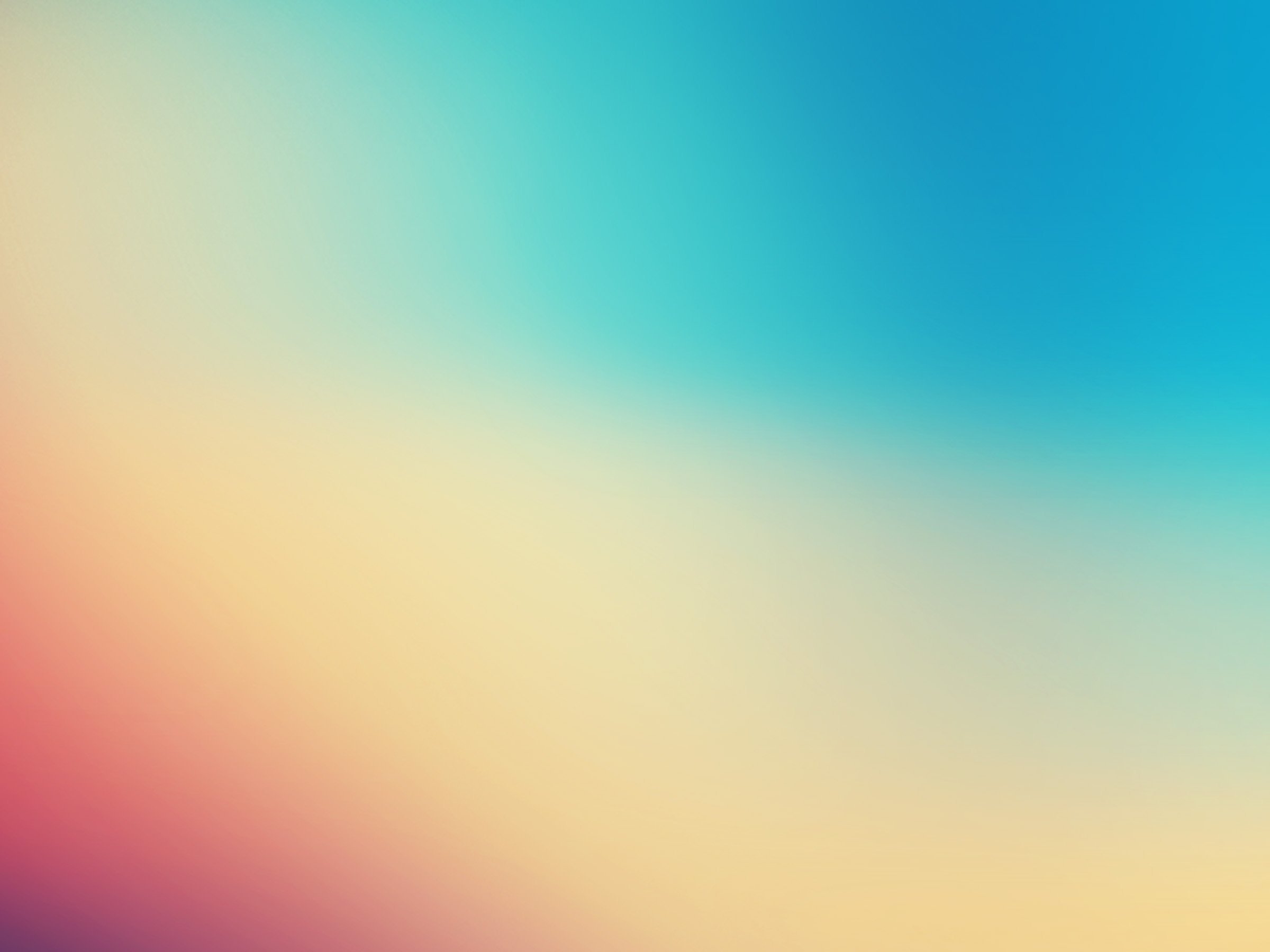 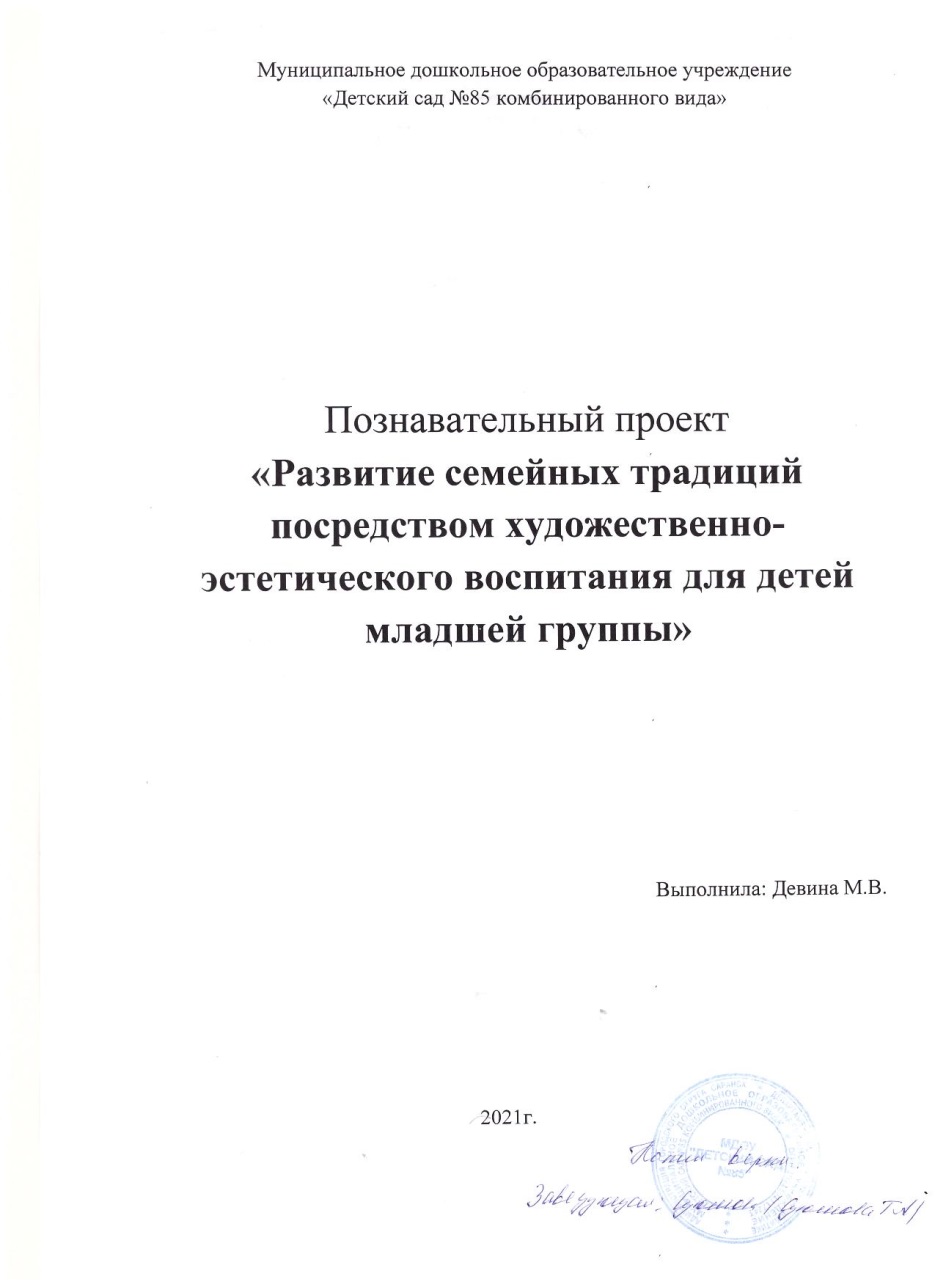 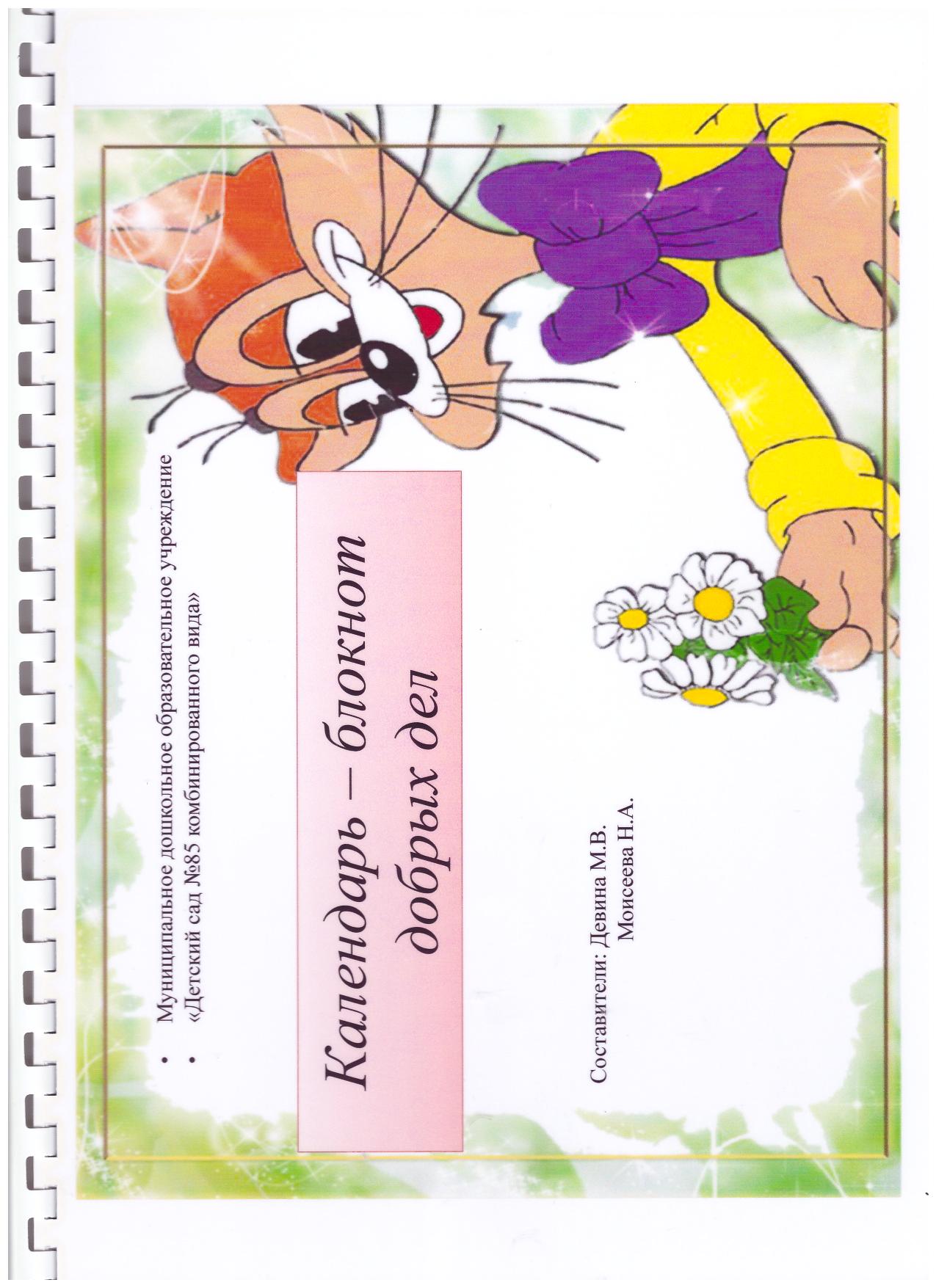 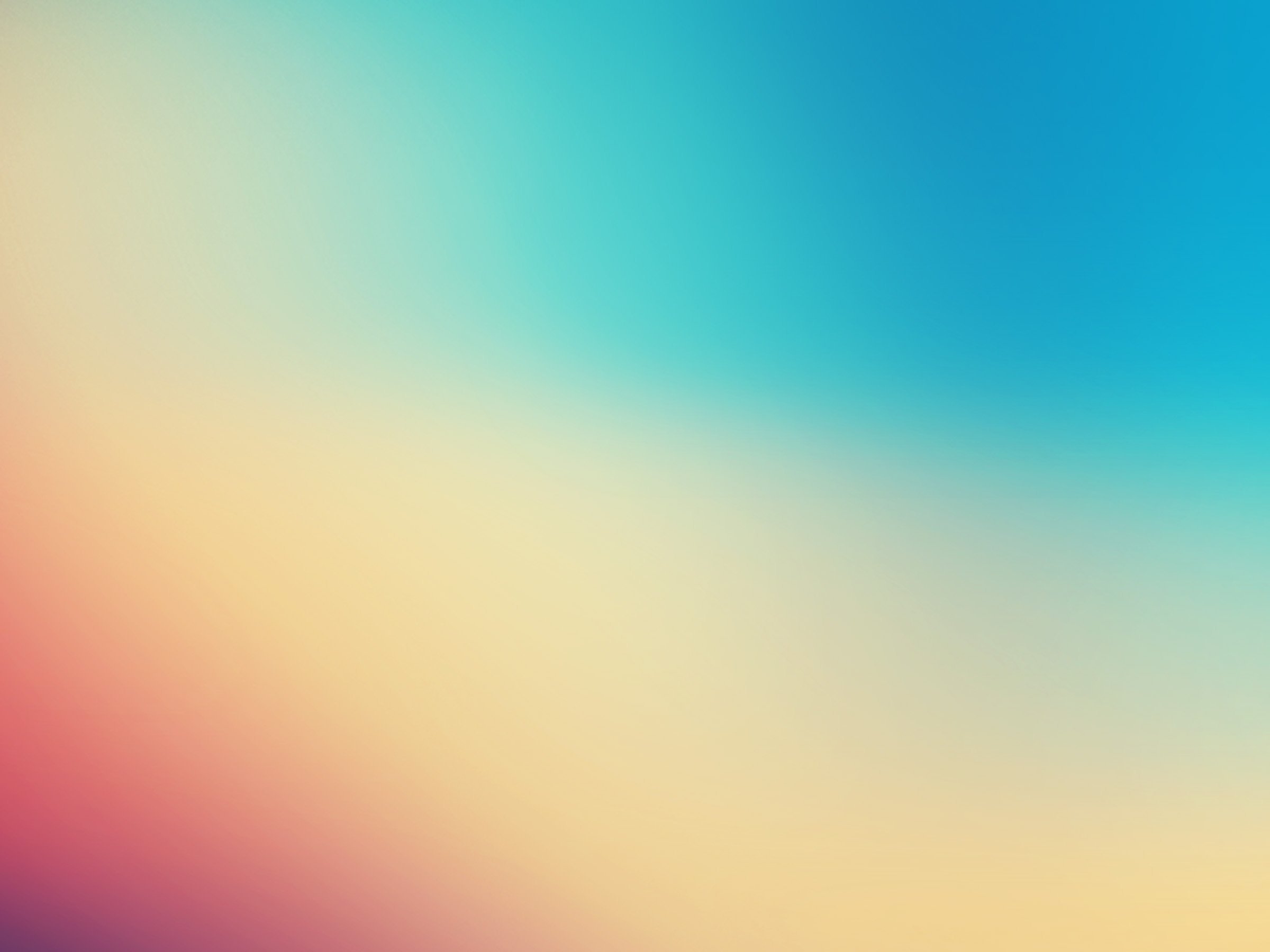 2. Наставничество
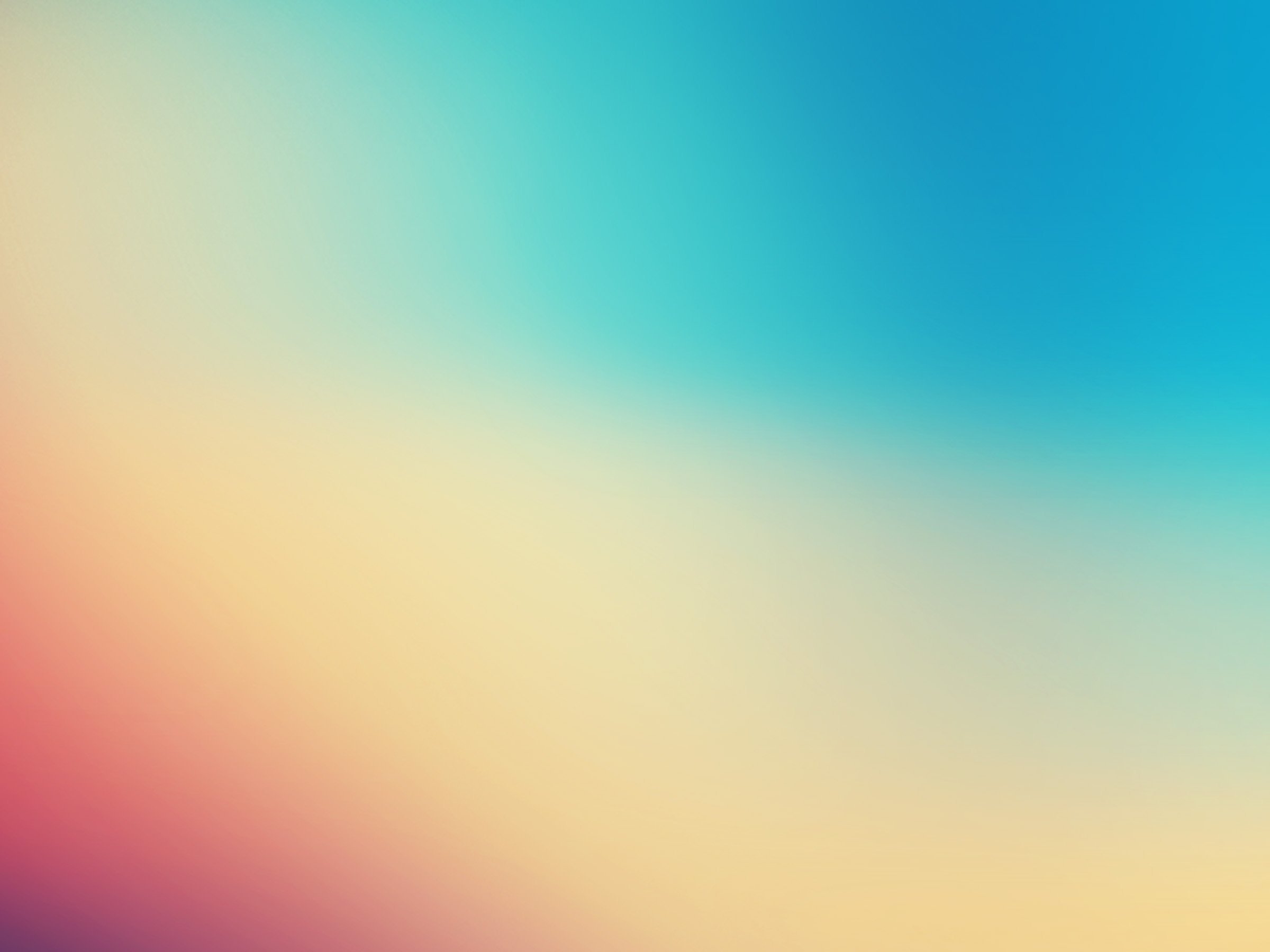 3. Наличие публикацийИнтернет-публикации
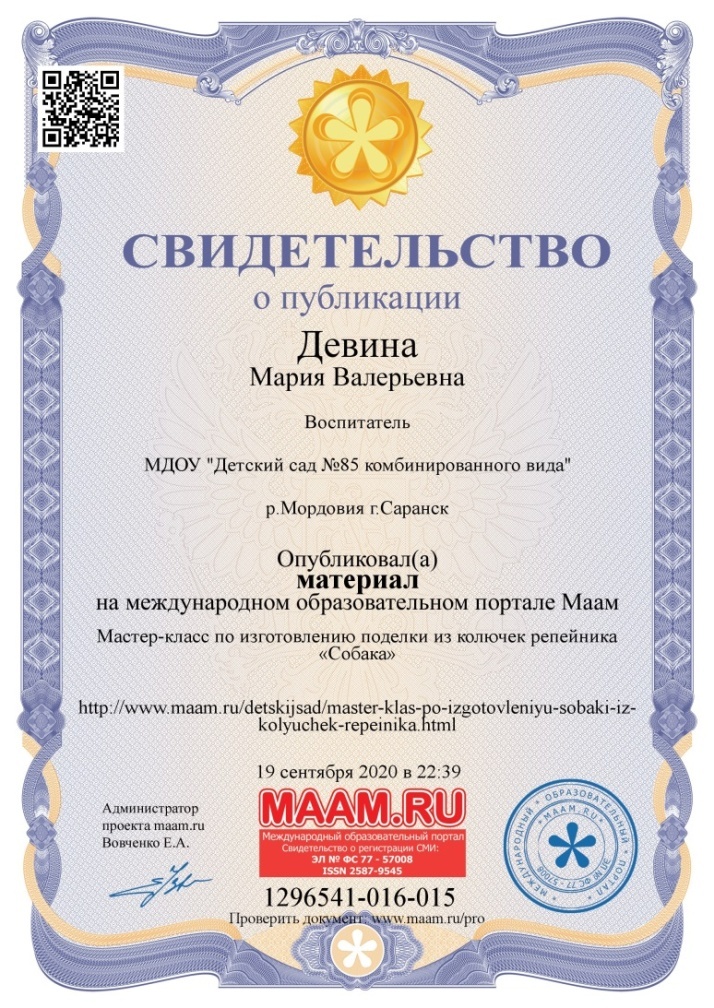 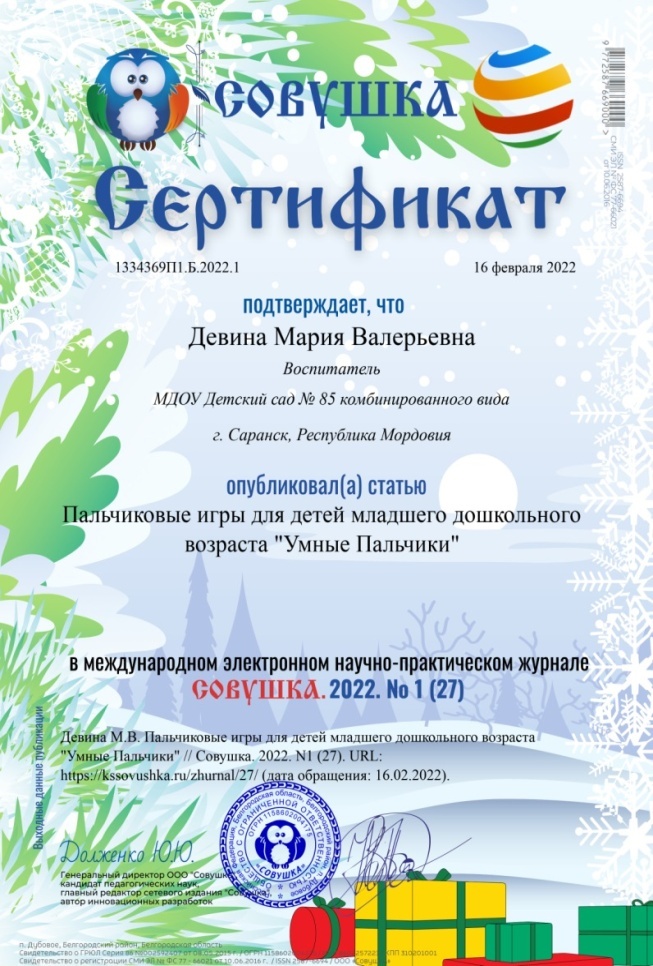 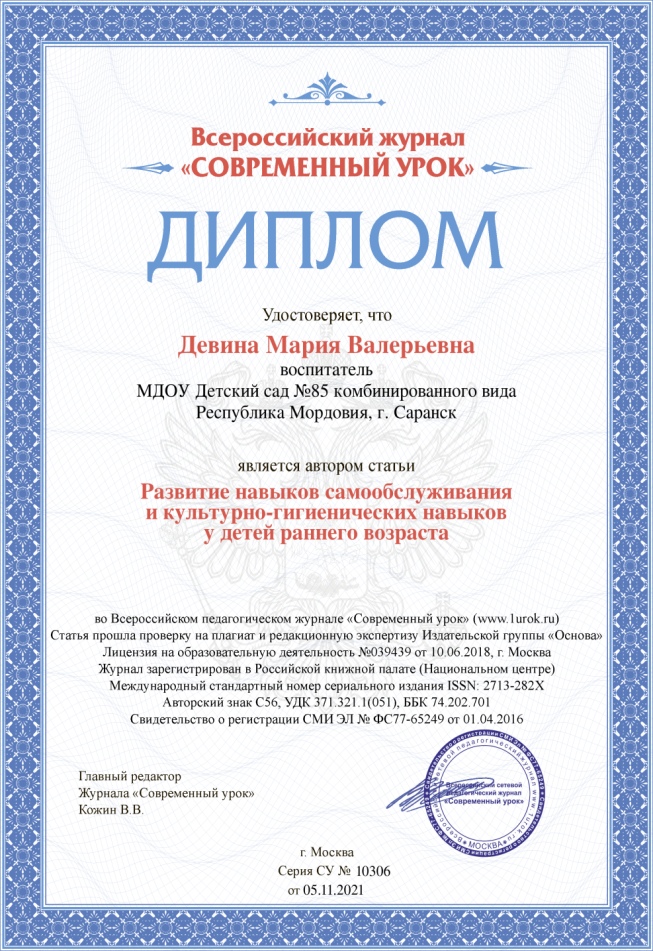 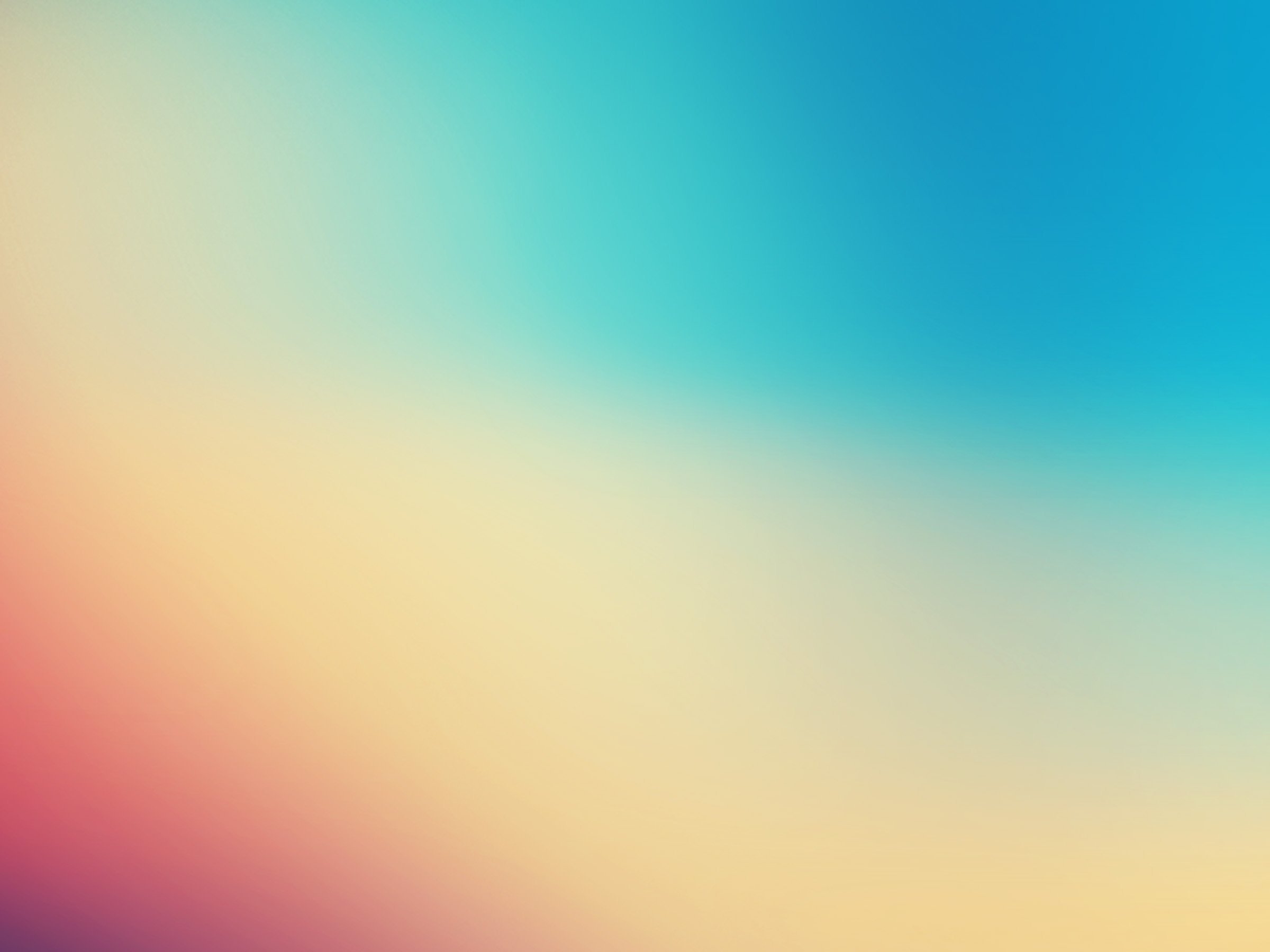 Всероссийский уровень (печатные издания)
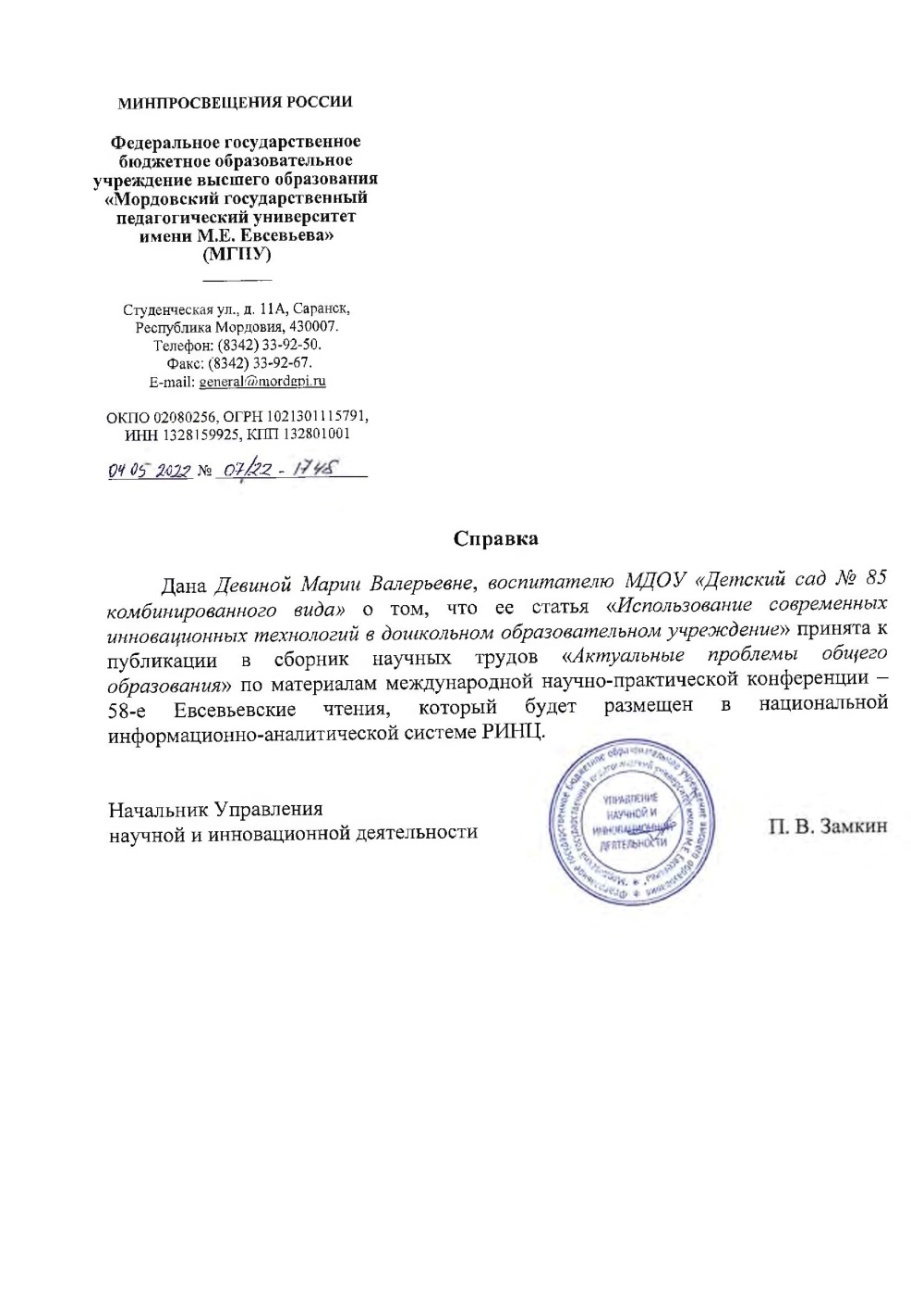 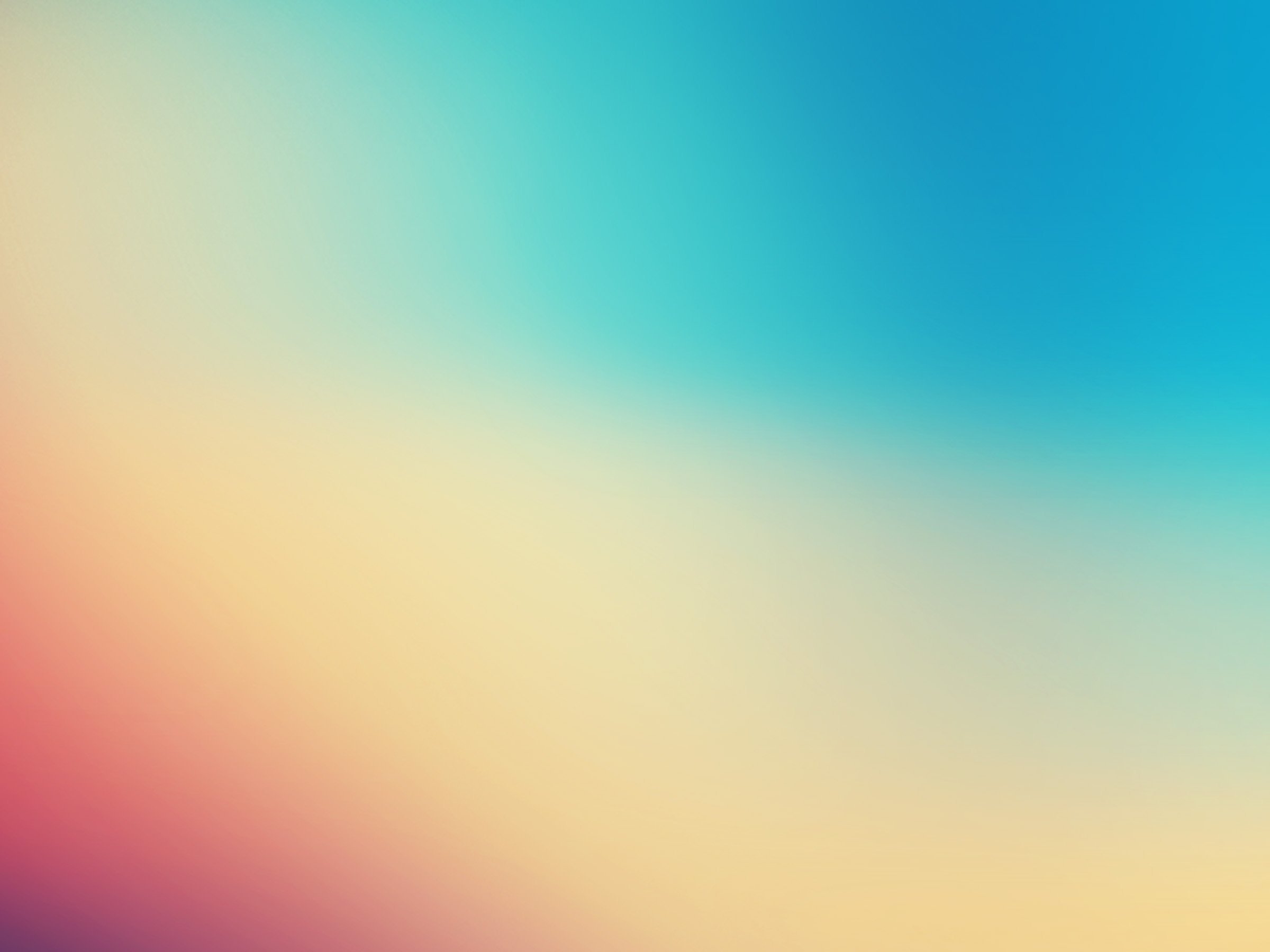 4. Результаты участия воспитанников в конкурсах, выставках, турнирах, соревнованиях, акциях, фестивалях.В сети  интернет
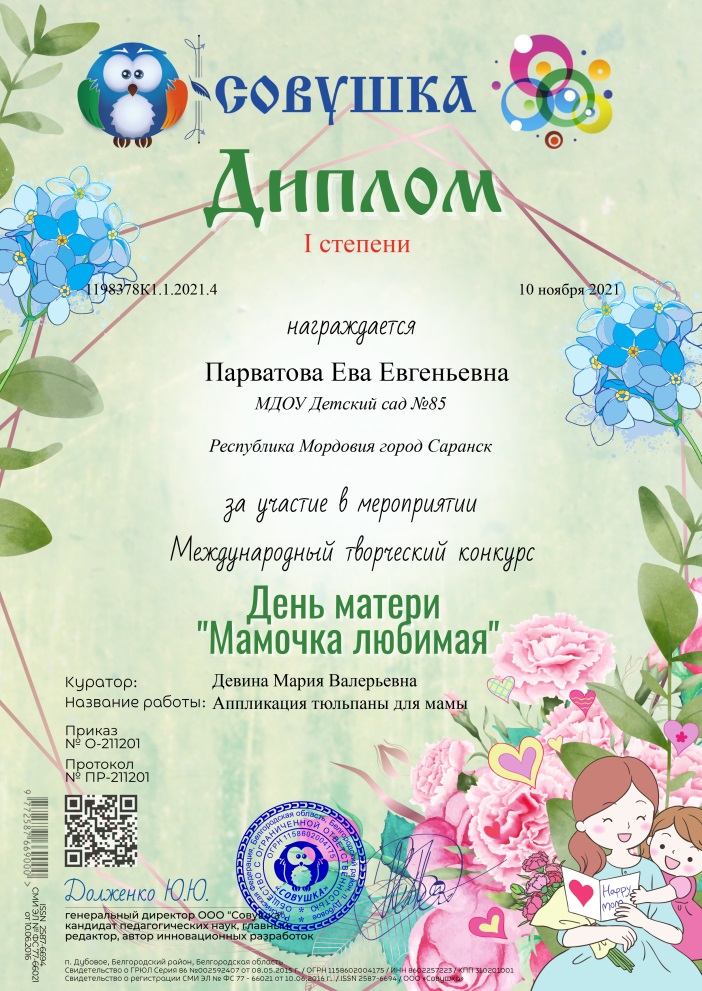 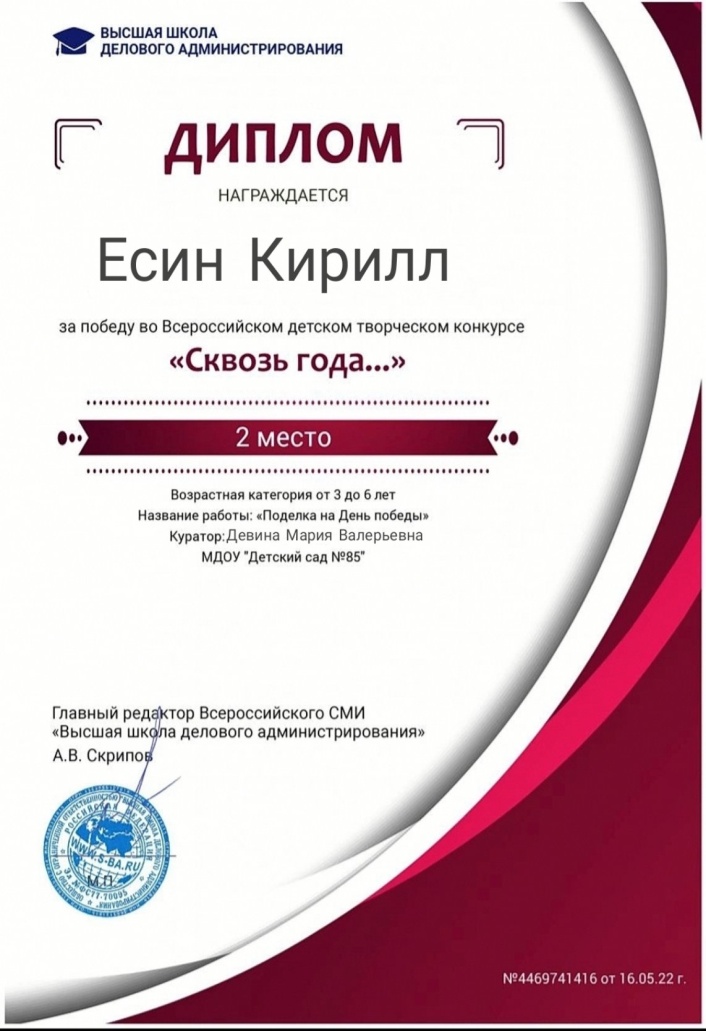 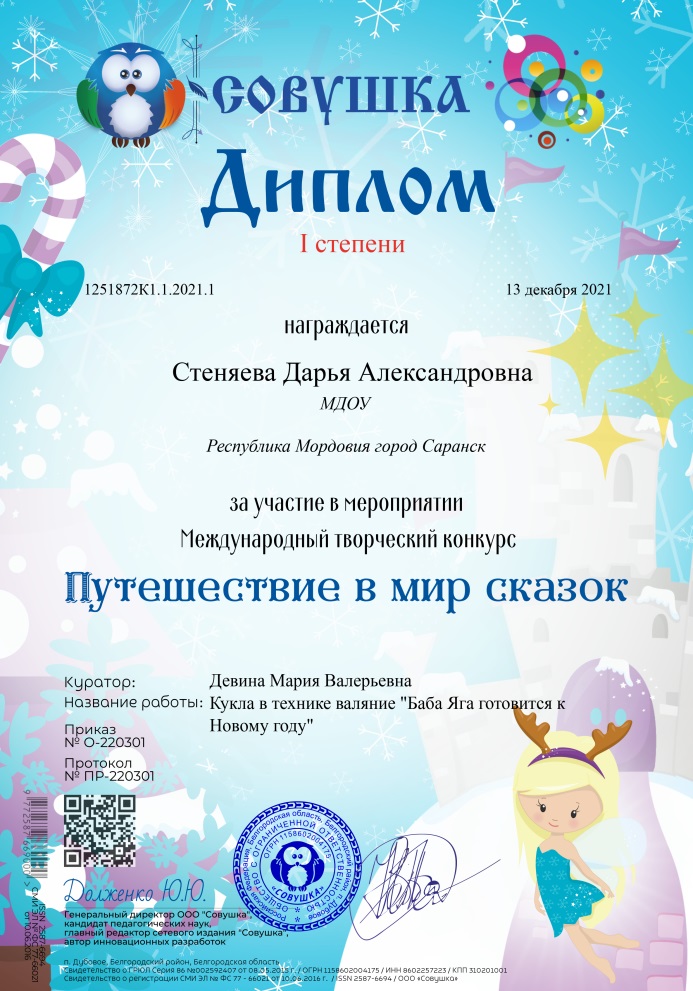 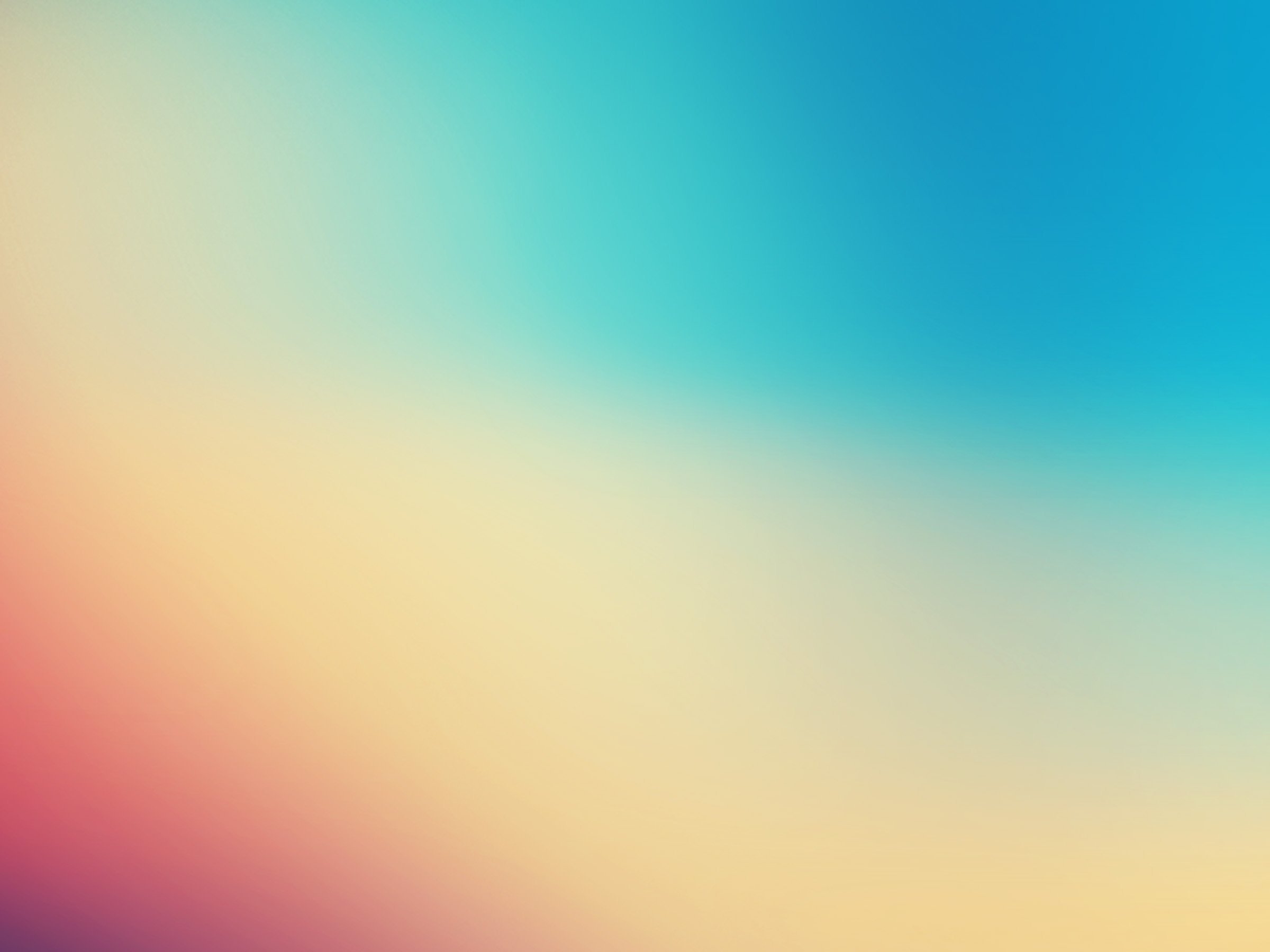 В сети интернет
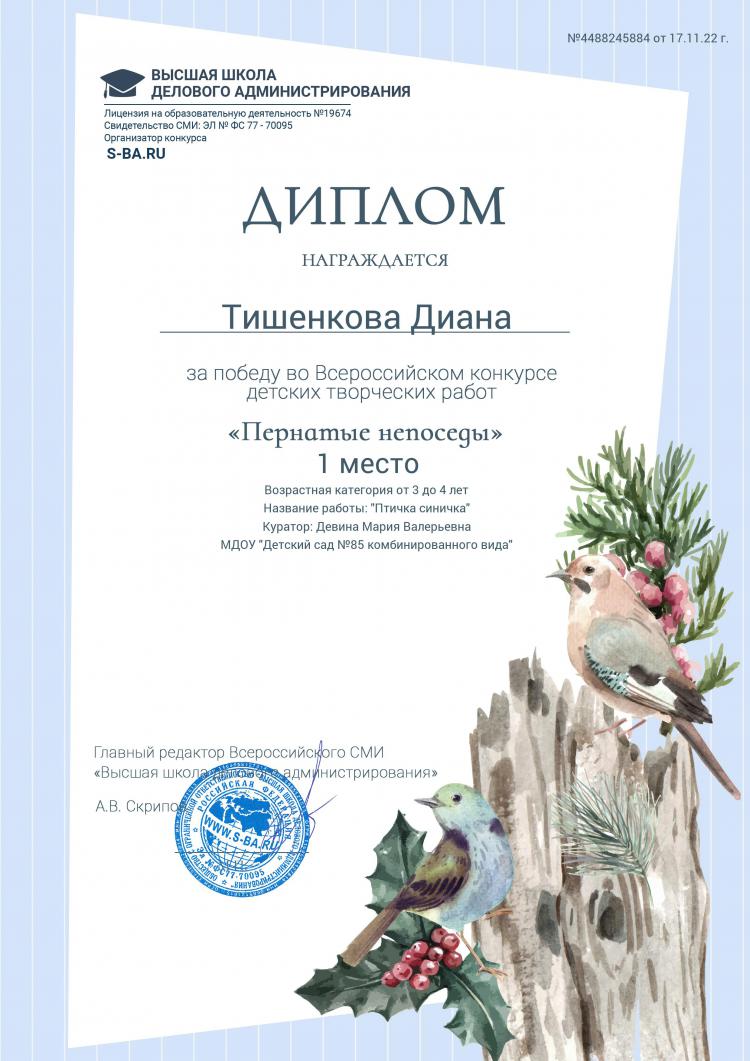 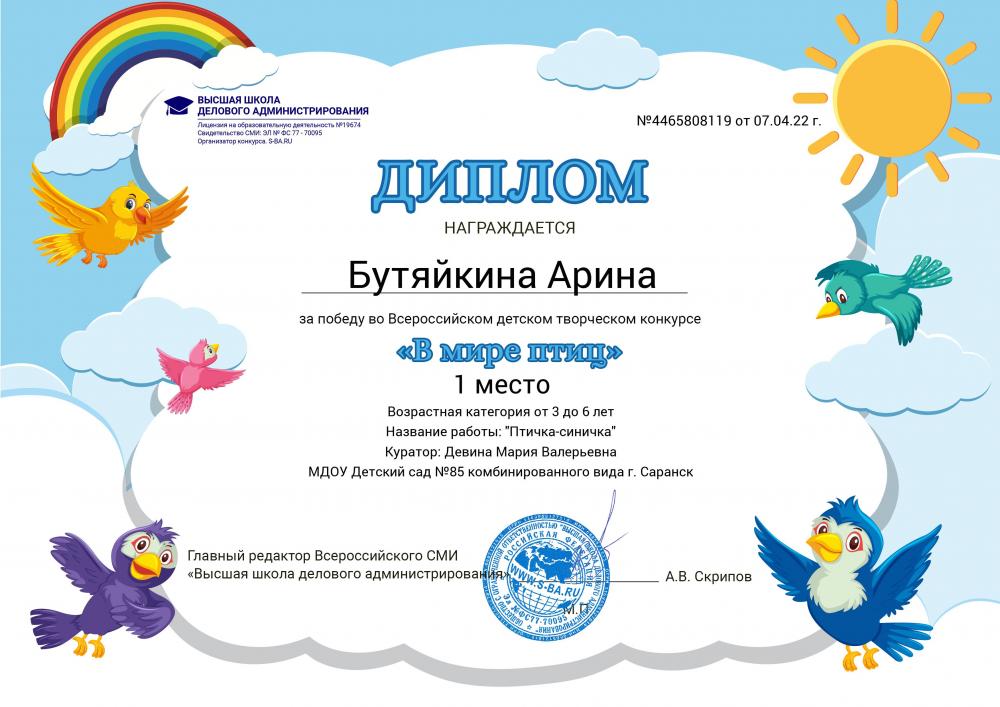 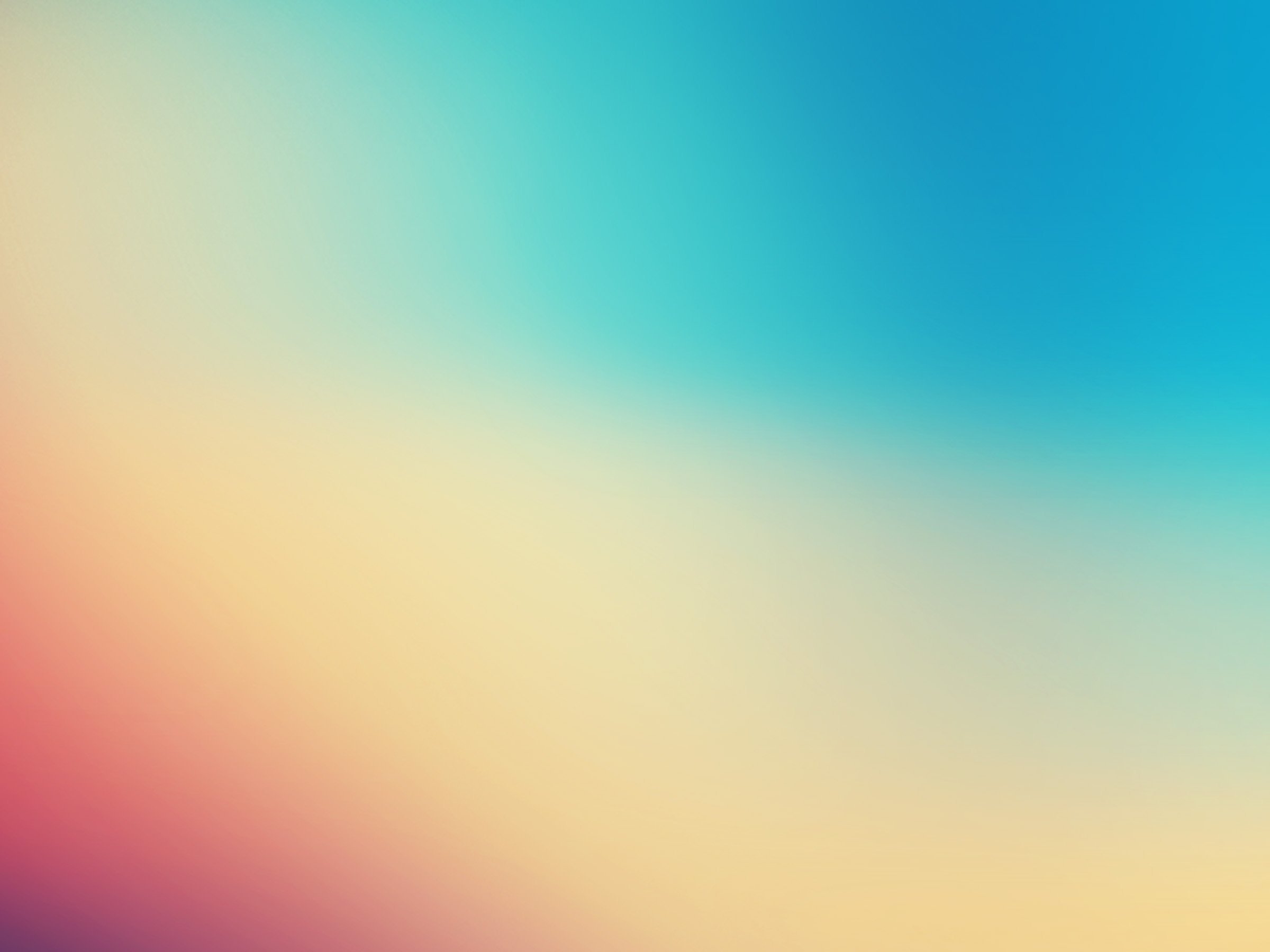 Республиканский уровень
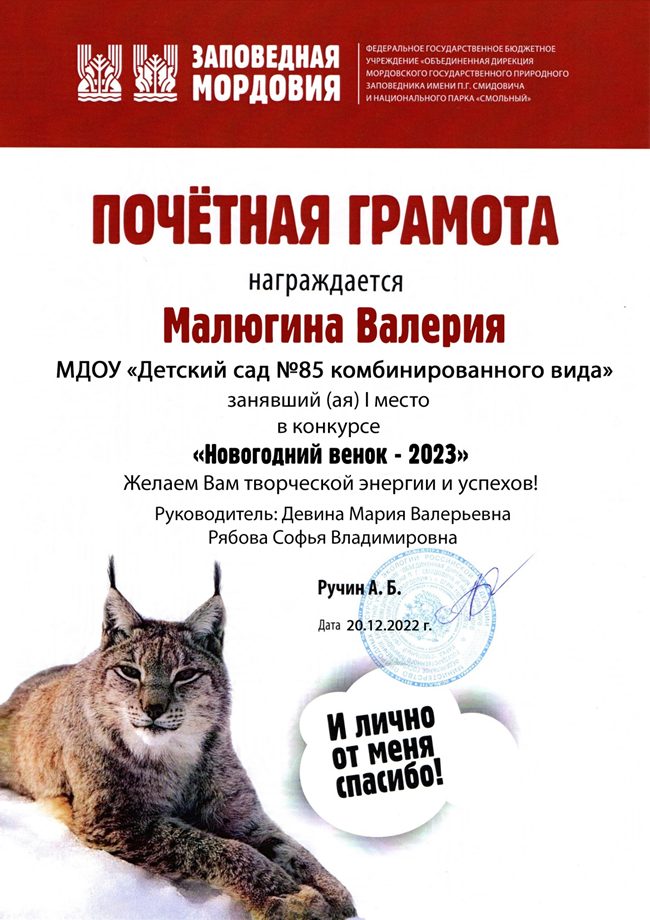 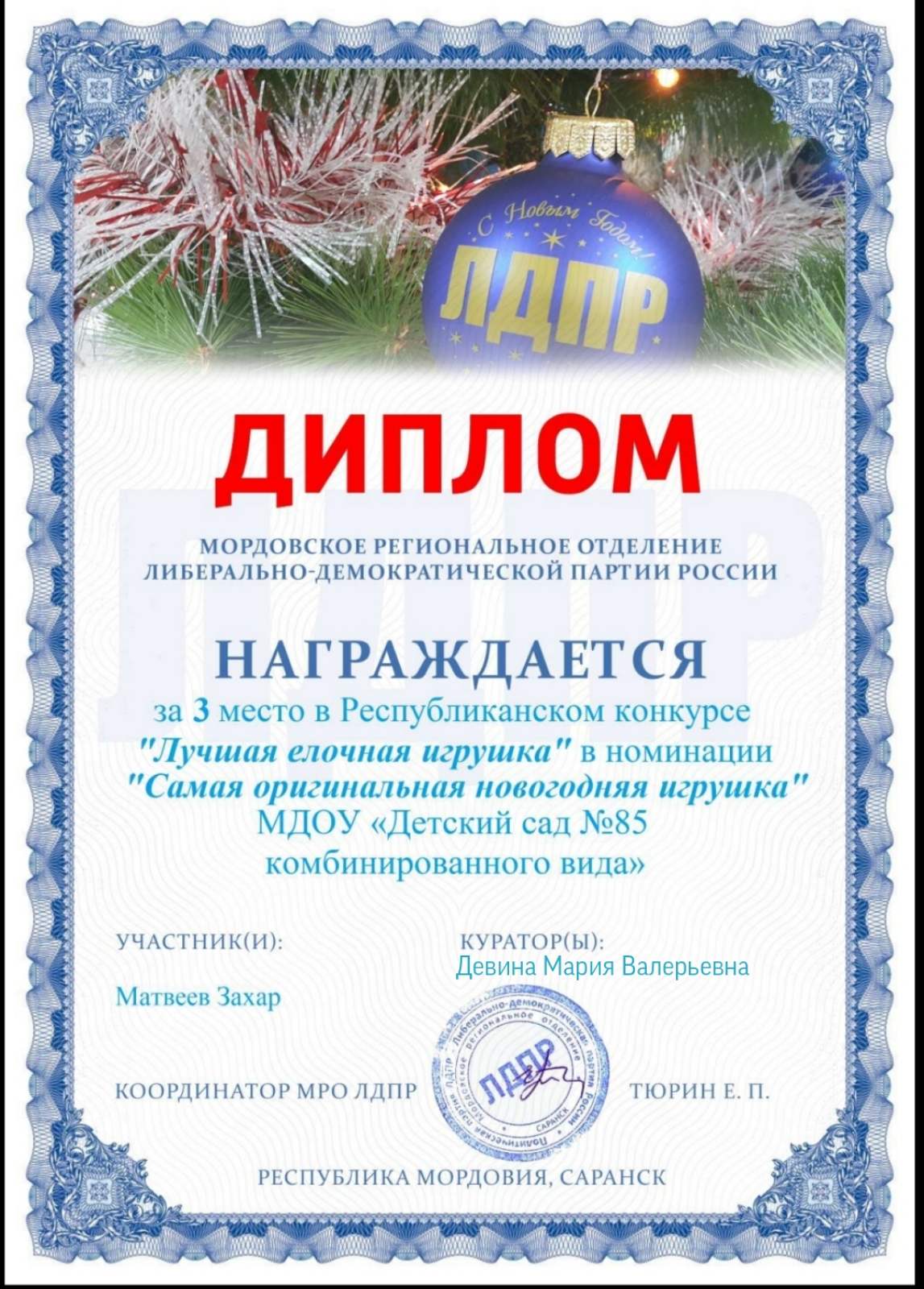 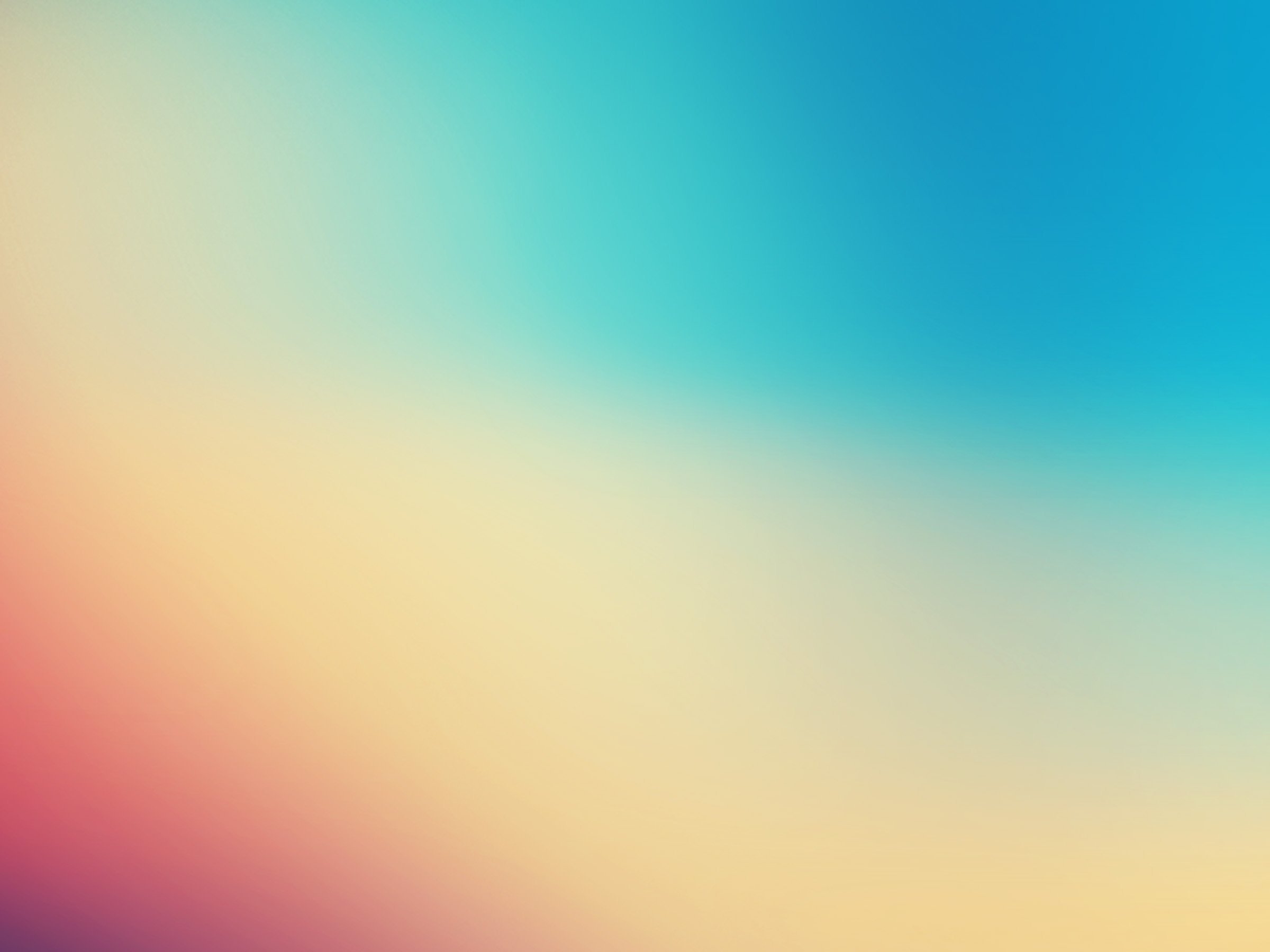 Городской уровень
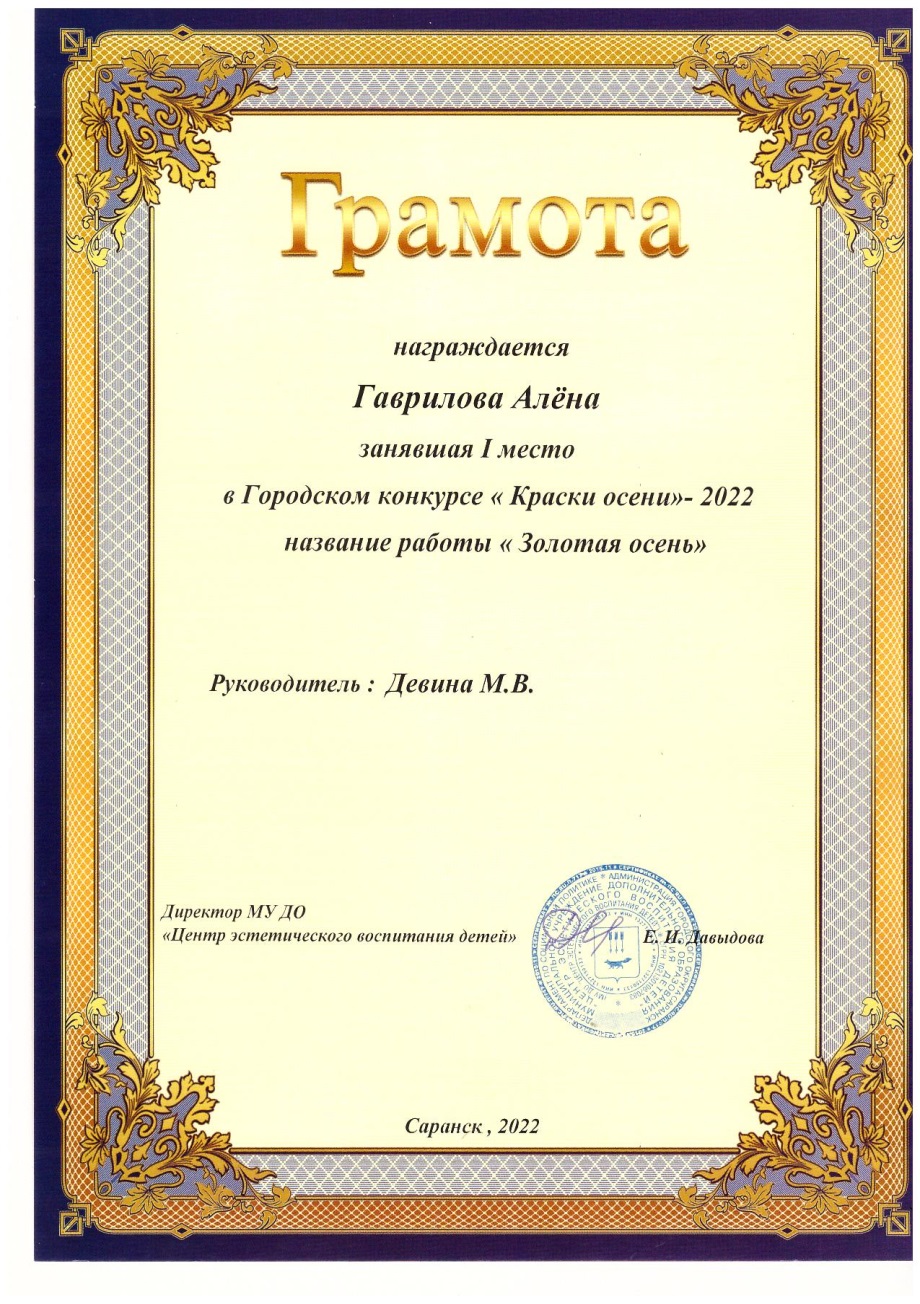 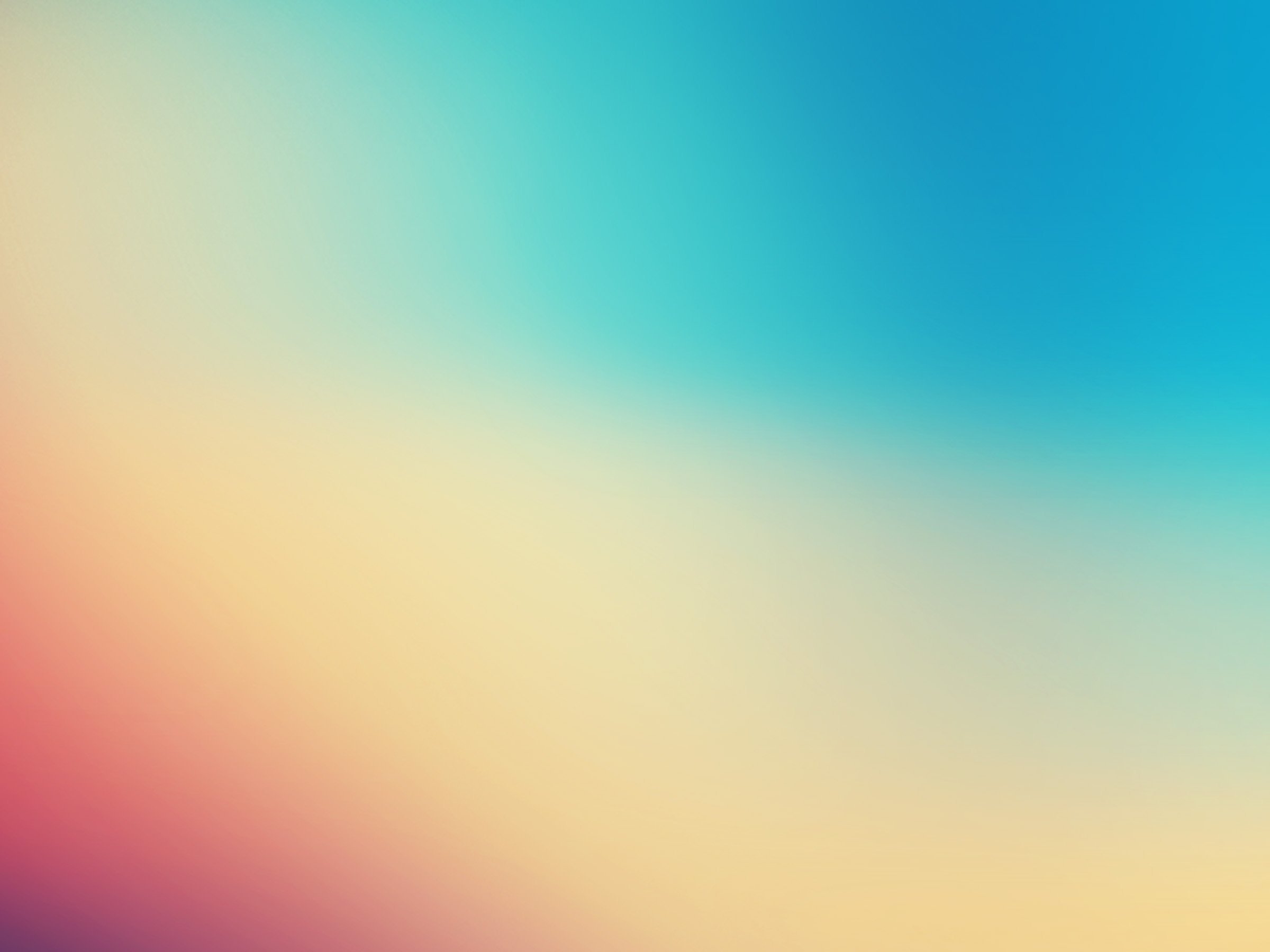 Муниципальный уровень
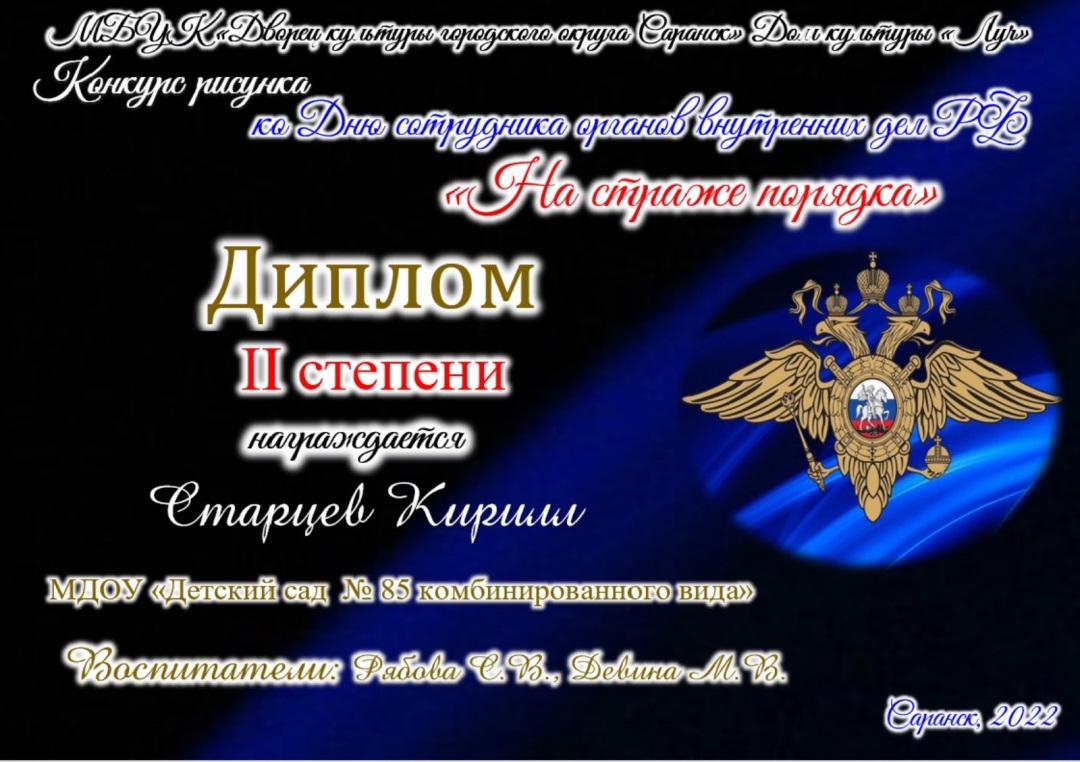 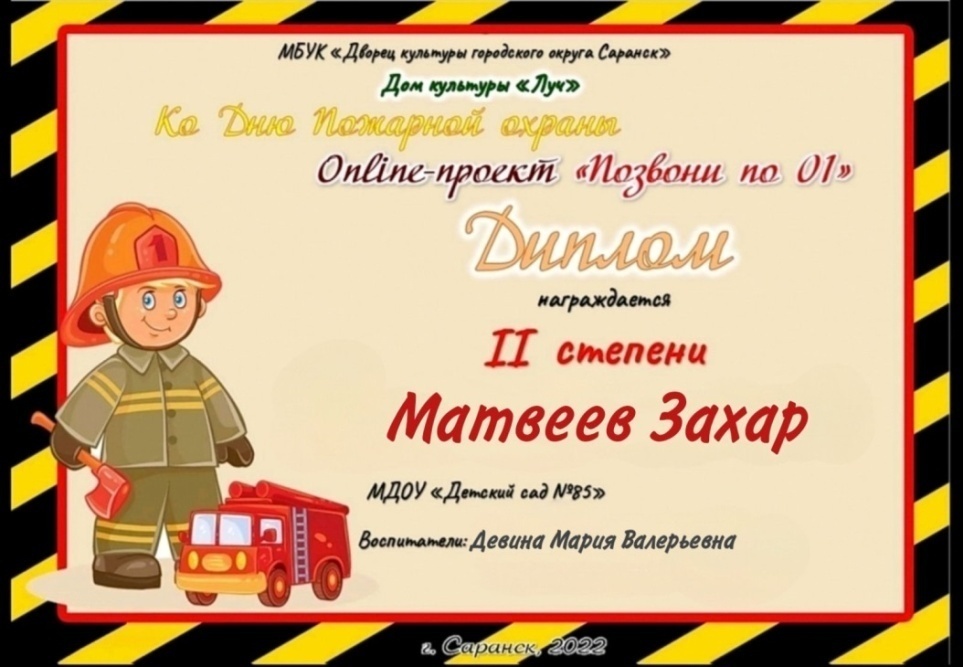 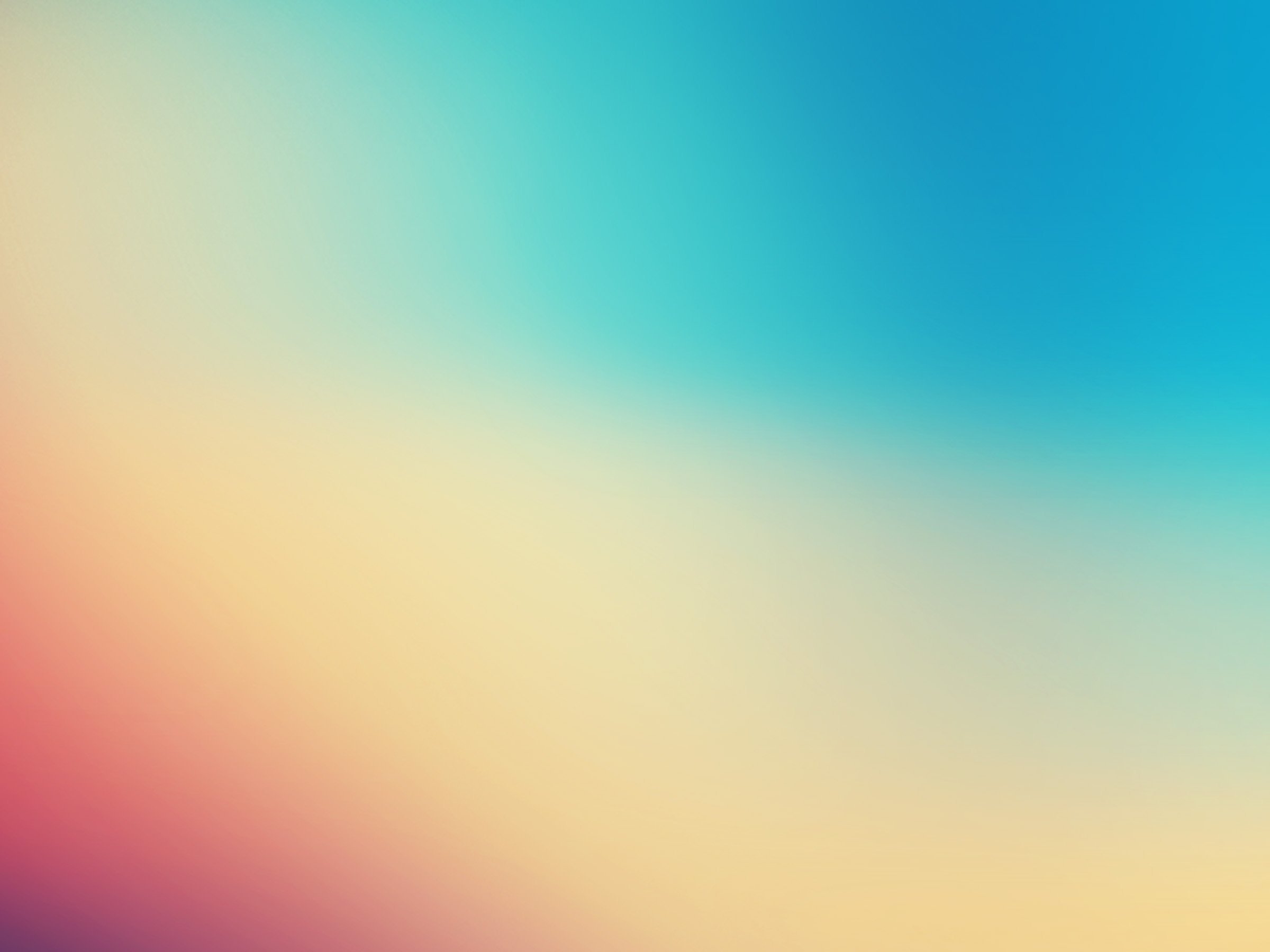 5.Наличие авторских программ, методических пособий.
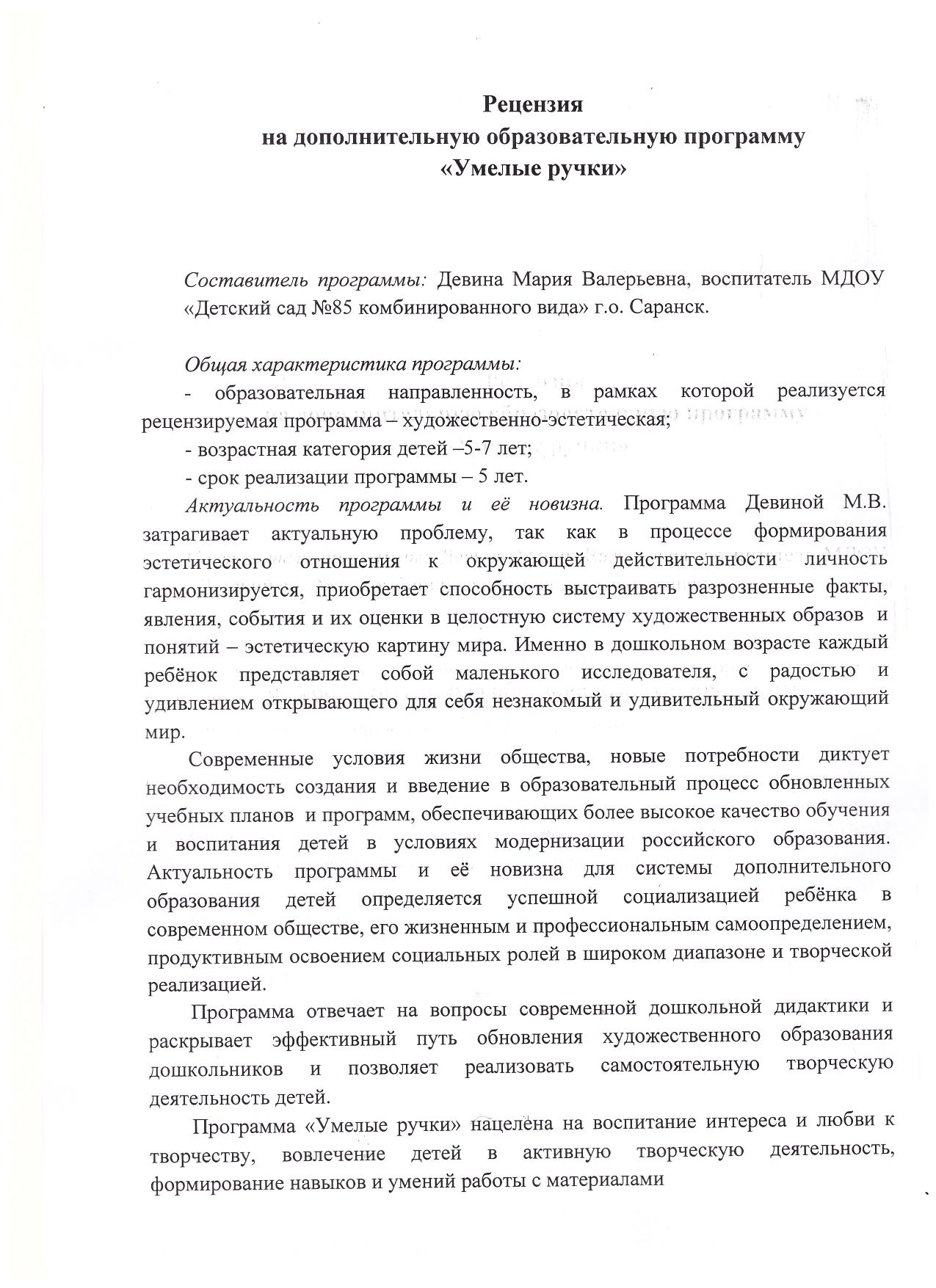 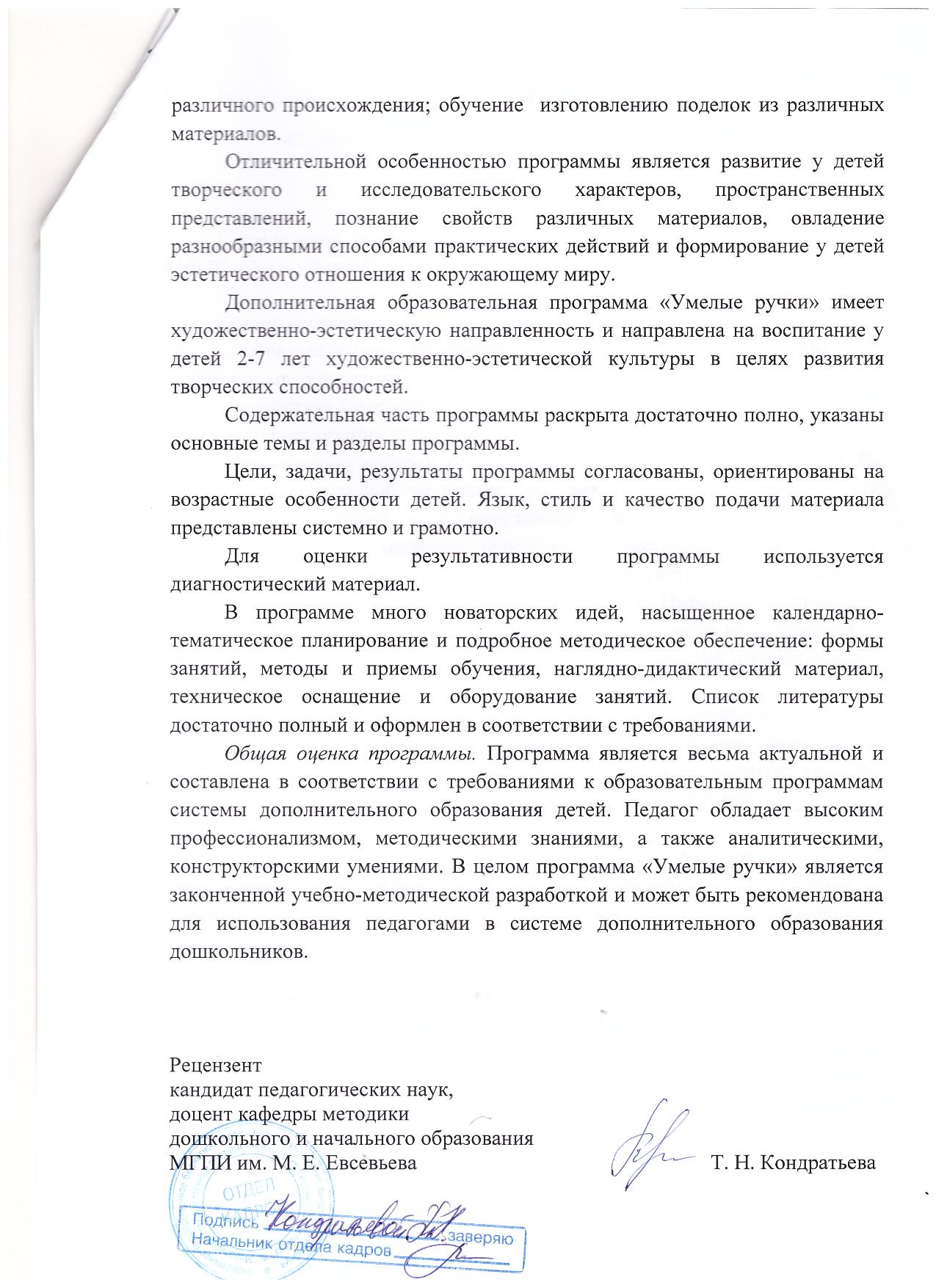 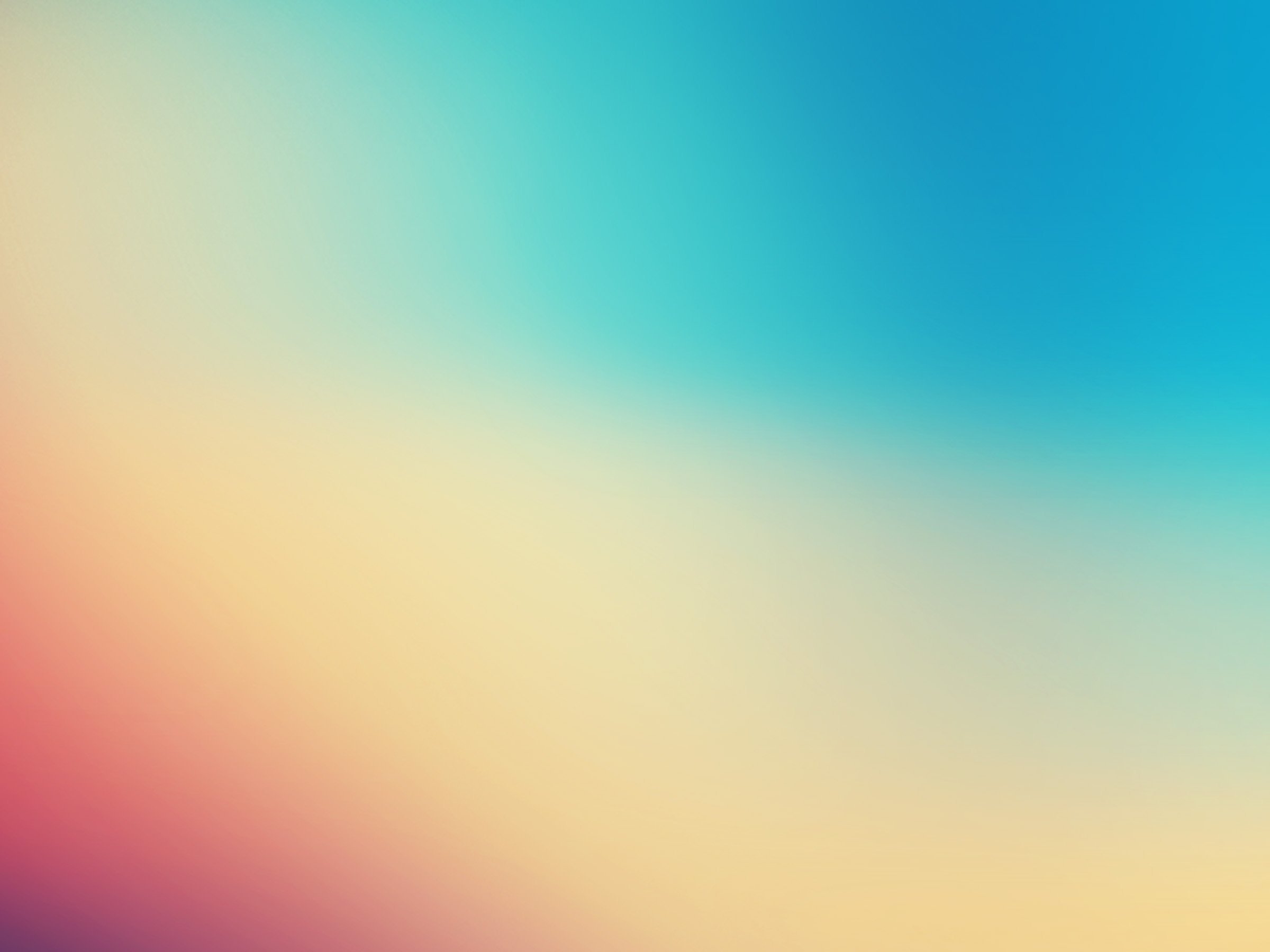 6. Выступления на заседаниях методических советов, научно –практических конференциях, педагогических чтениях, семинарах , секциях, форумах, радиопередачах.
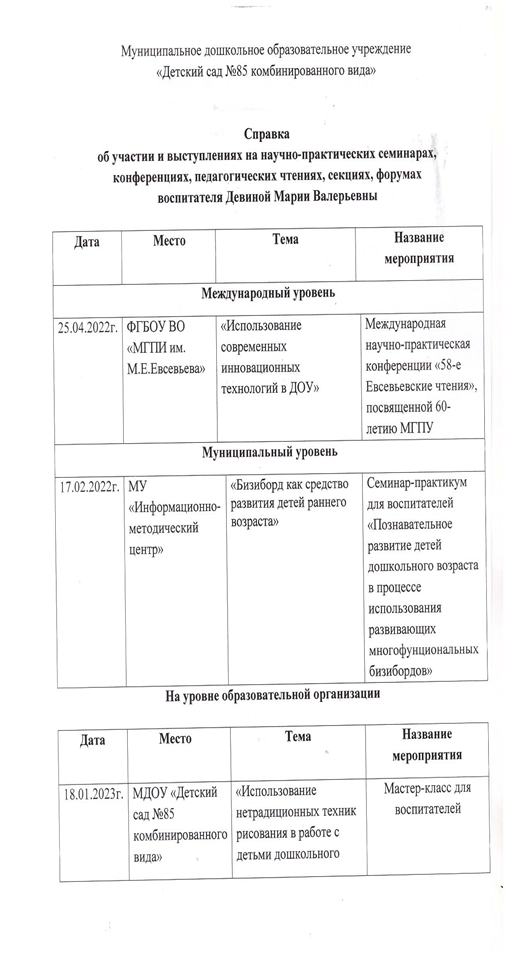 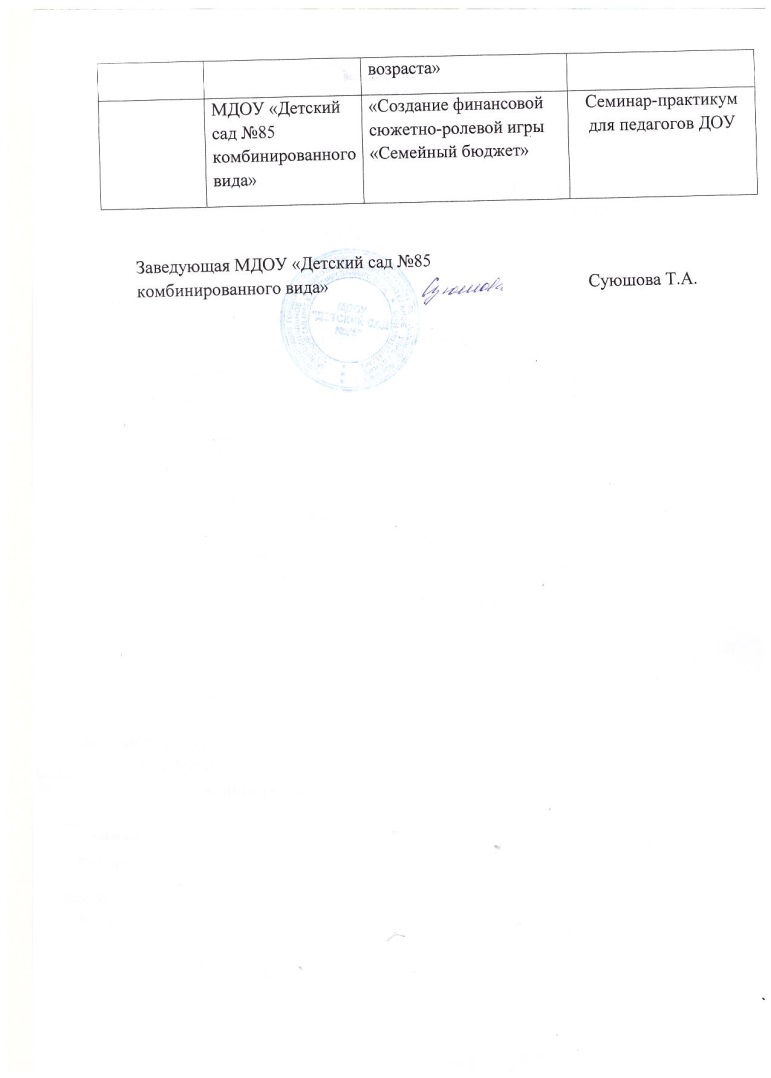 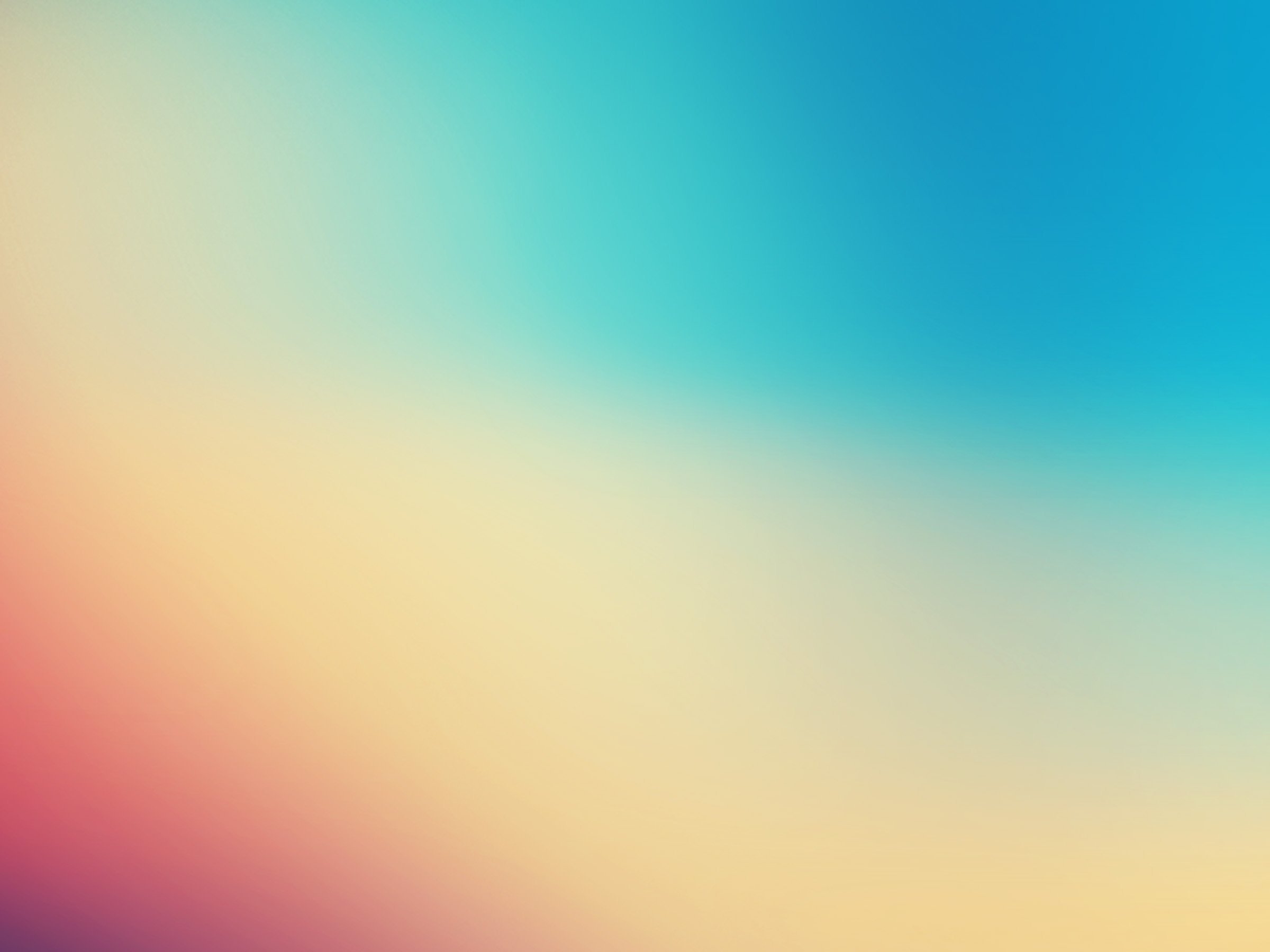 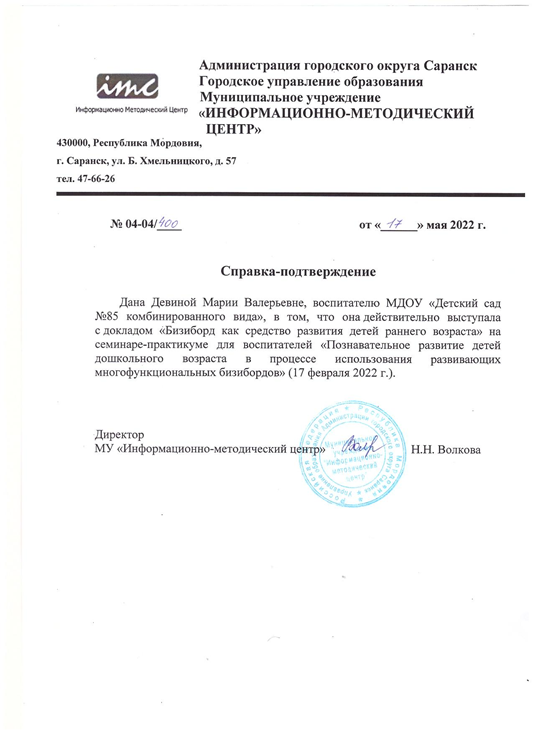 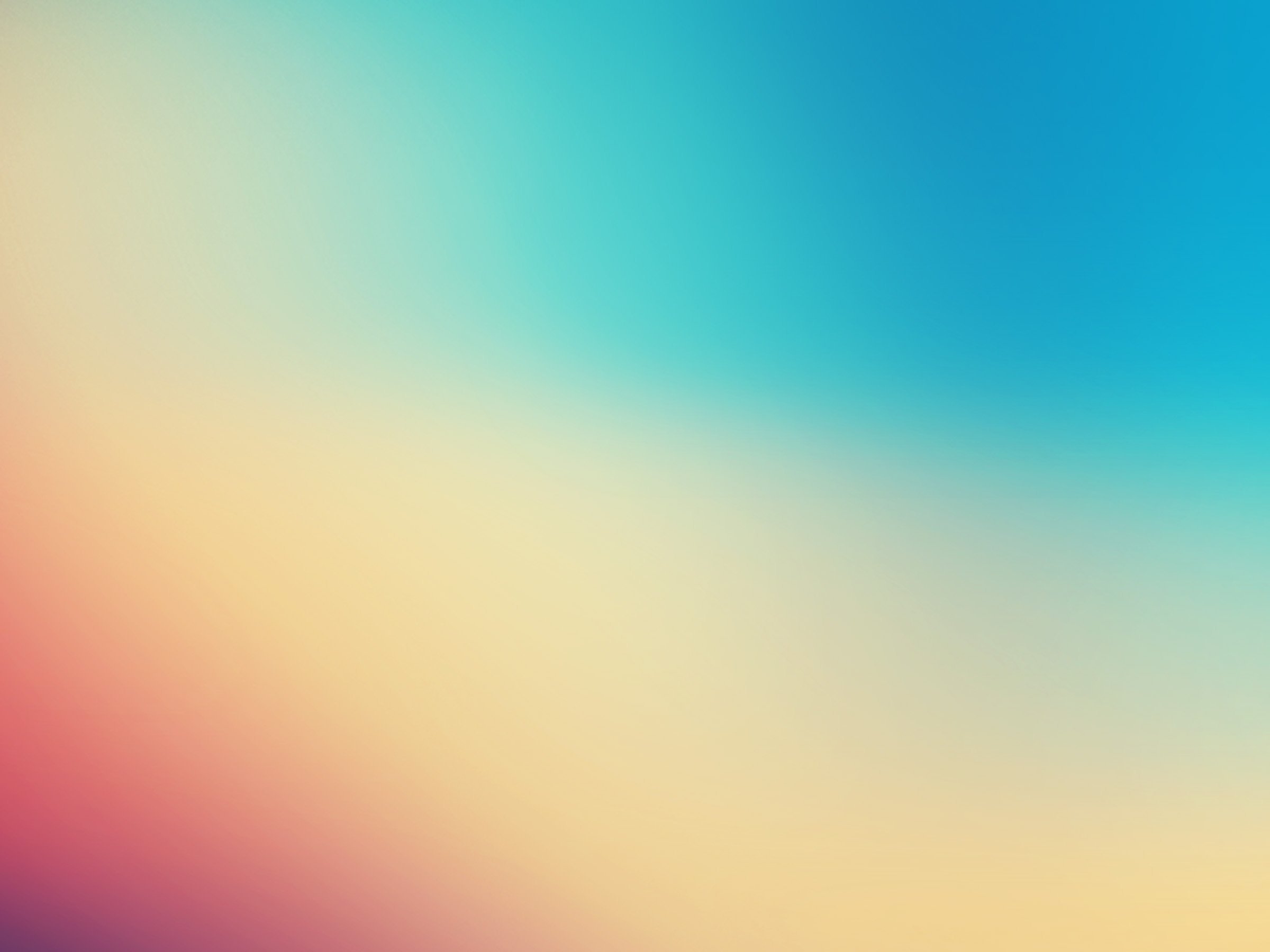 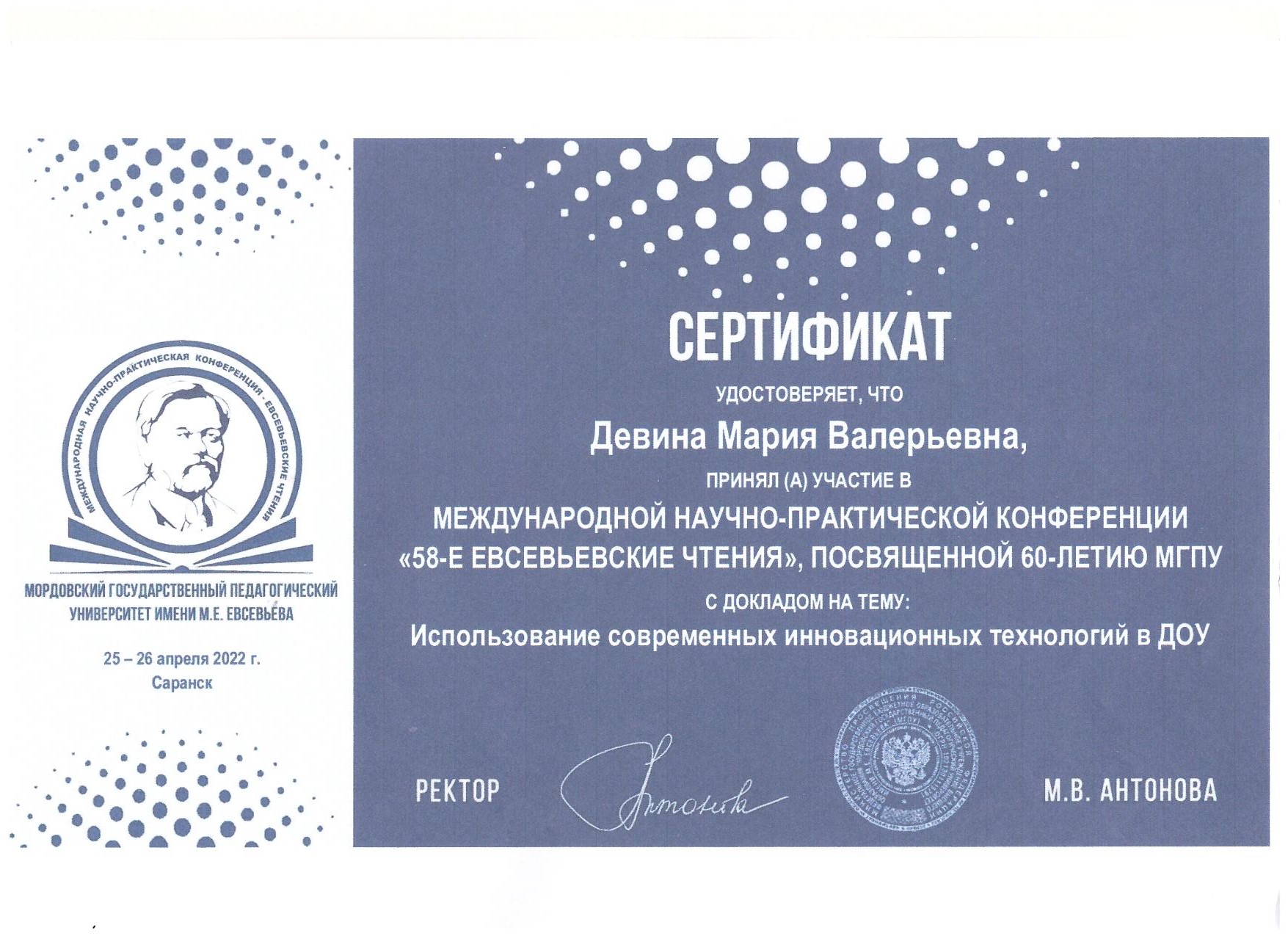 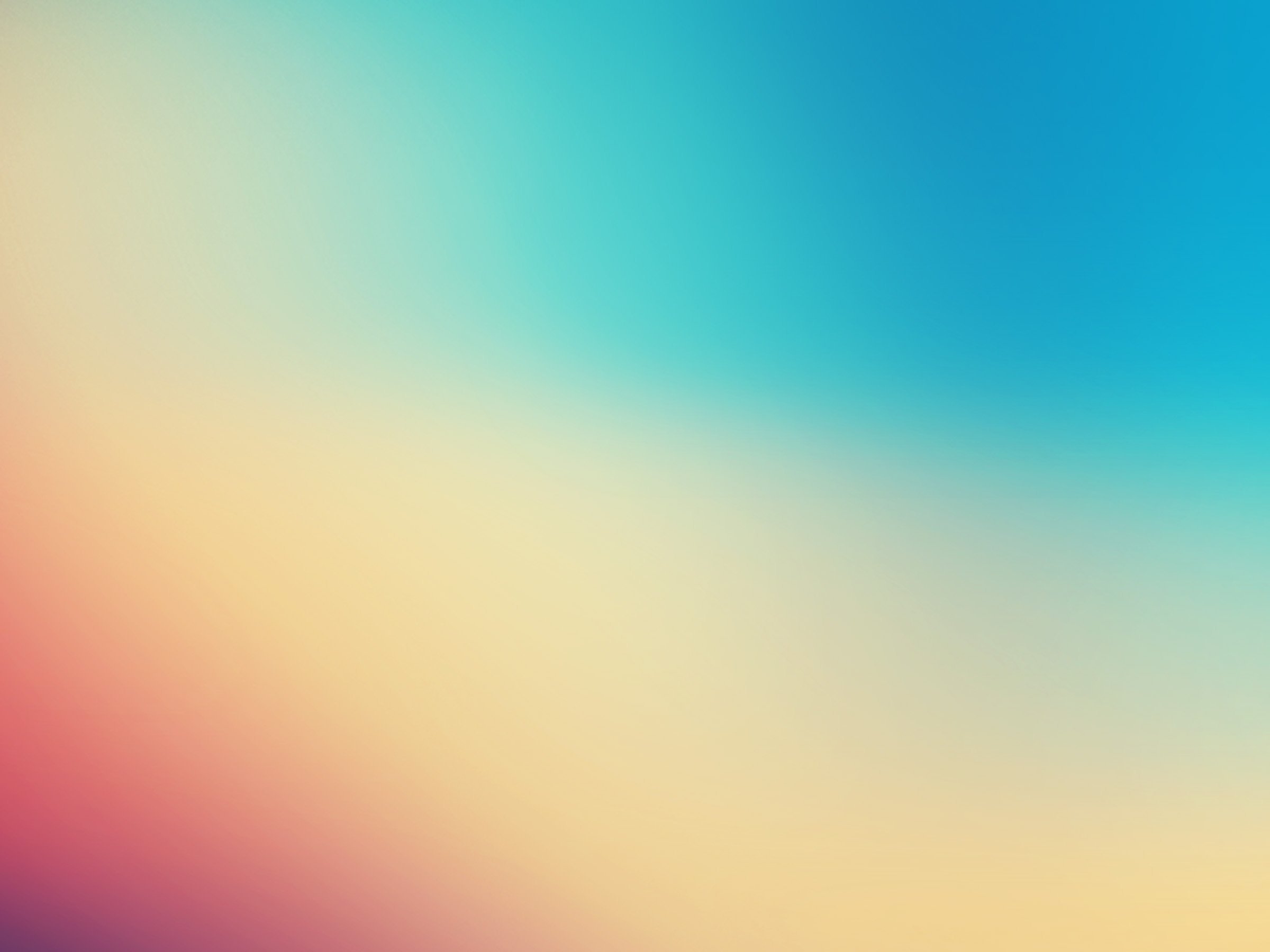 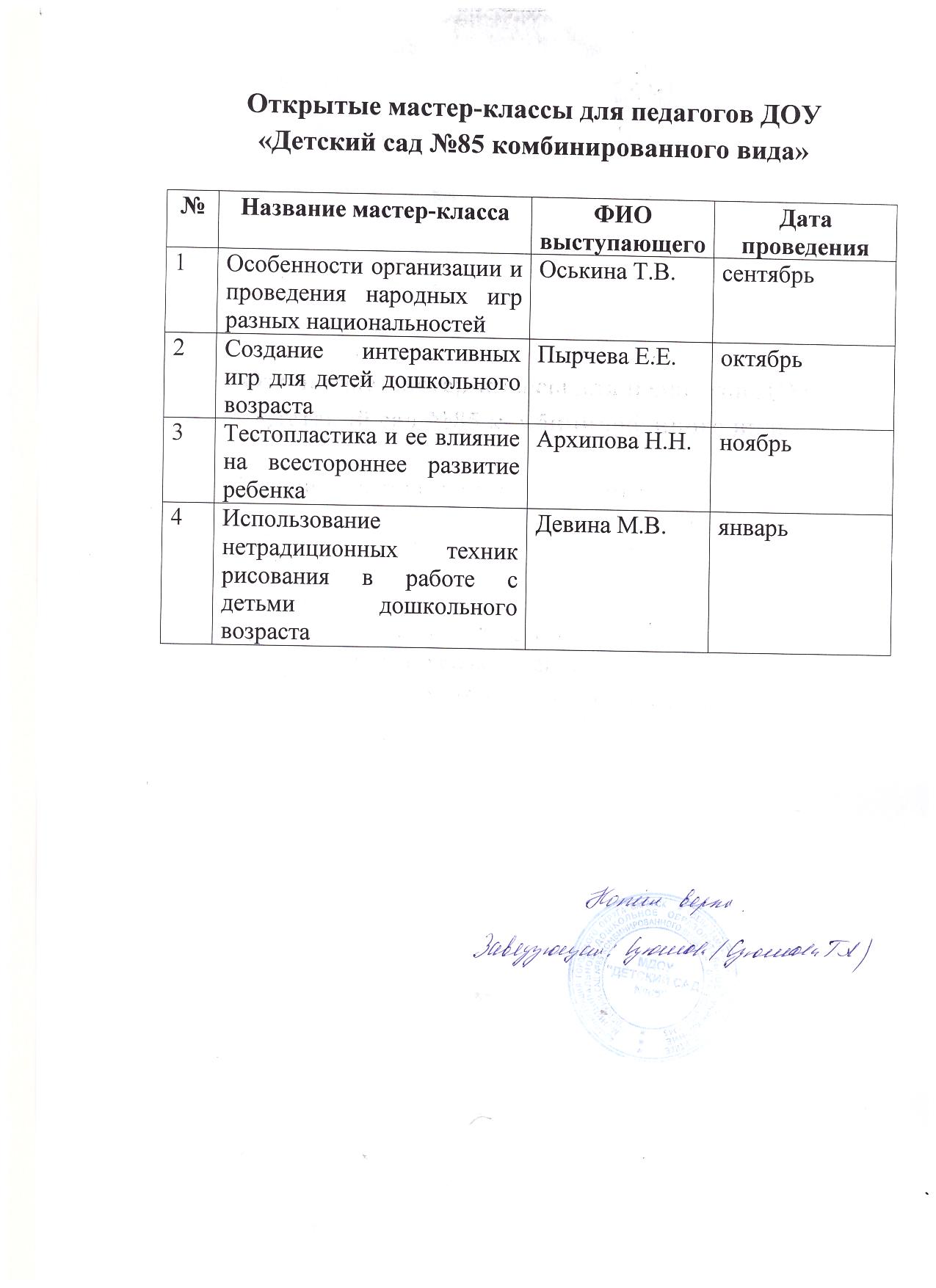 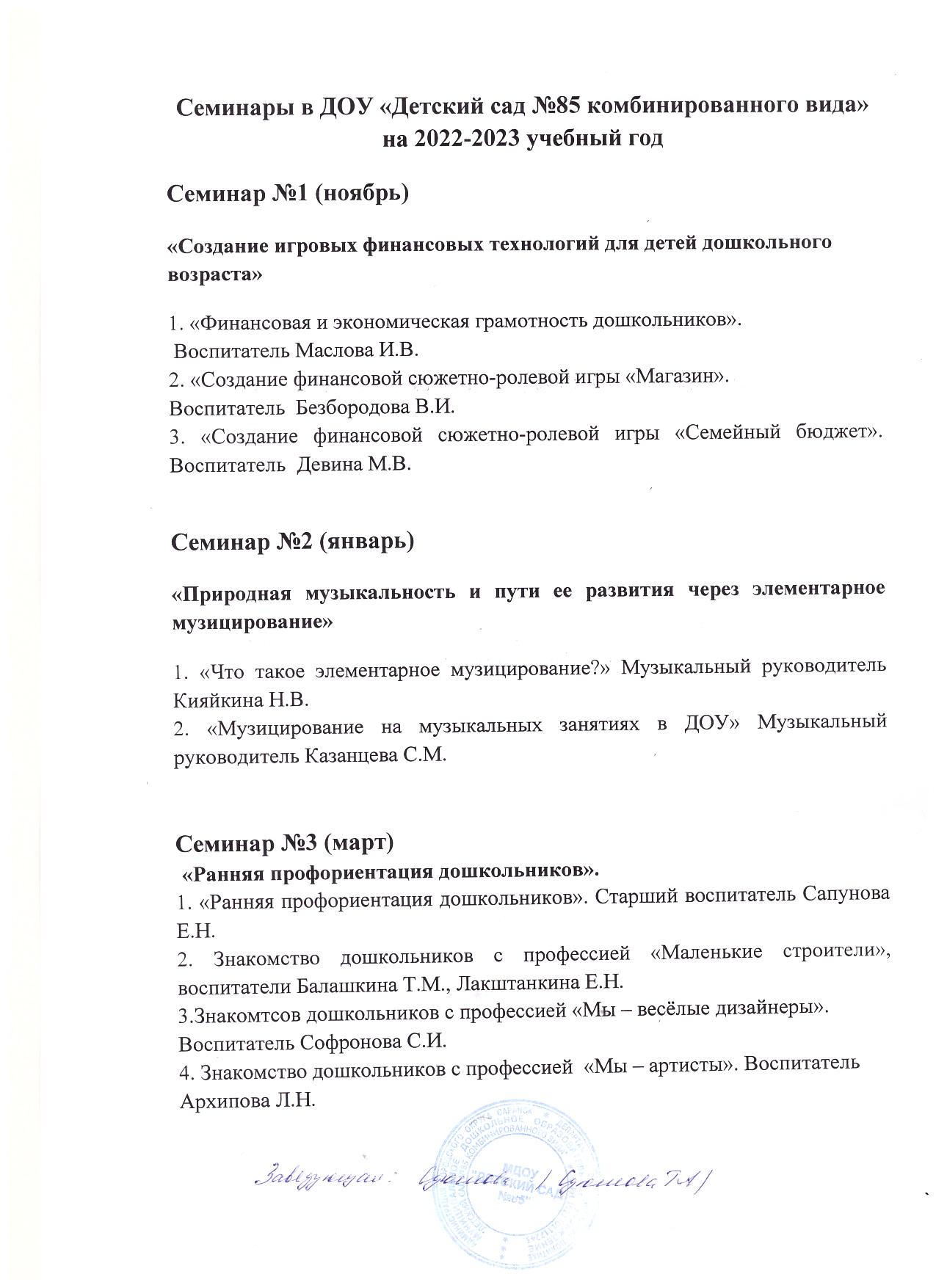 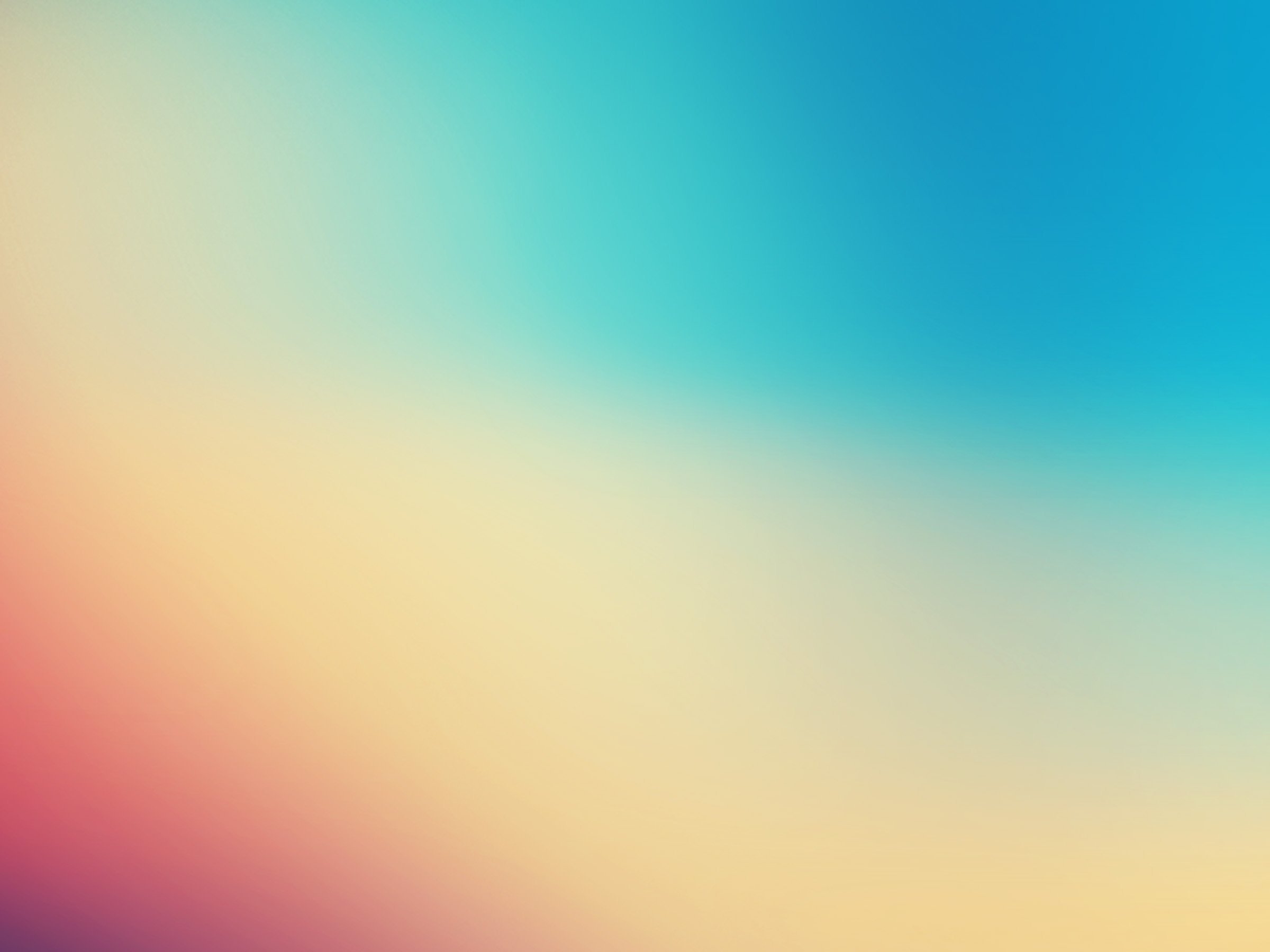 7. Проведение открытых занятий, мастер классов, мероприятий.
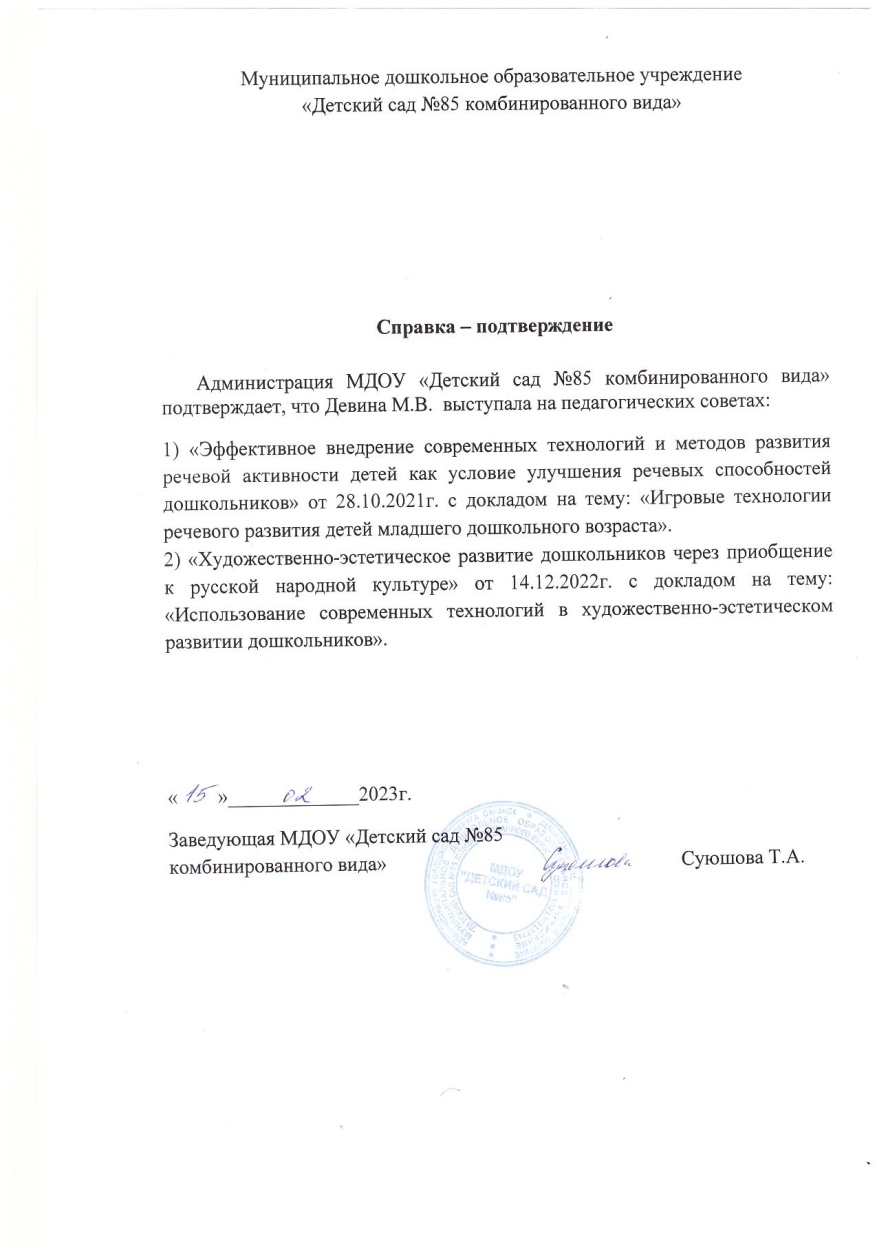 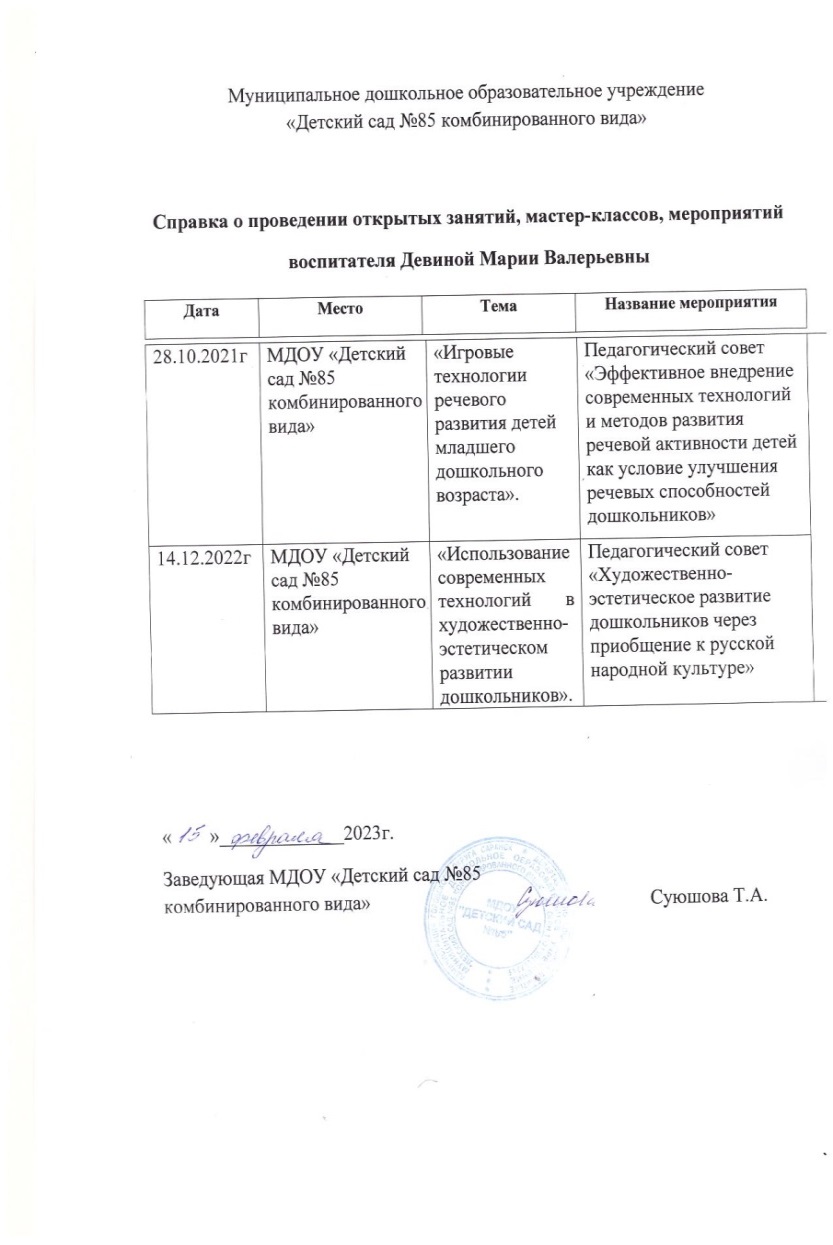 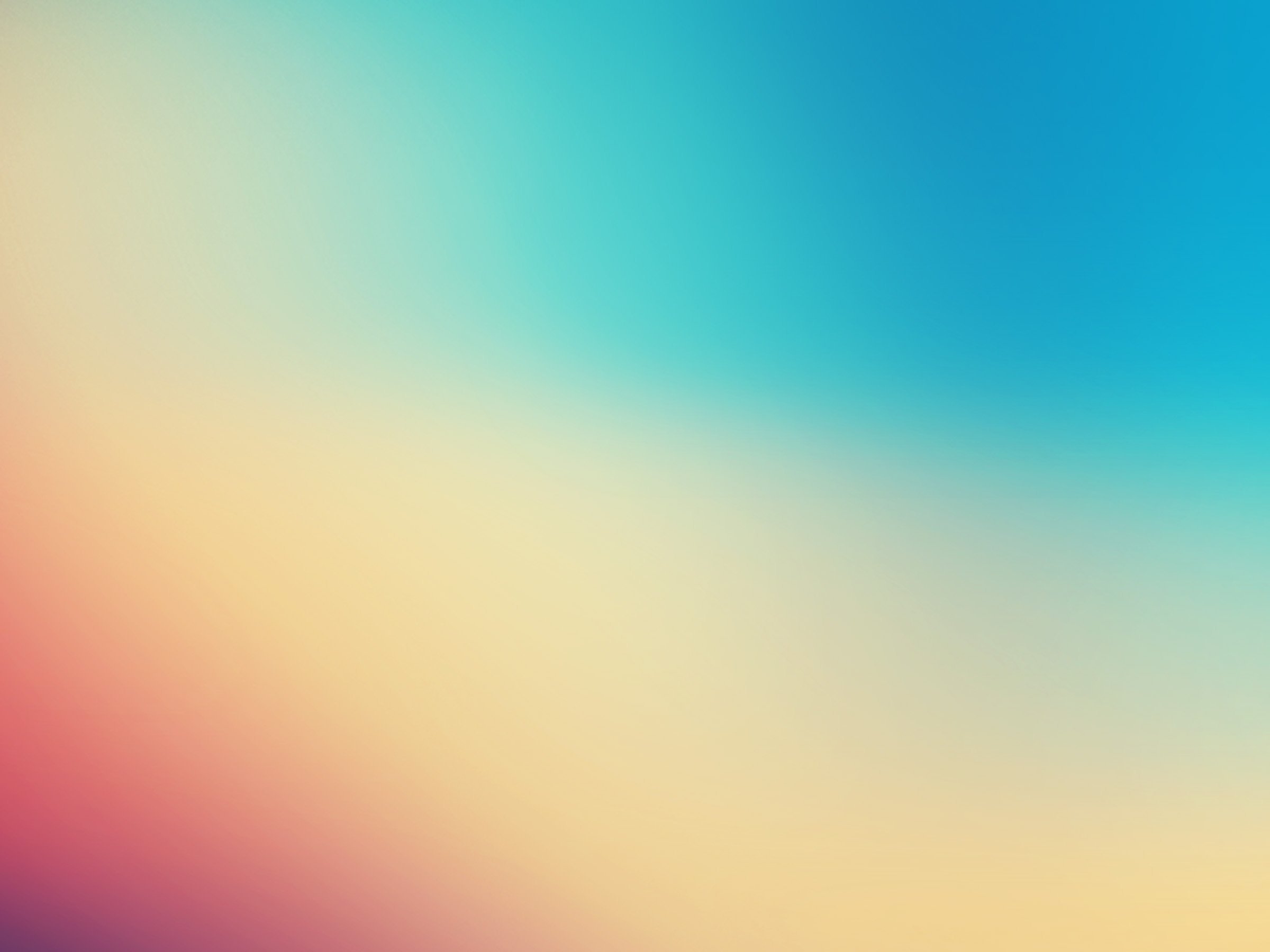 8. Экспертная деятельность.
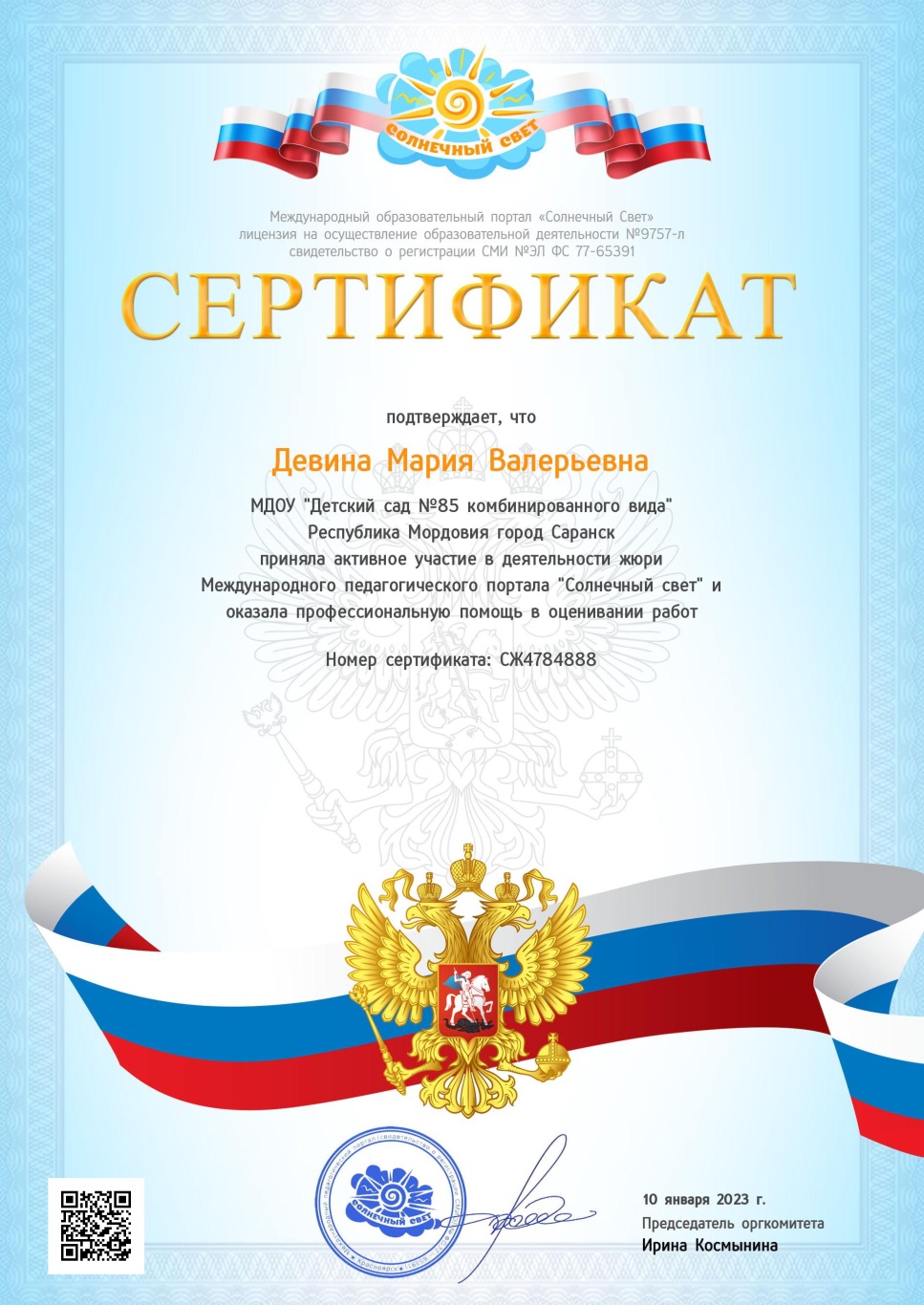 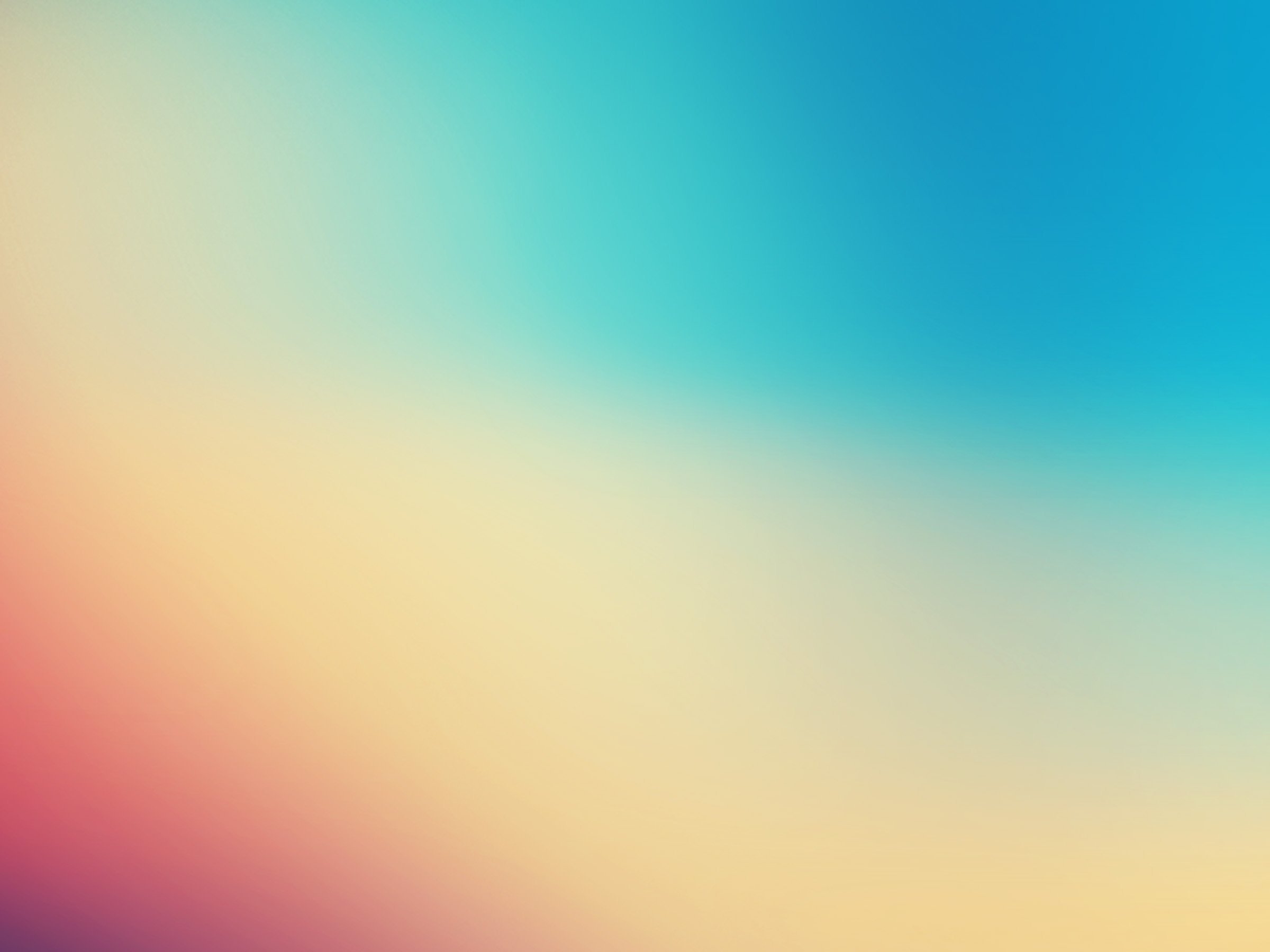 9. Общественно- педагогическая активность педагога: участие в комиссиях, педагогических сообществах, в жюри конкурсов.
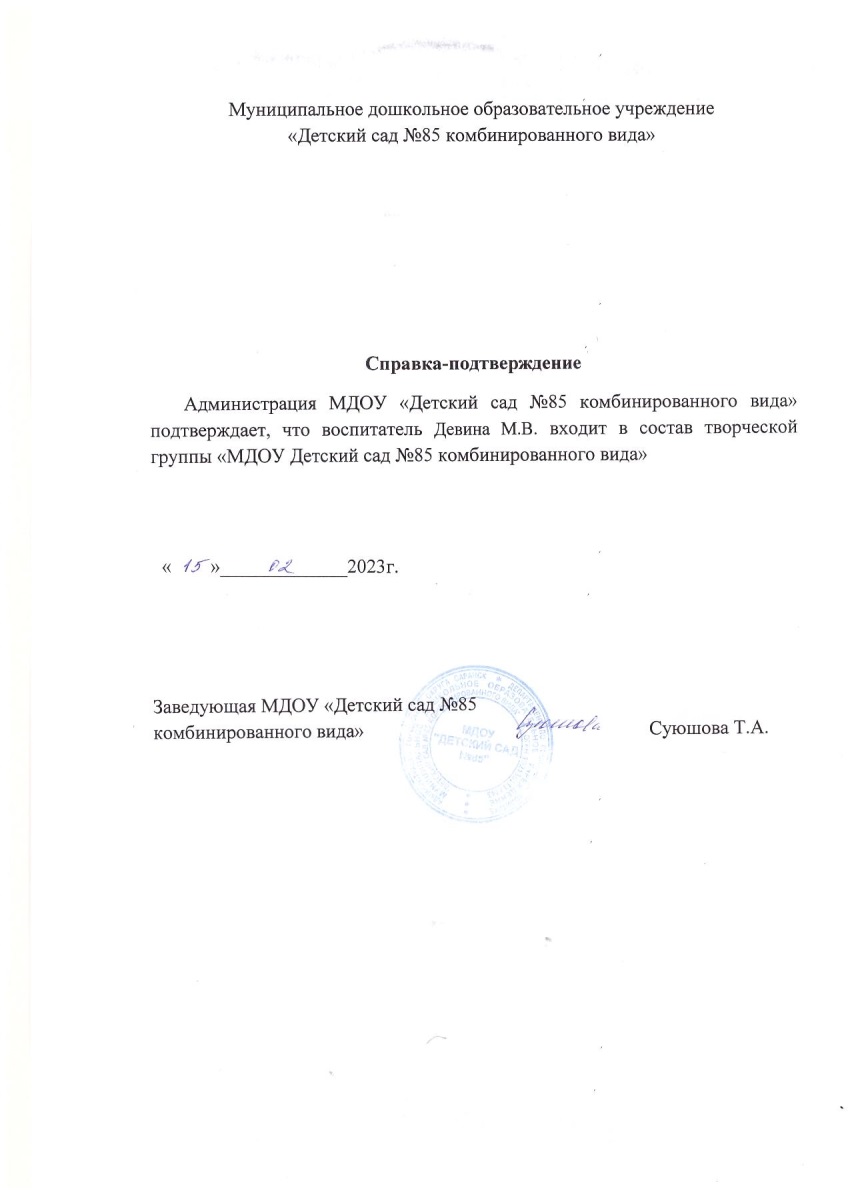 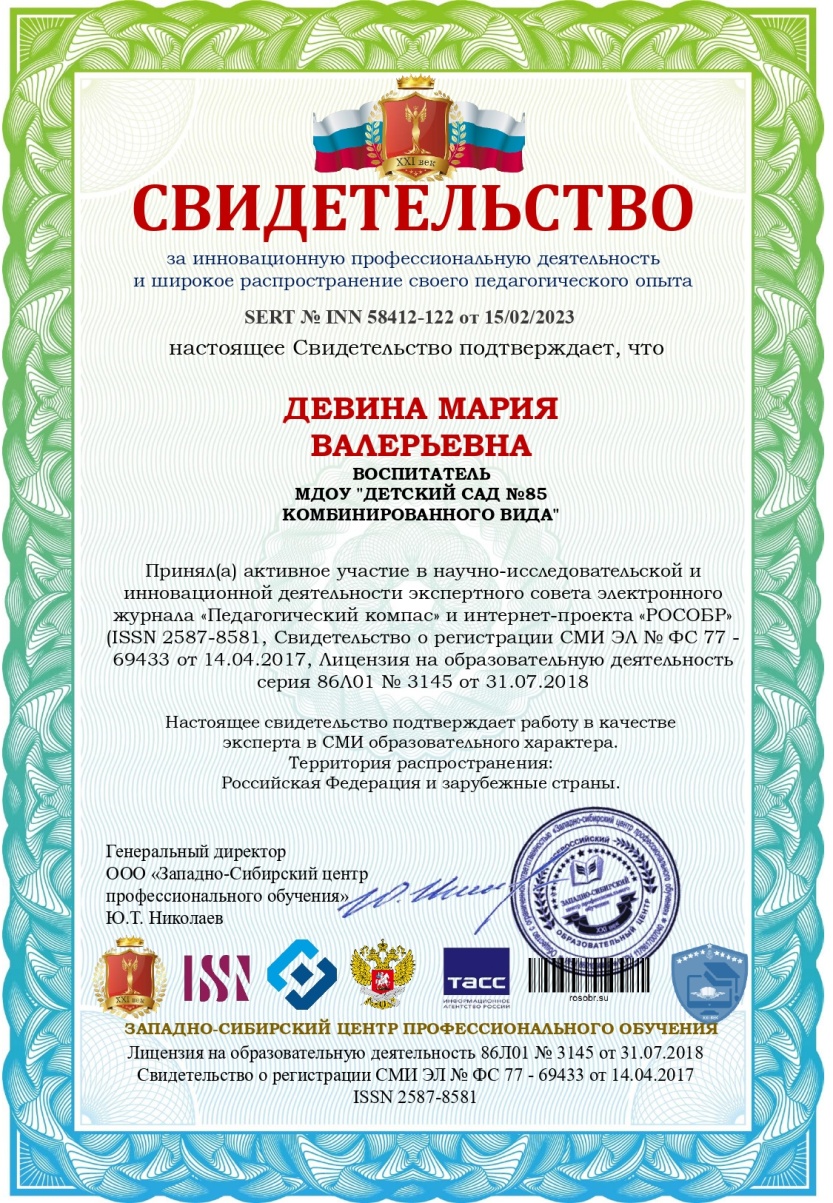 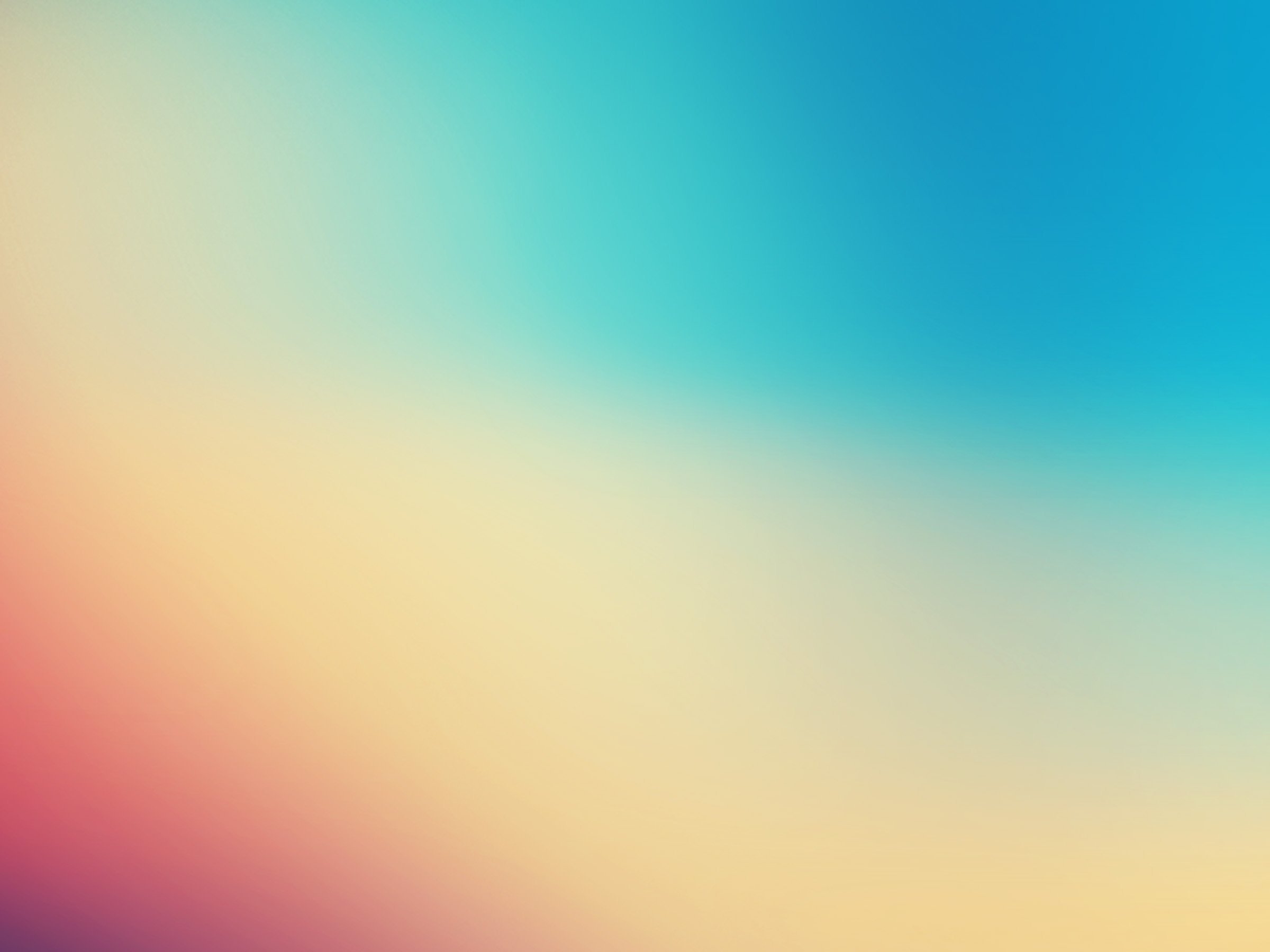 10. Позитивные результаты работы с воспитанниками.
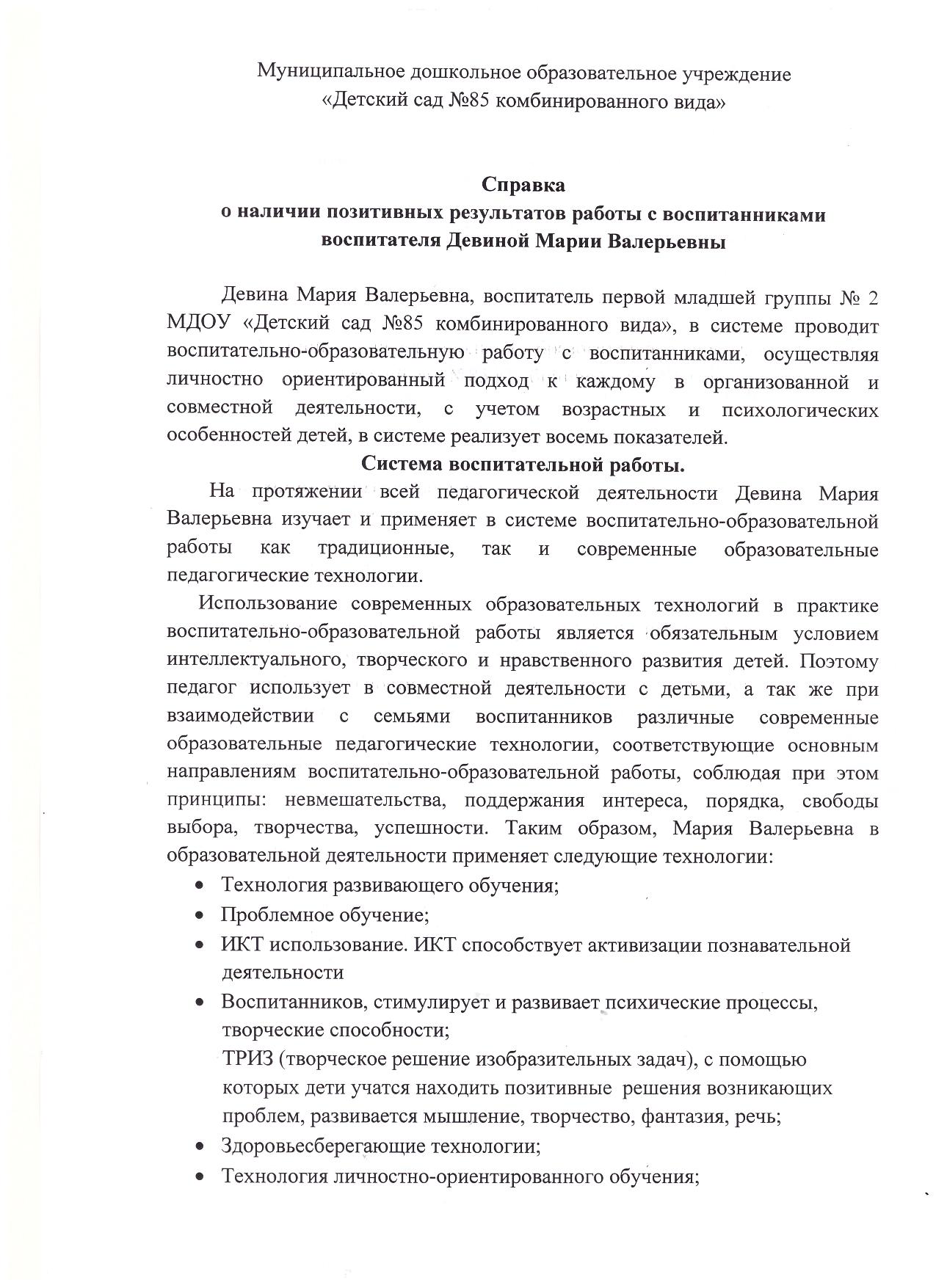 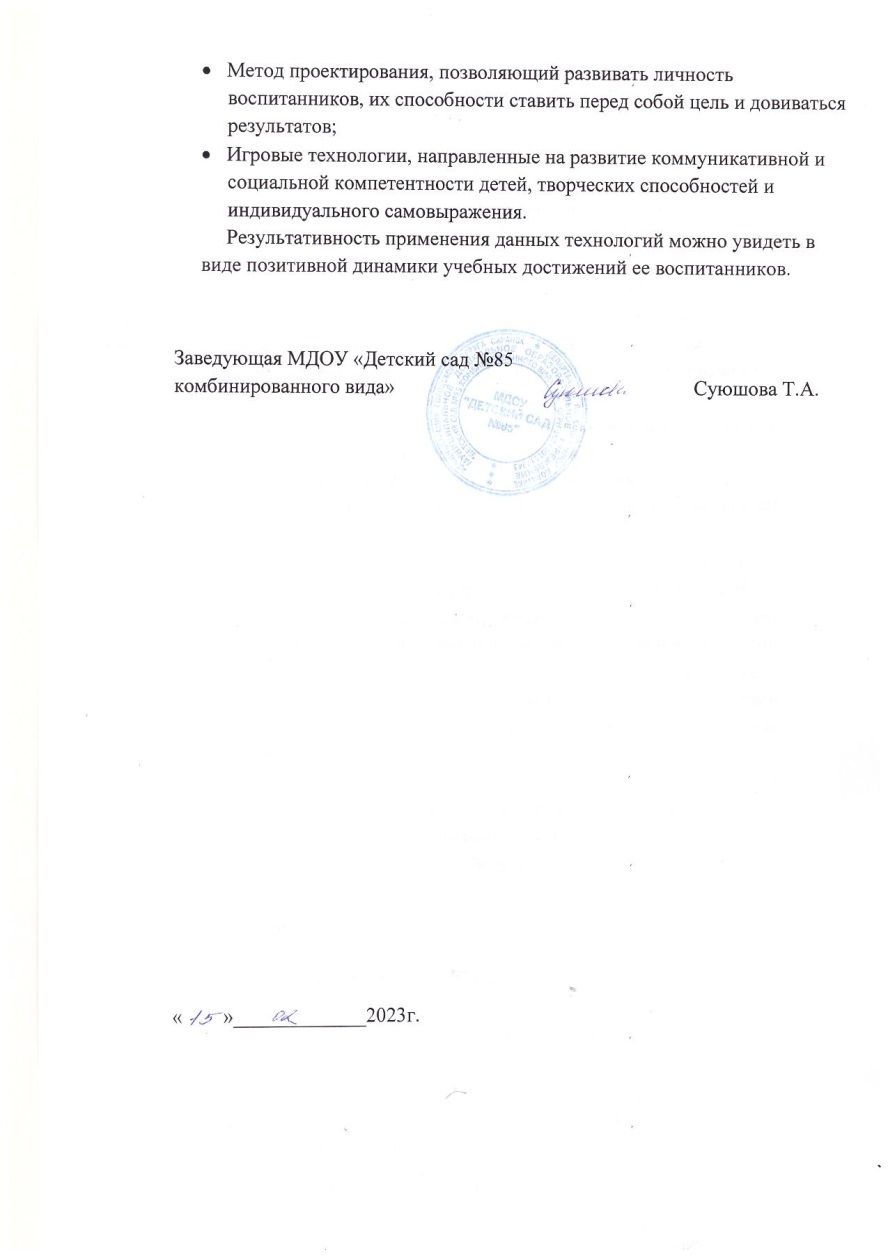 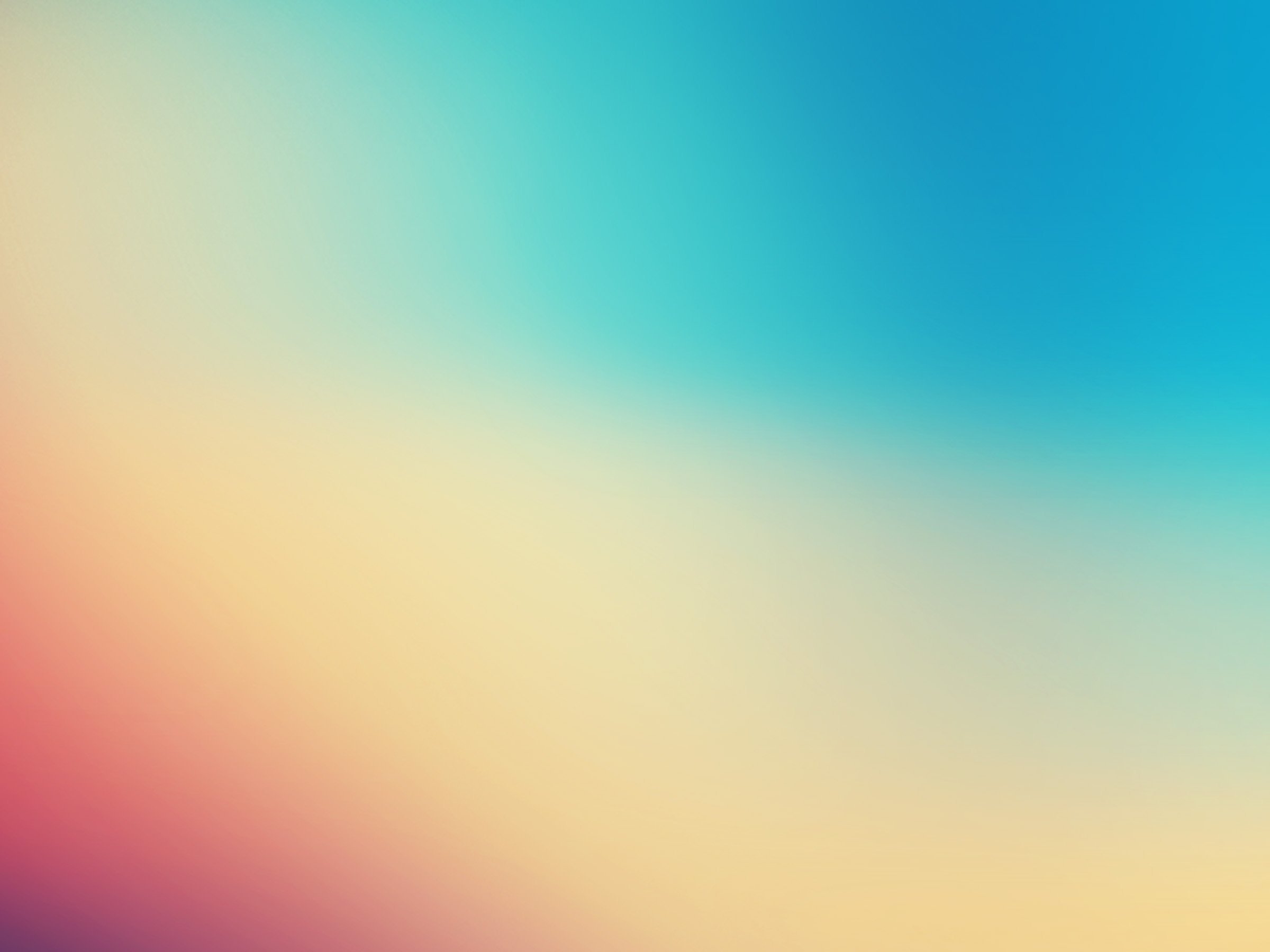 11. Качество взаимодействия с родителями.
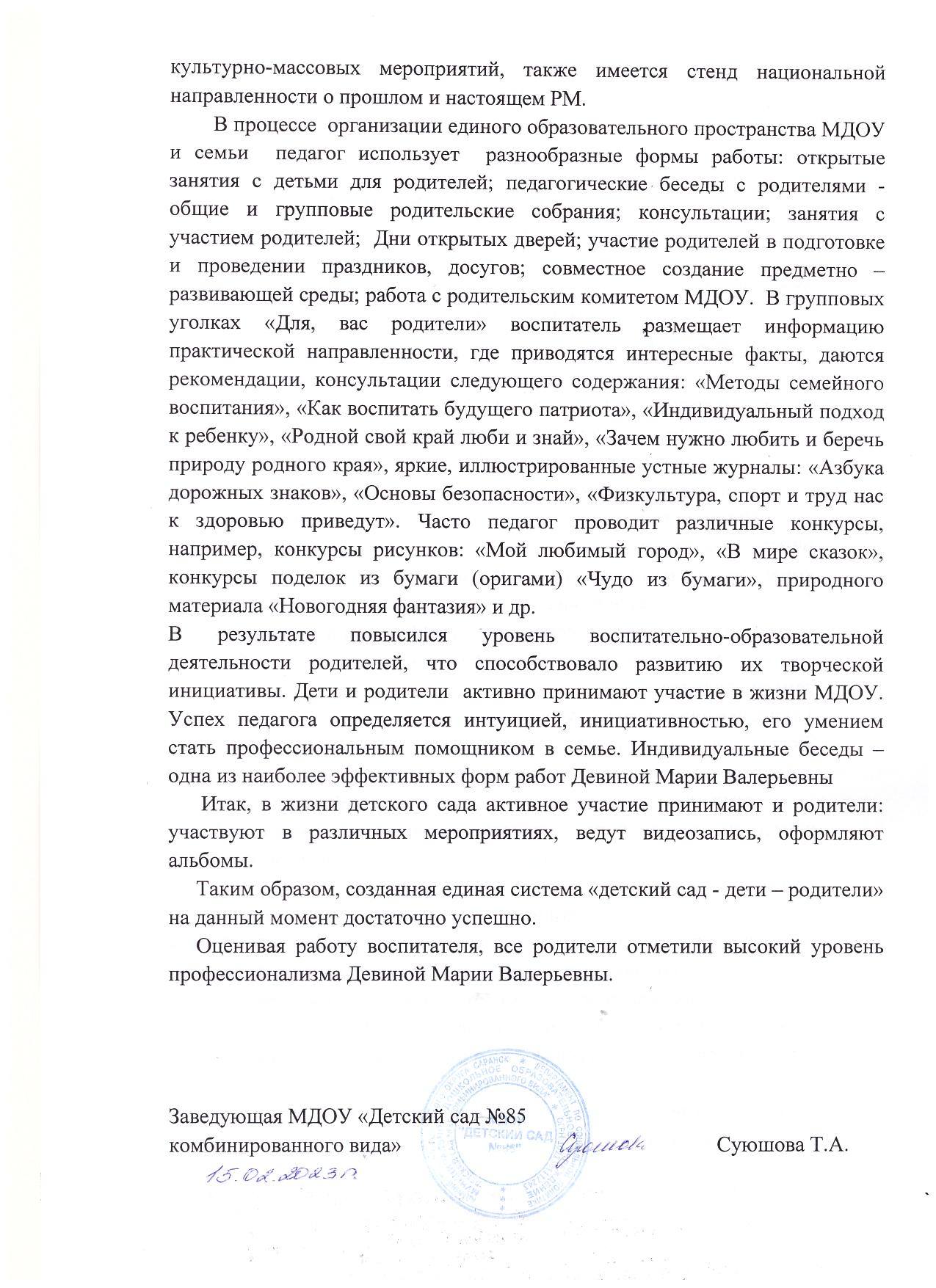 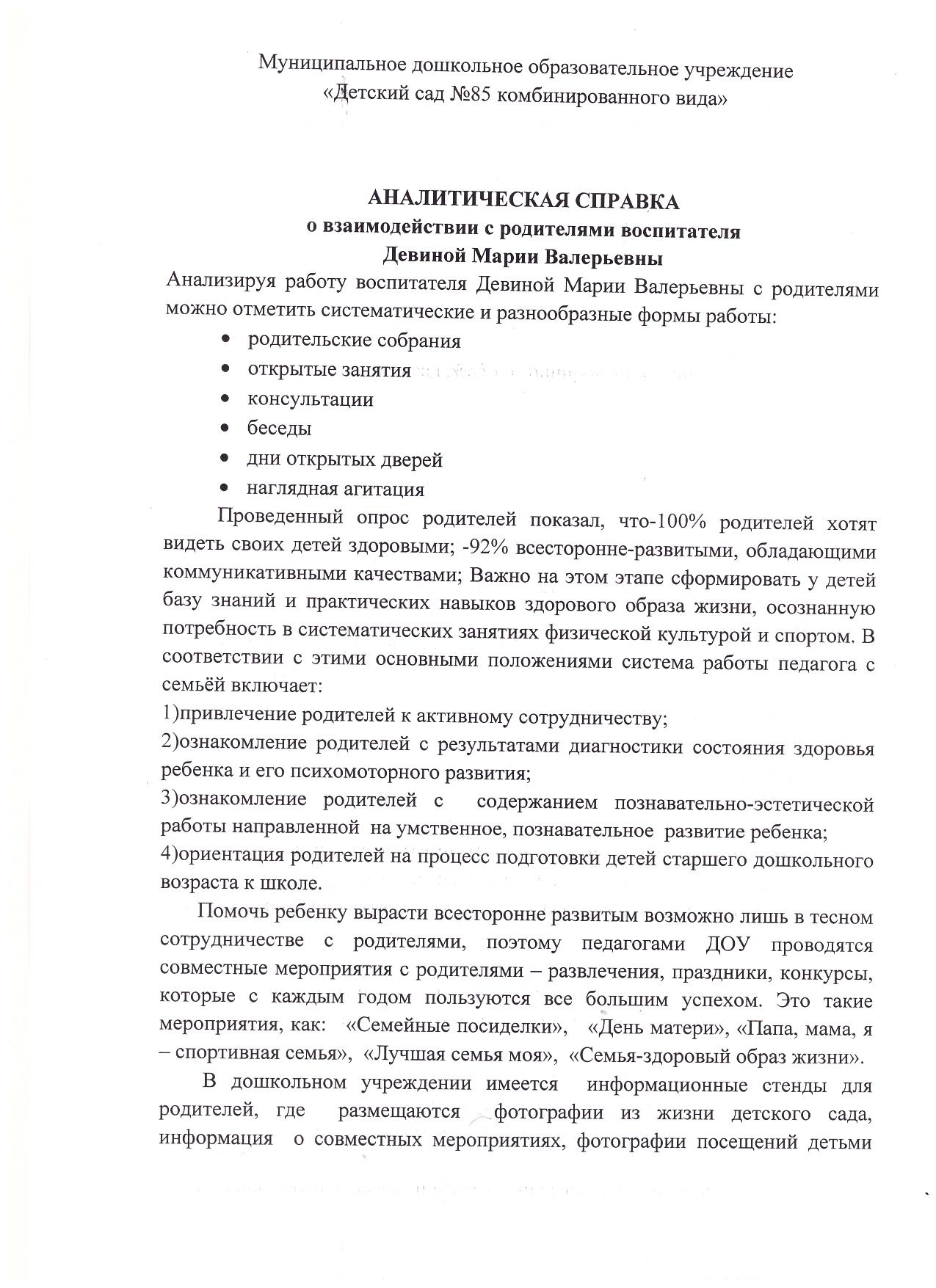 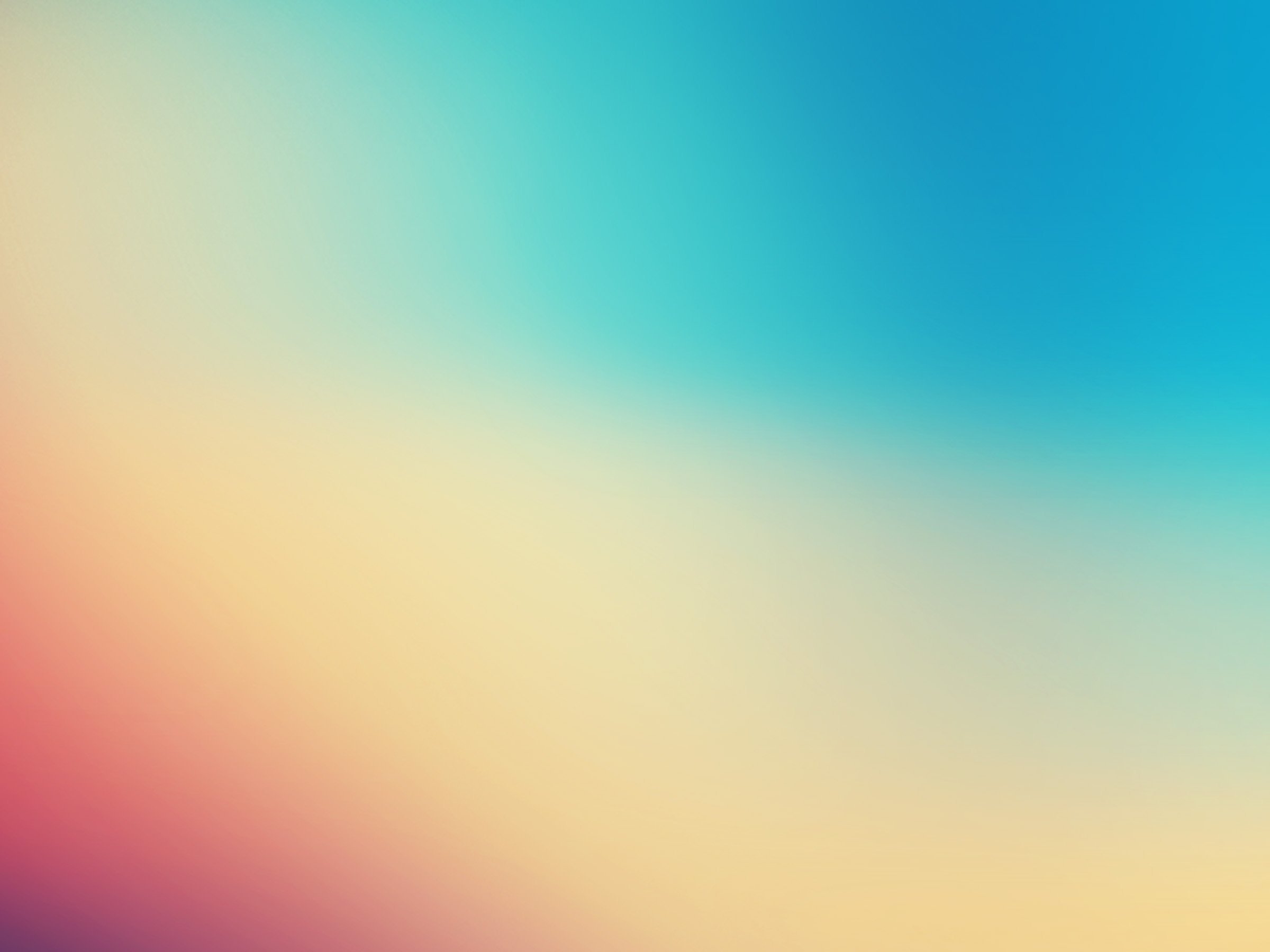 12. Работа с детьми из социально – неблагополучных семей.
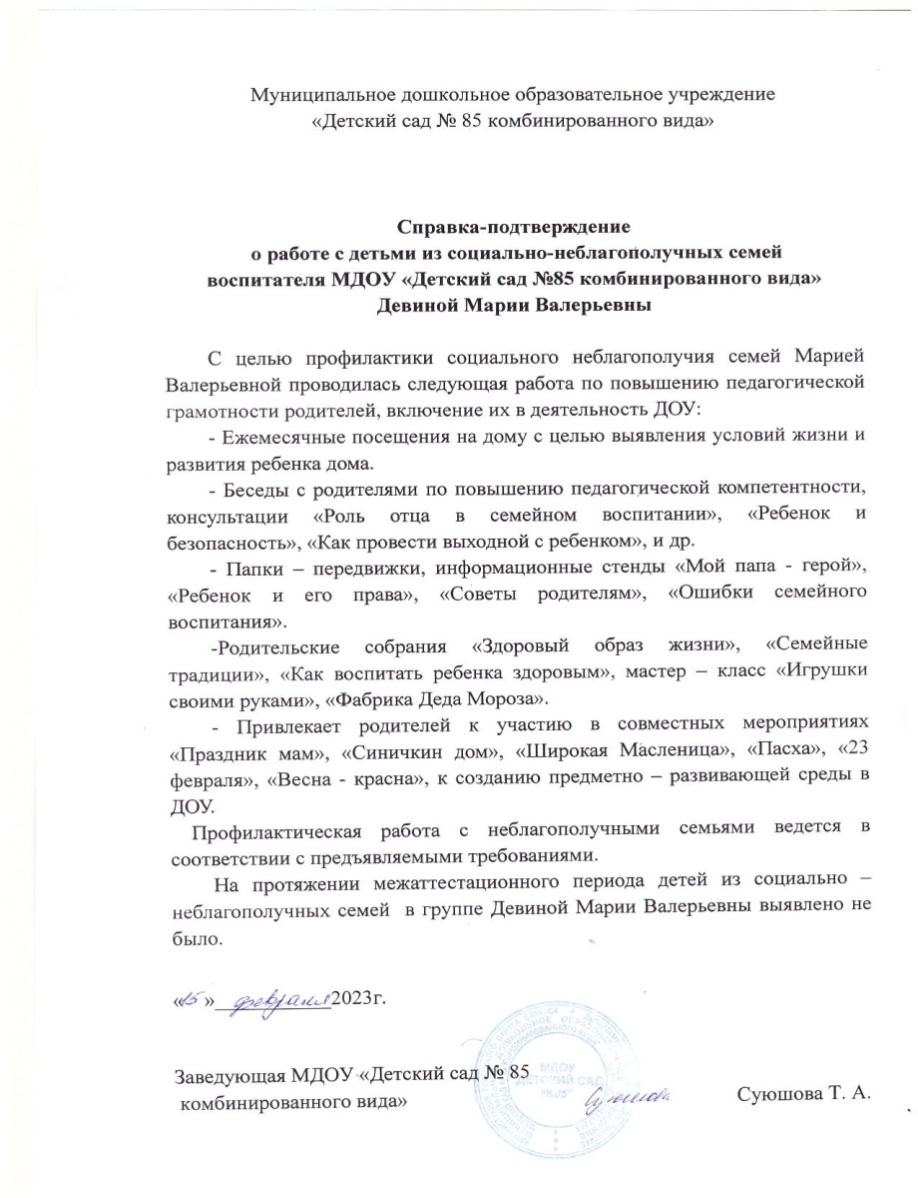 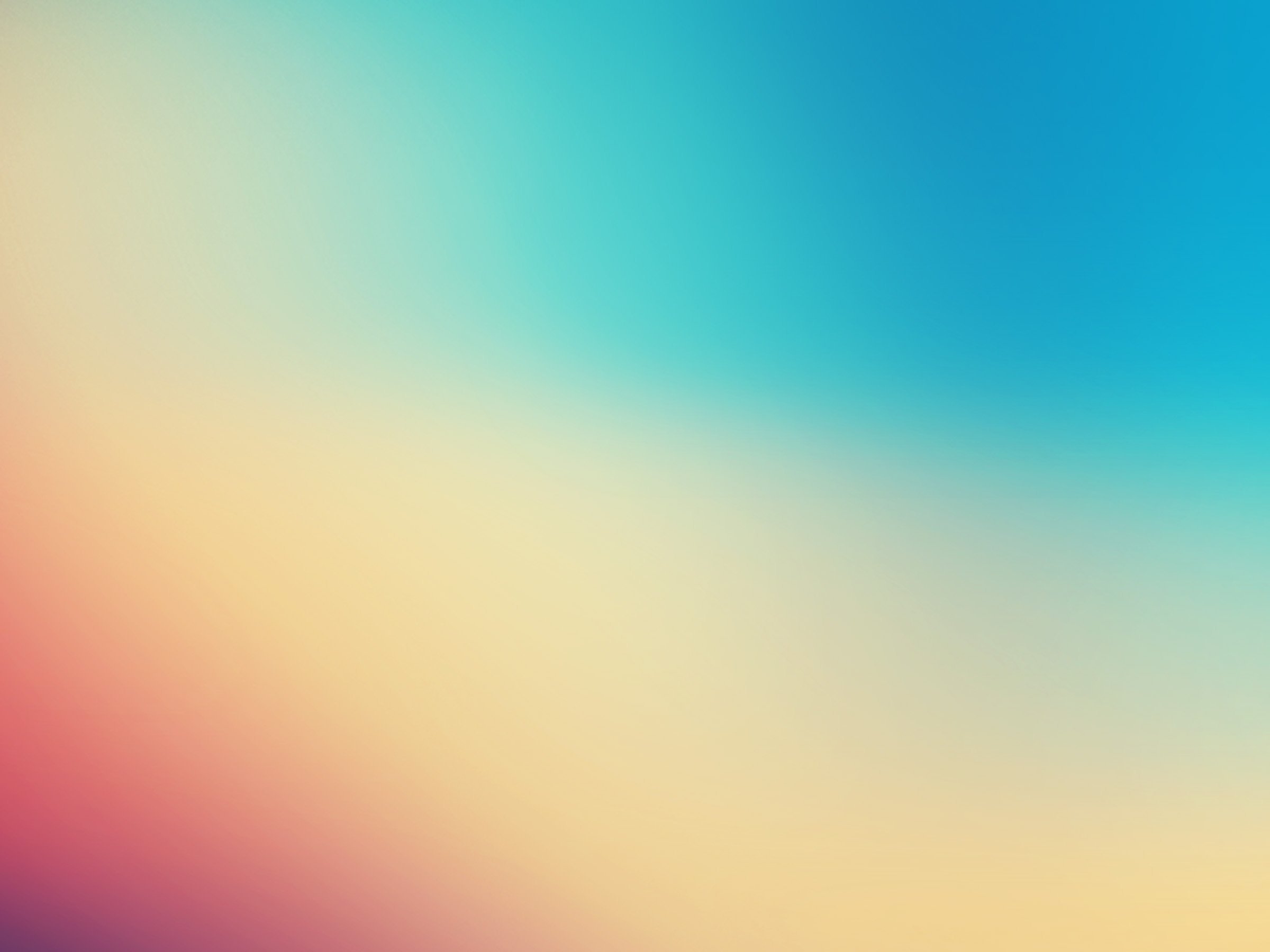 13. Участие педагога в профессиональных конкурсахВ сети интернет
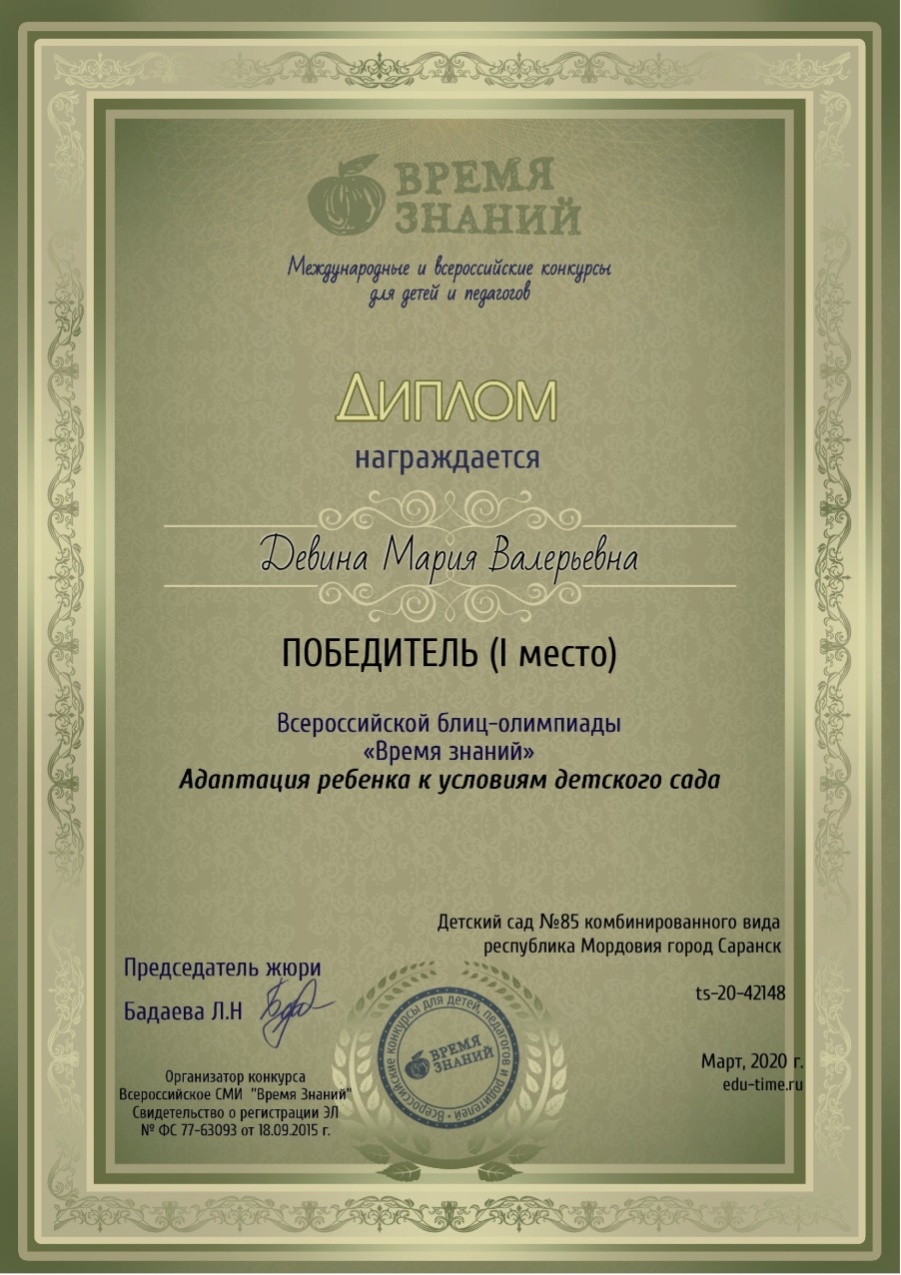 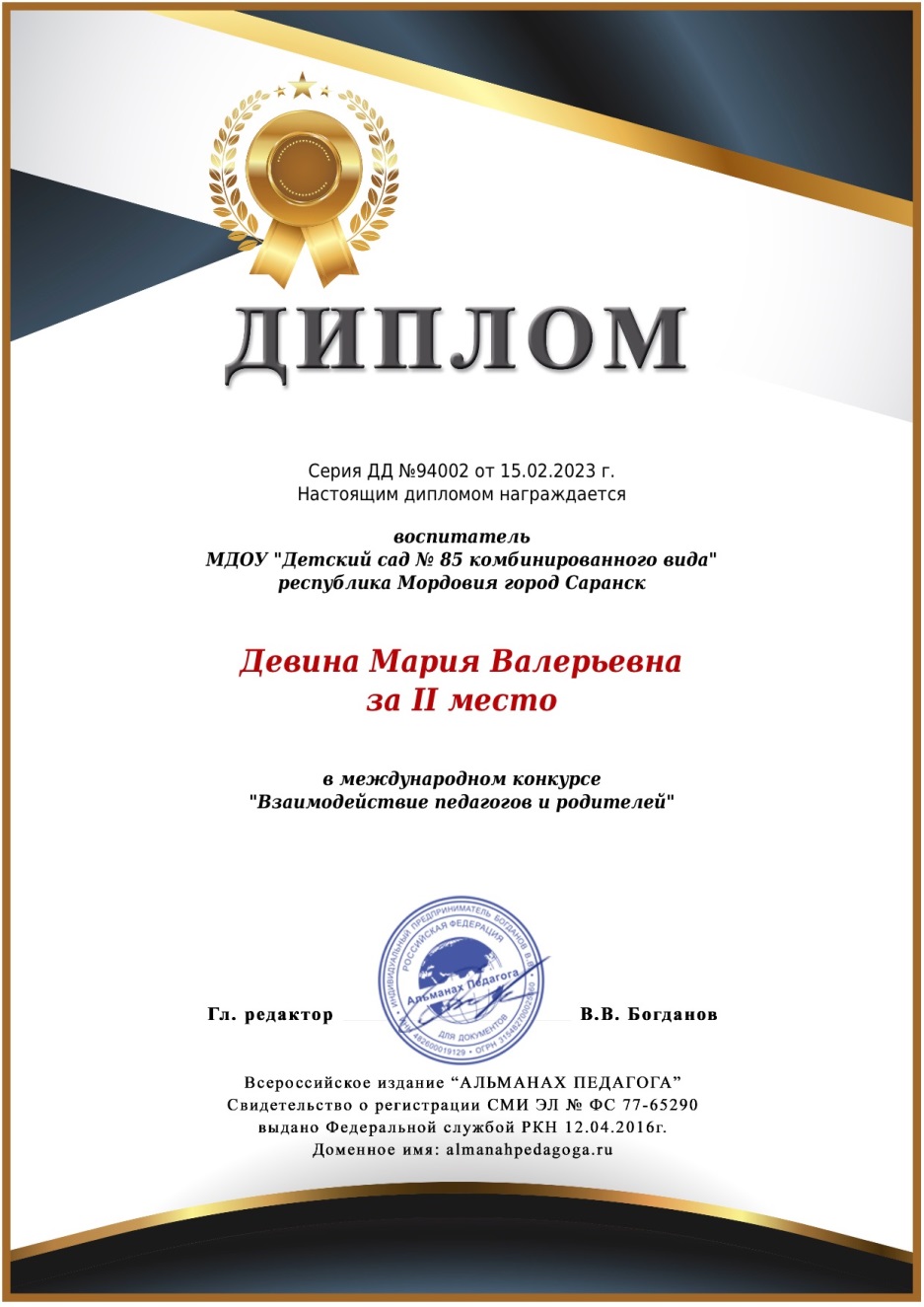 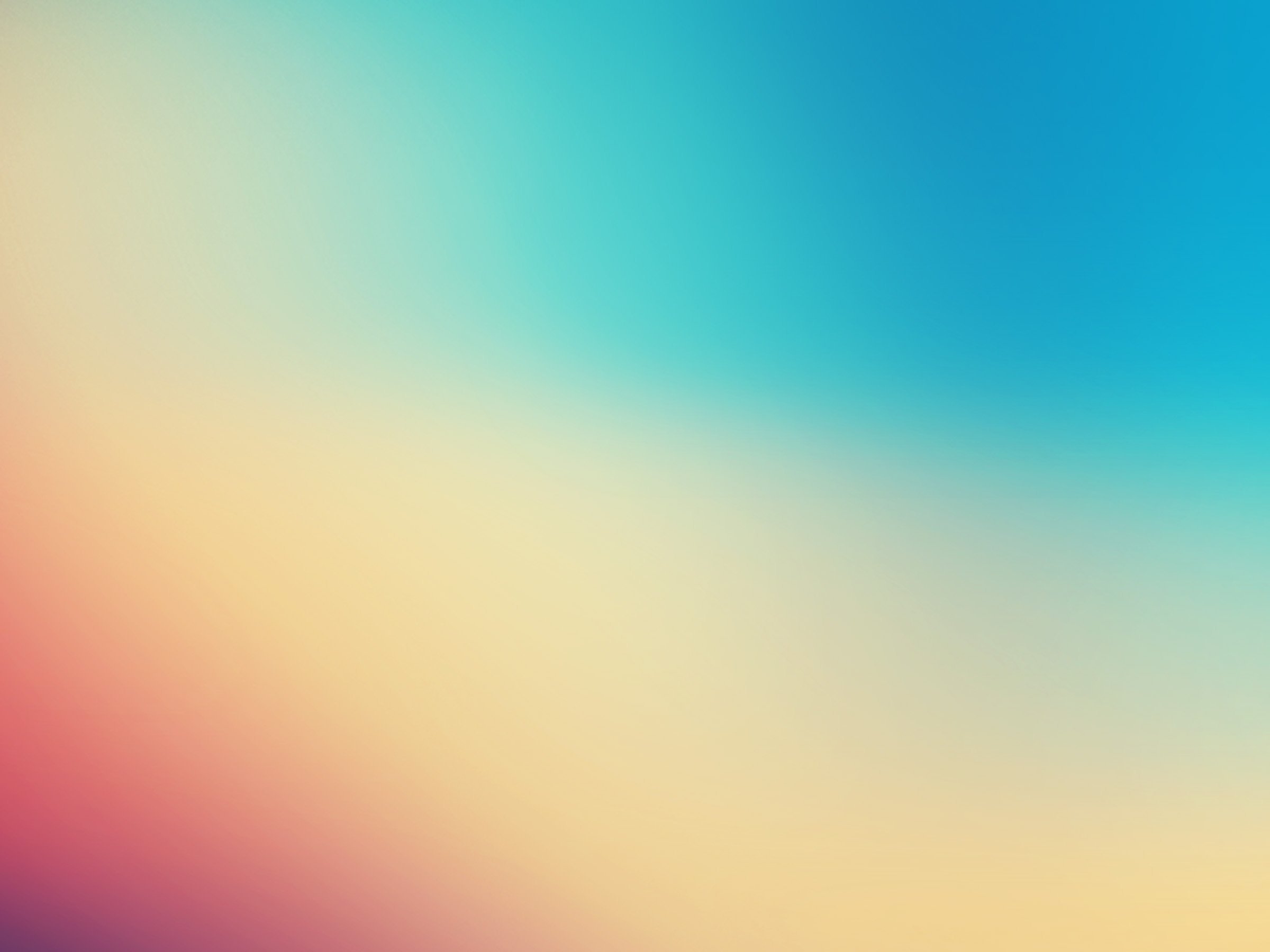 Республиканский уровень
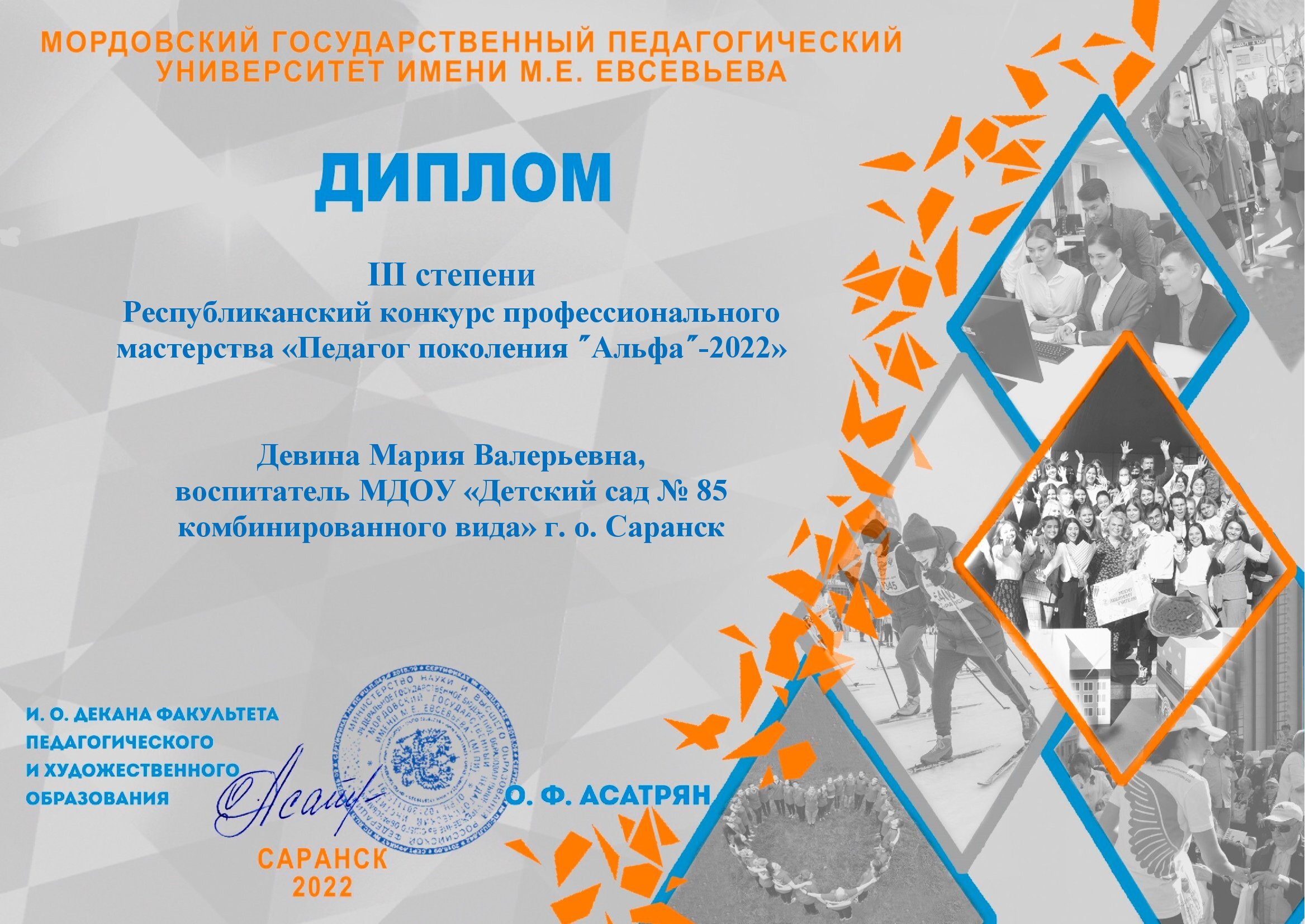 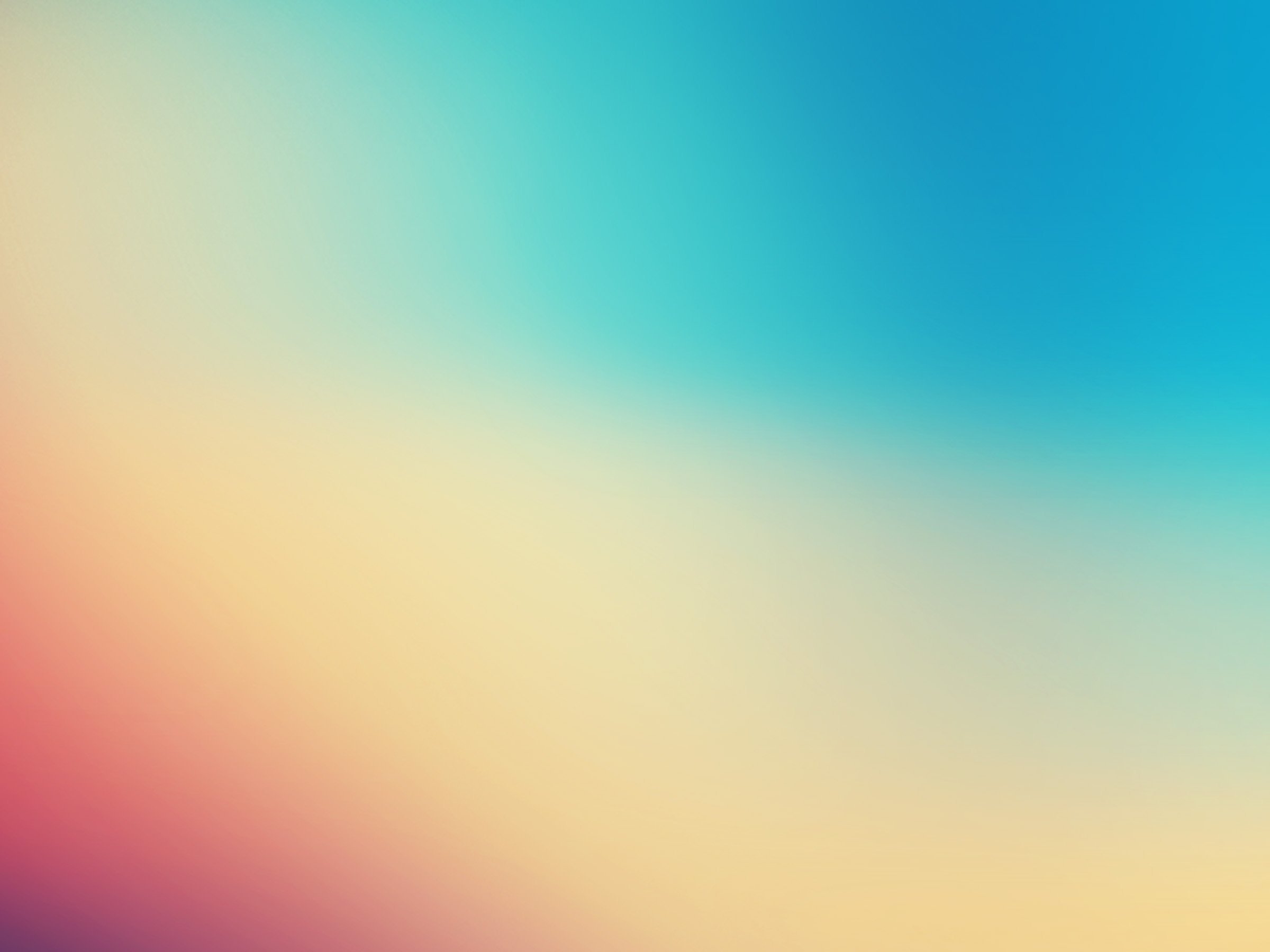 14. Награды и поощрения.
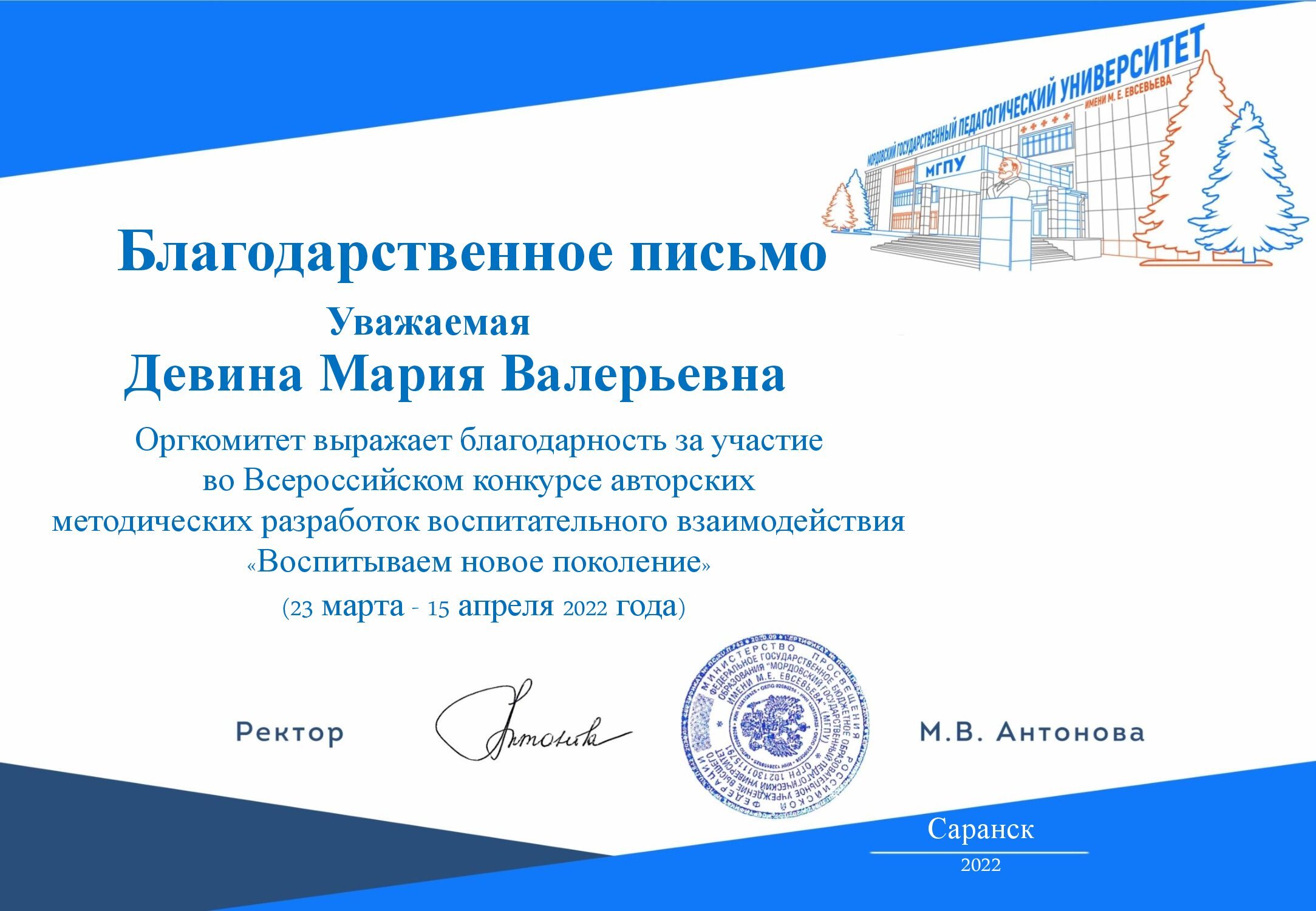 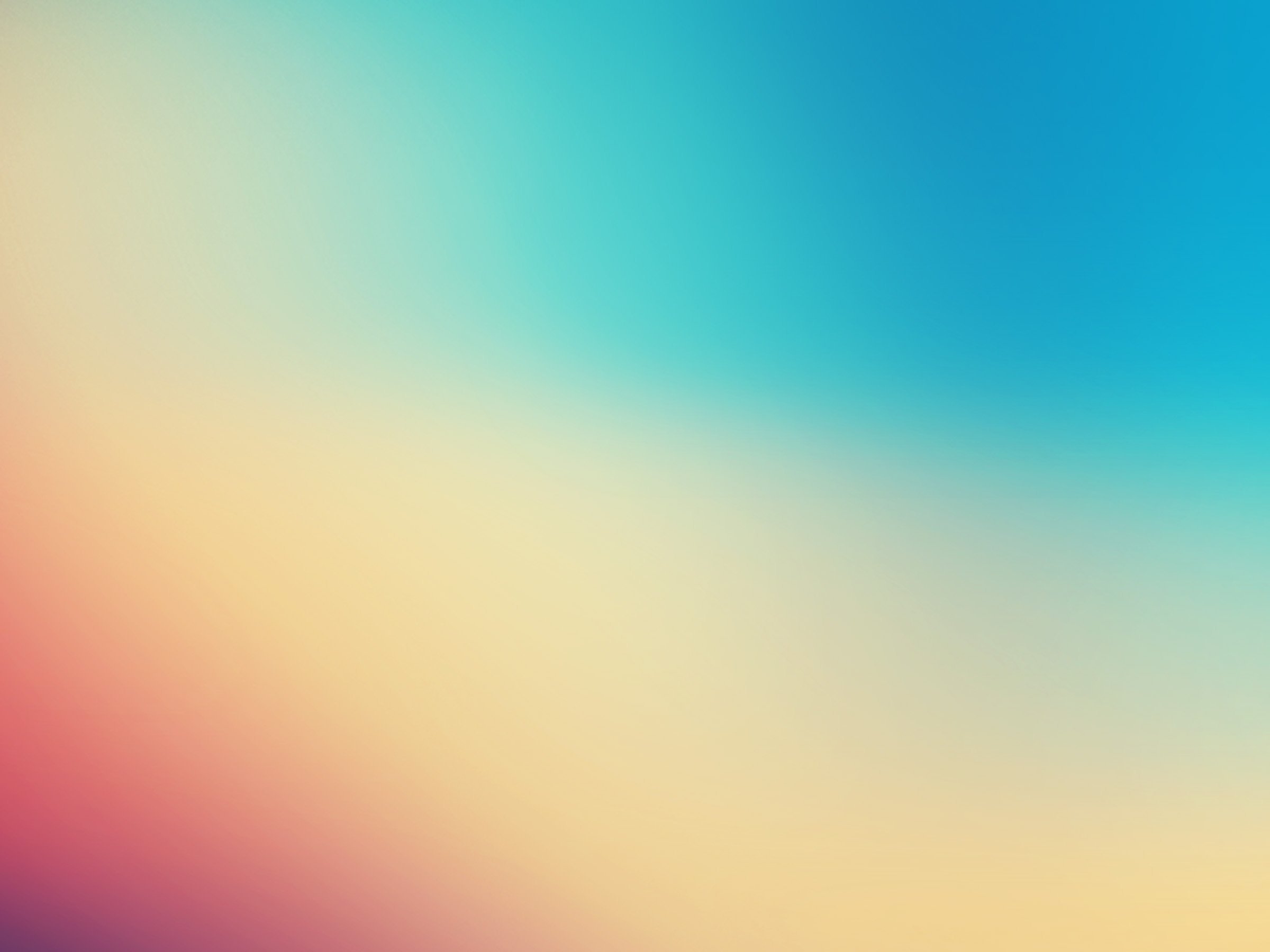 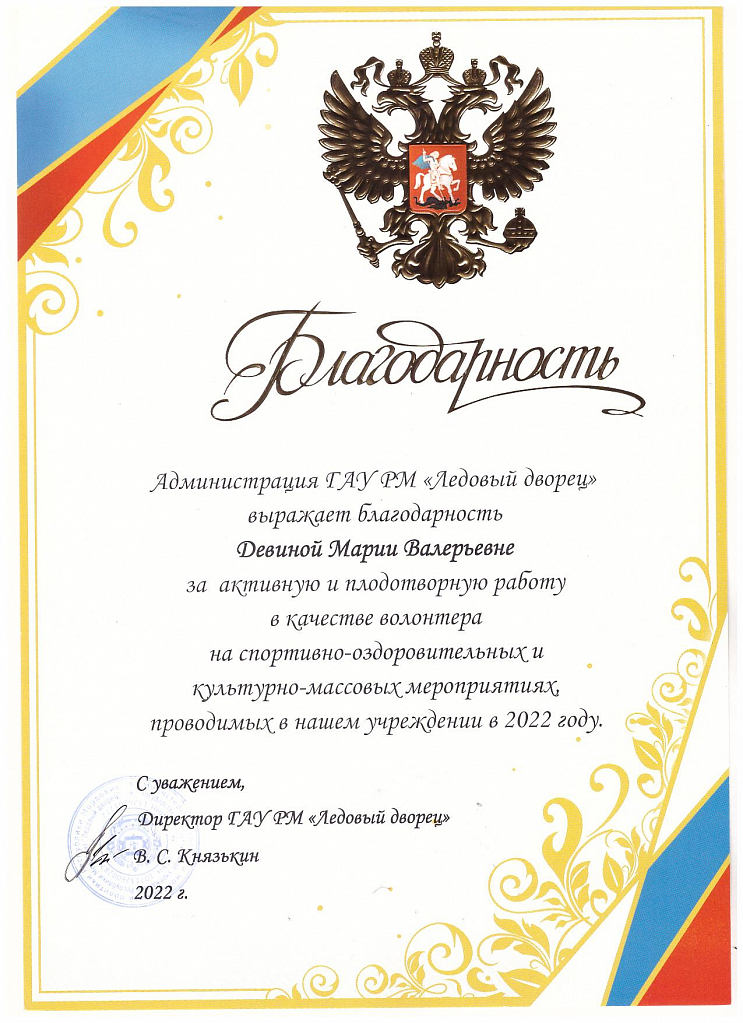 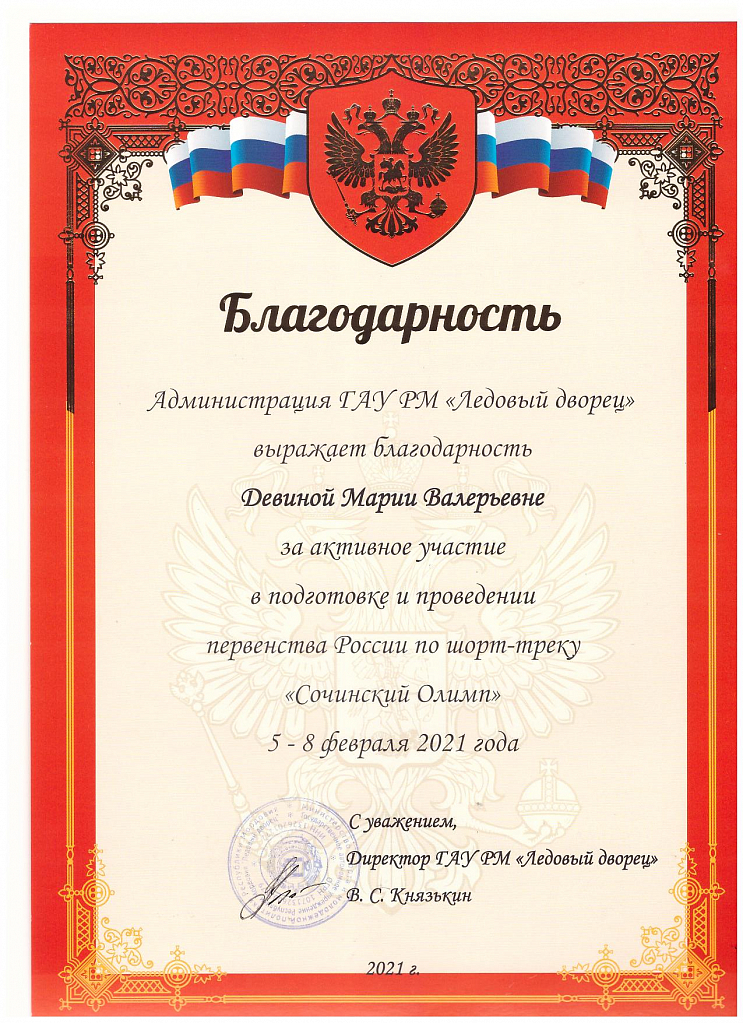 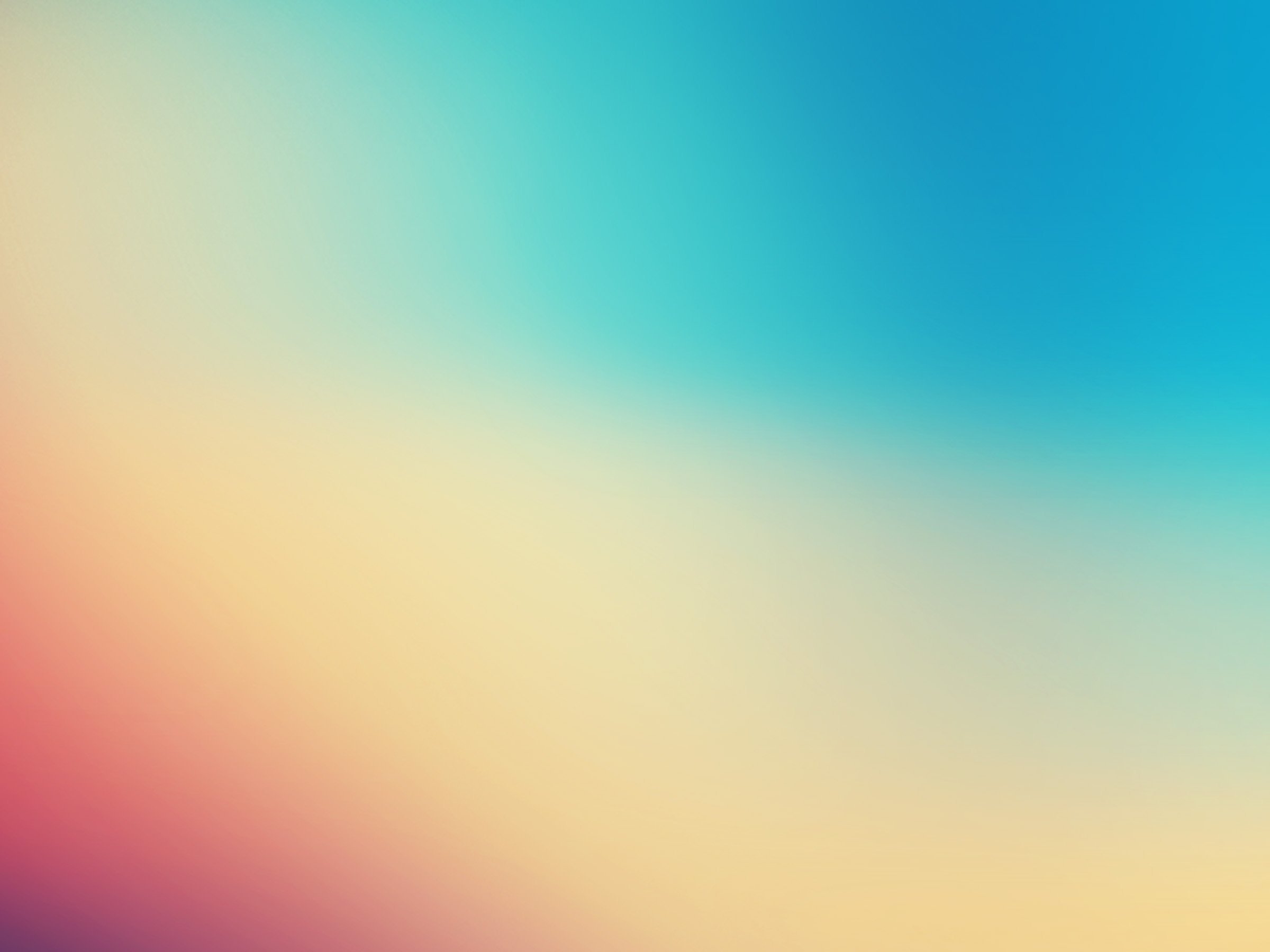 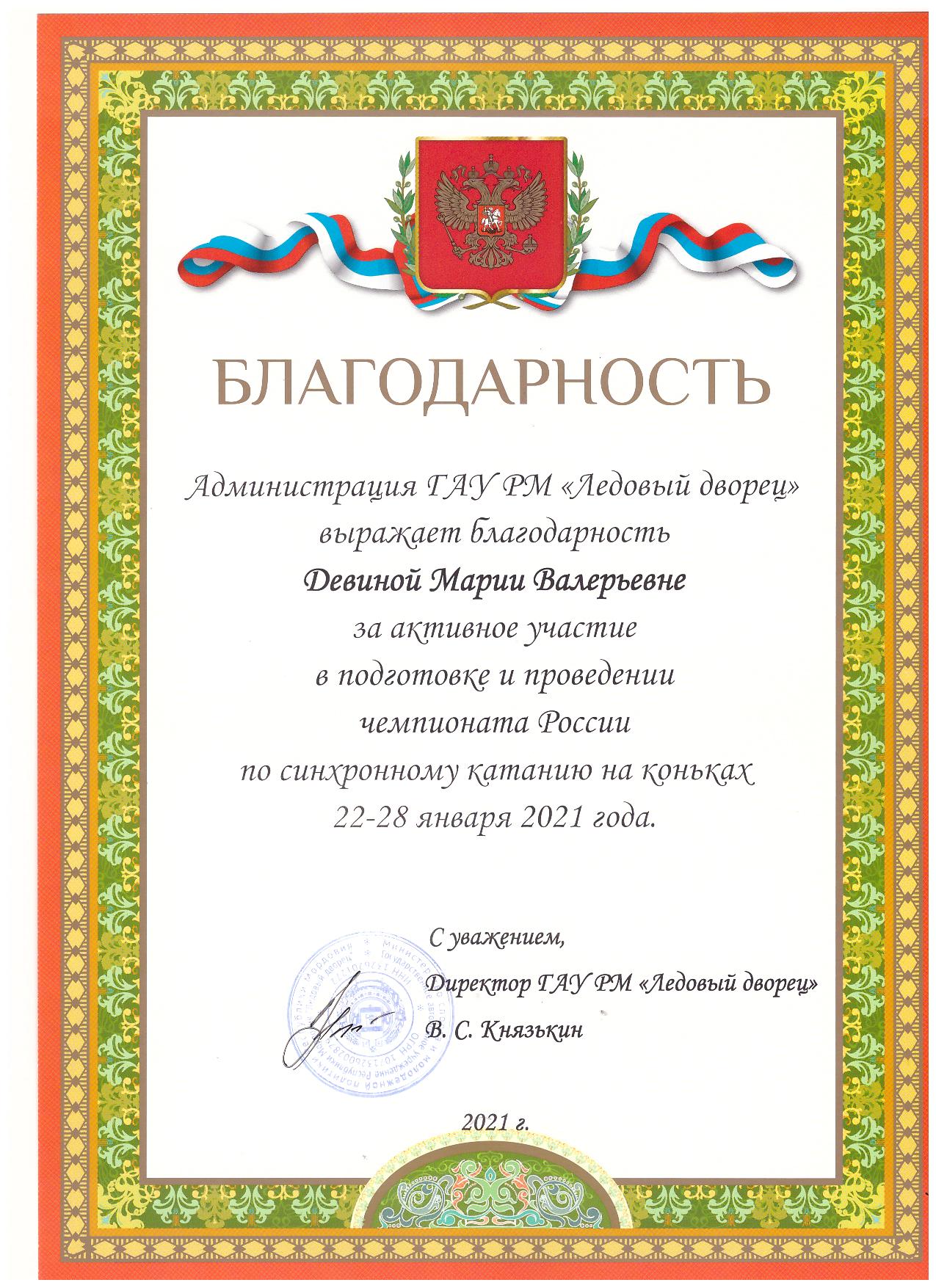